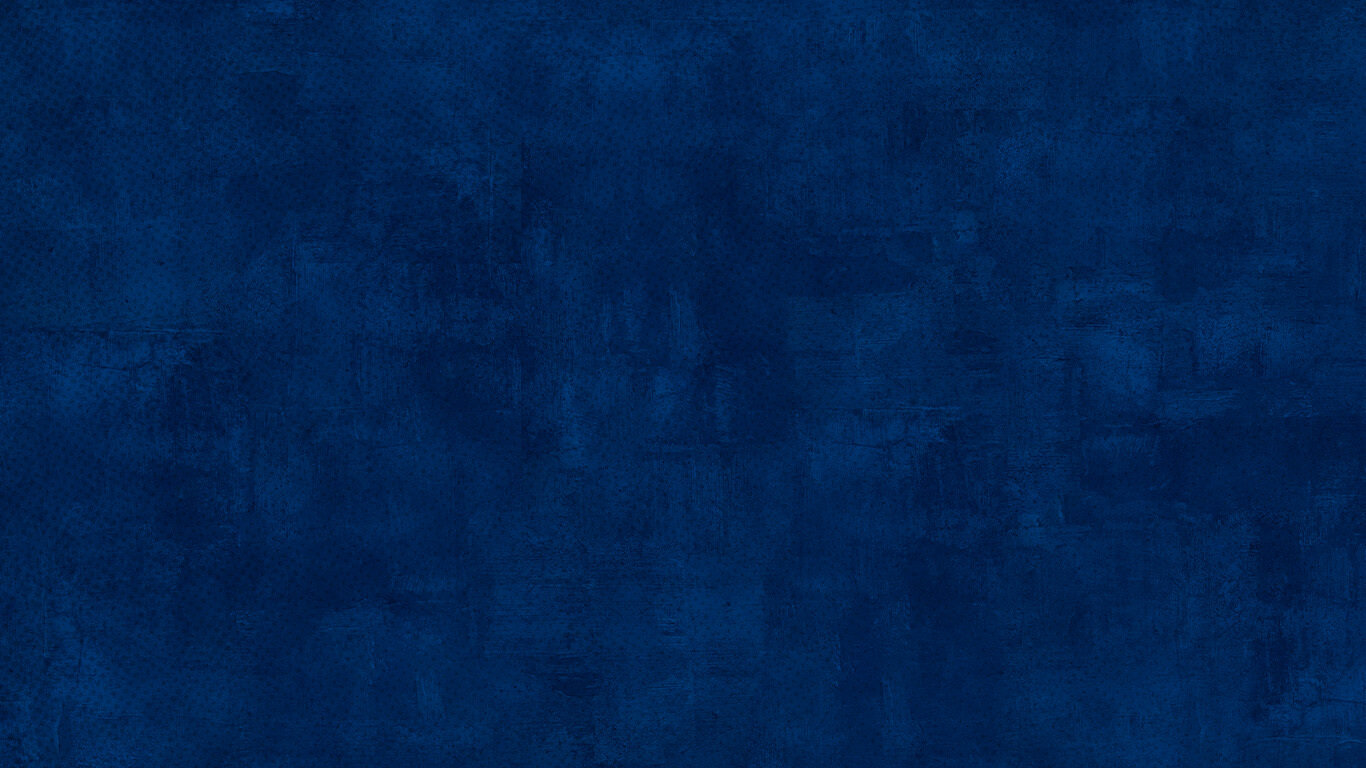 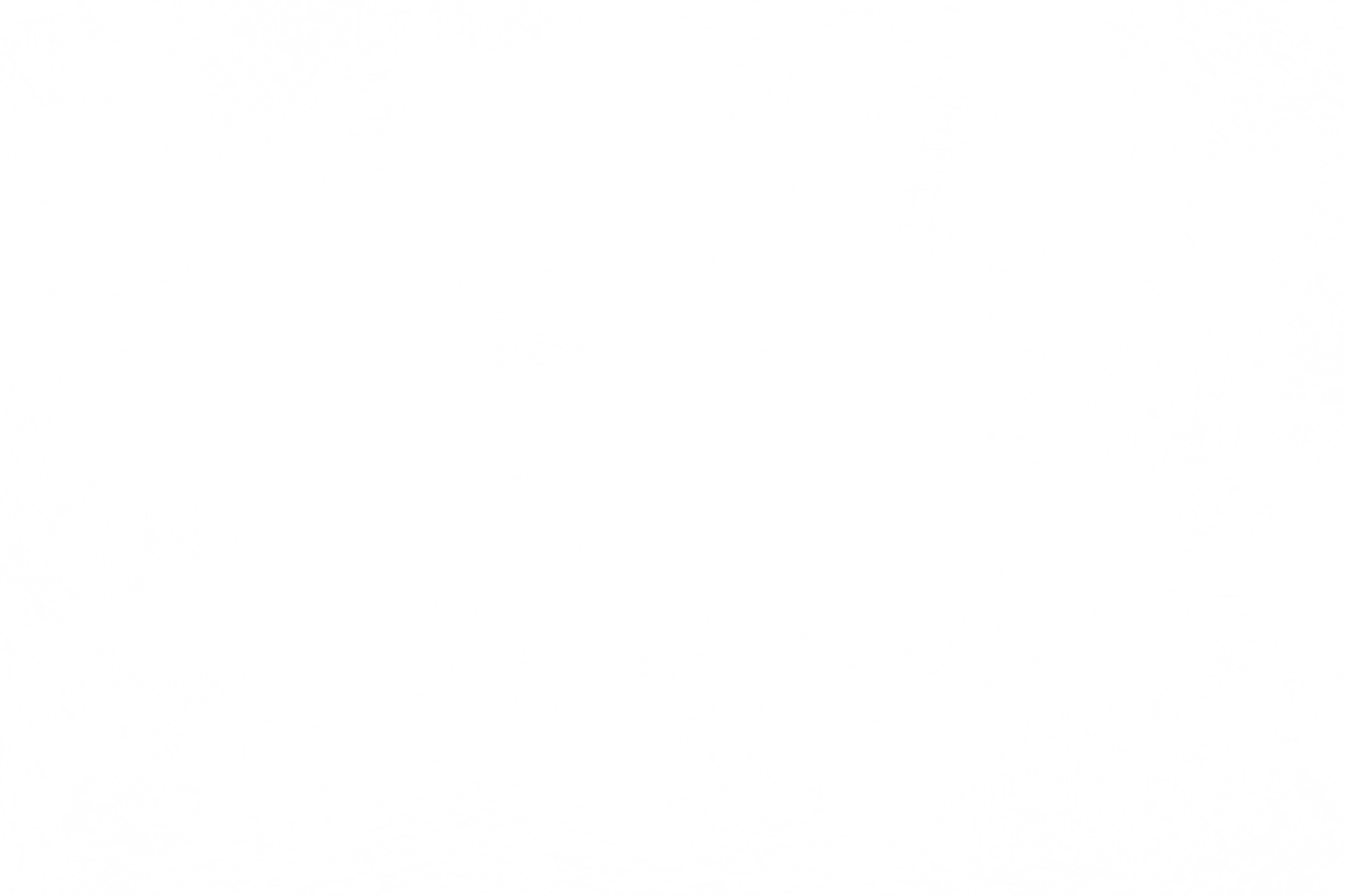 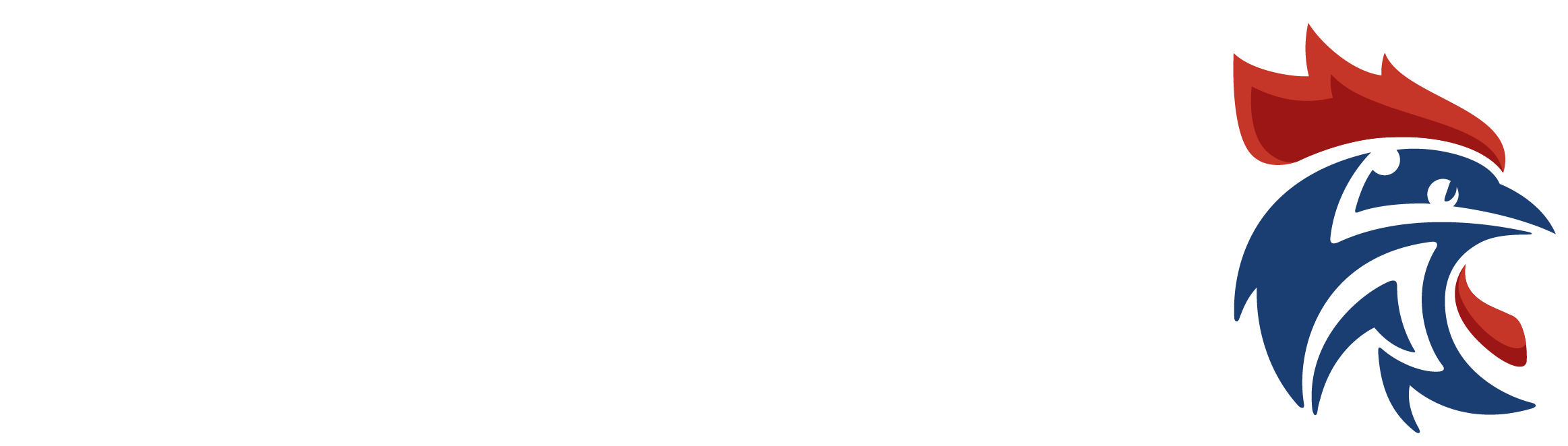 PôleCommunication
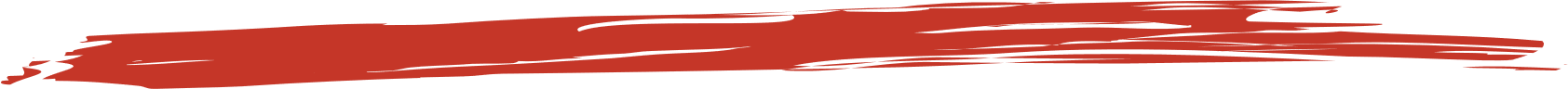 SAISON 2023-24
[Speaker Notes: Photos dans le smas]
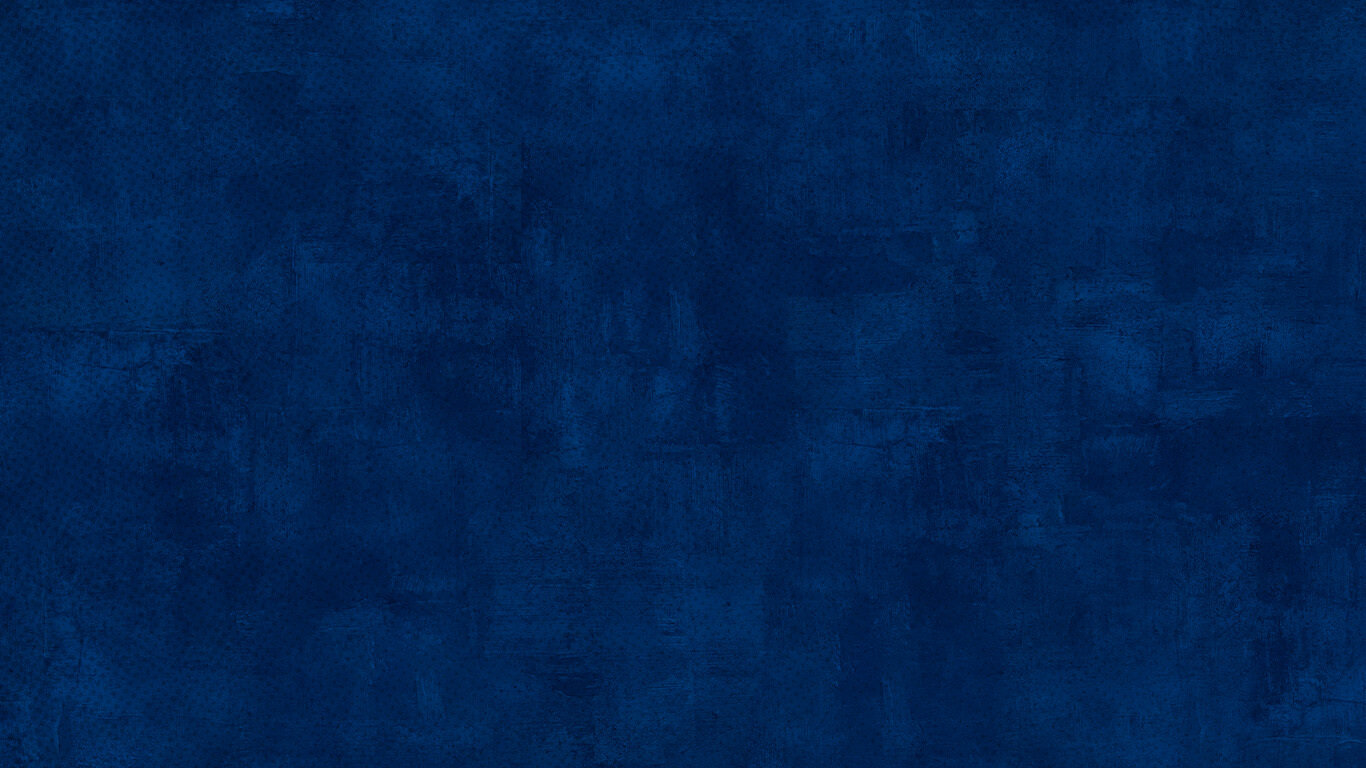 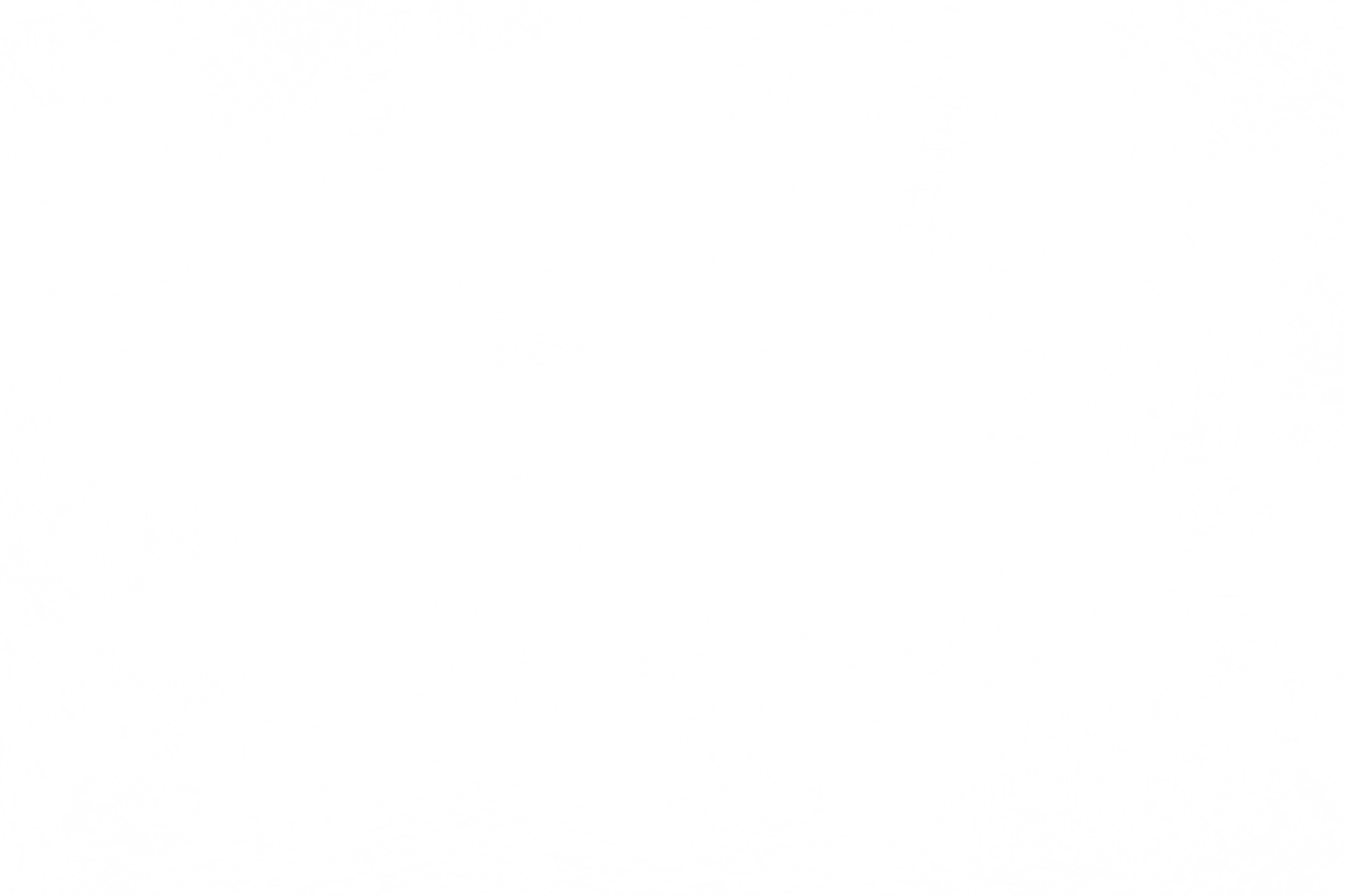 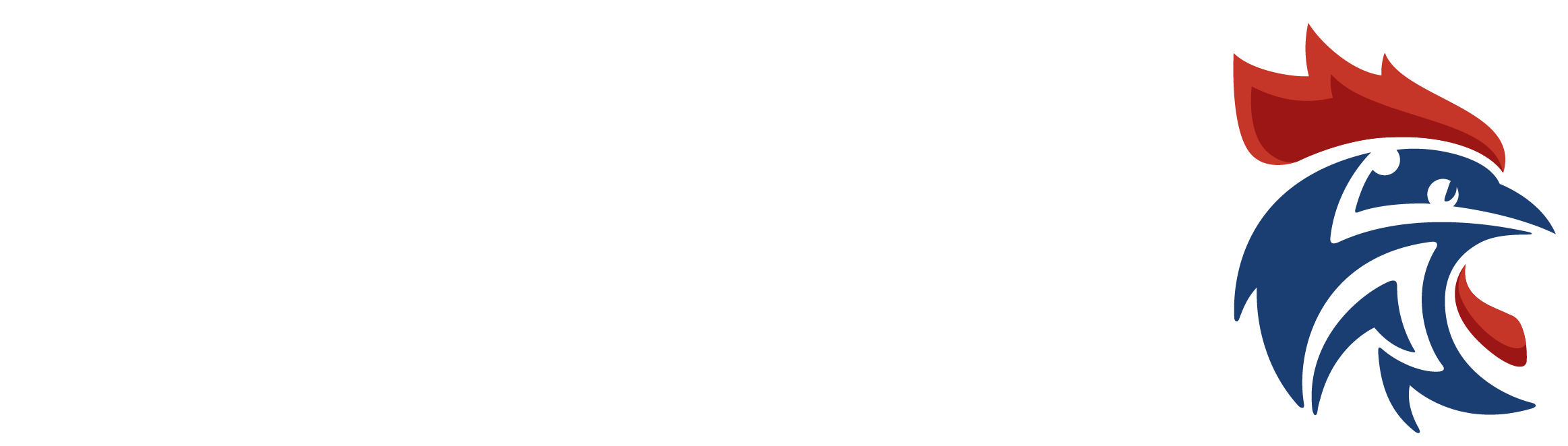 Site internet
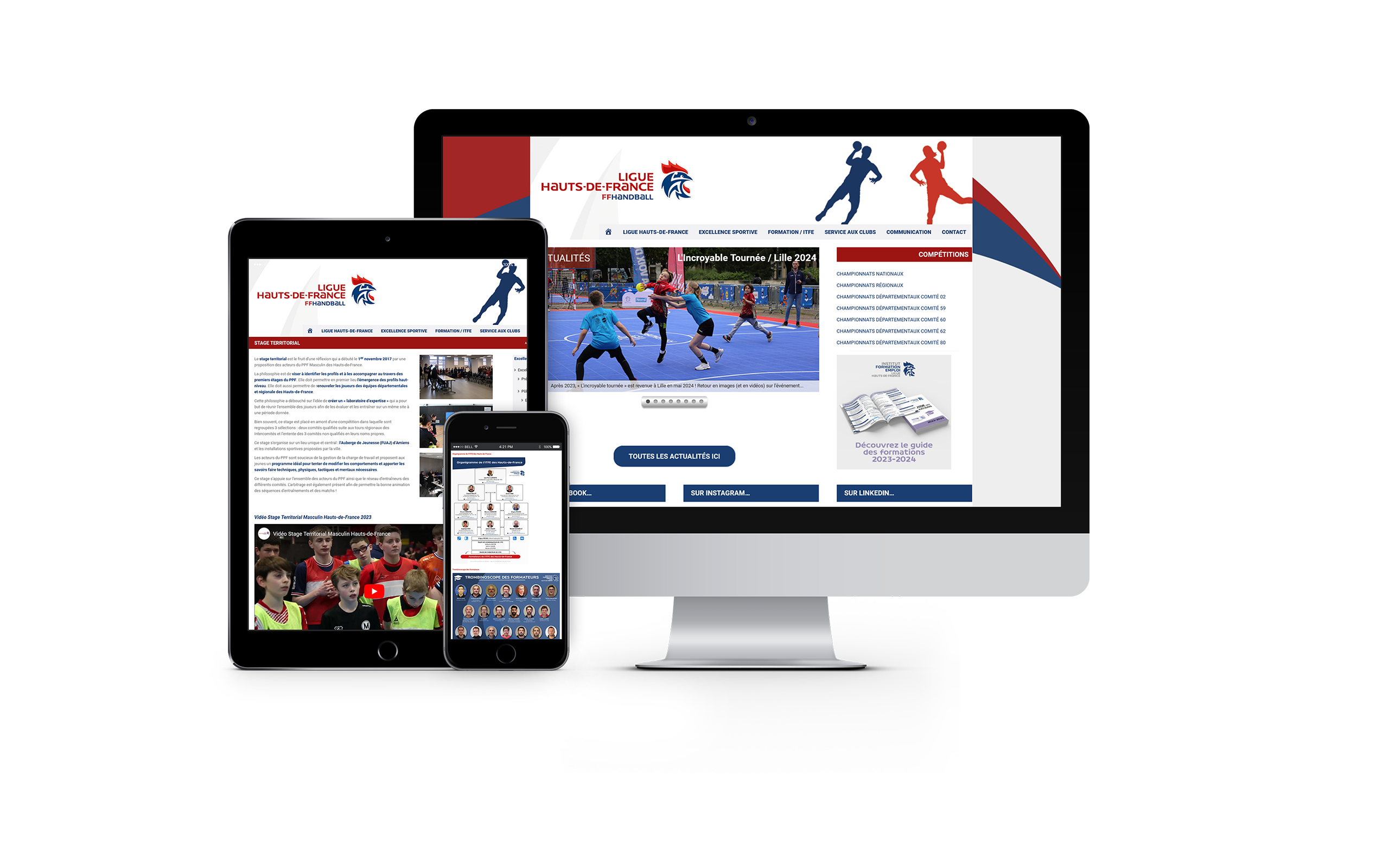 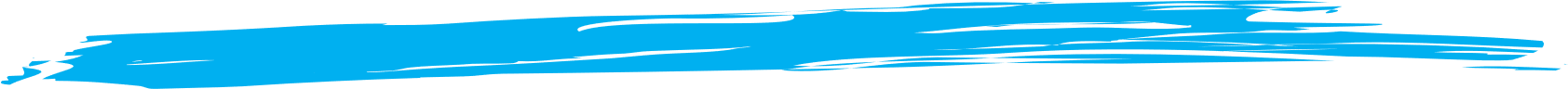 [Speaker Notes: Photos dans le smas]
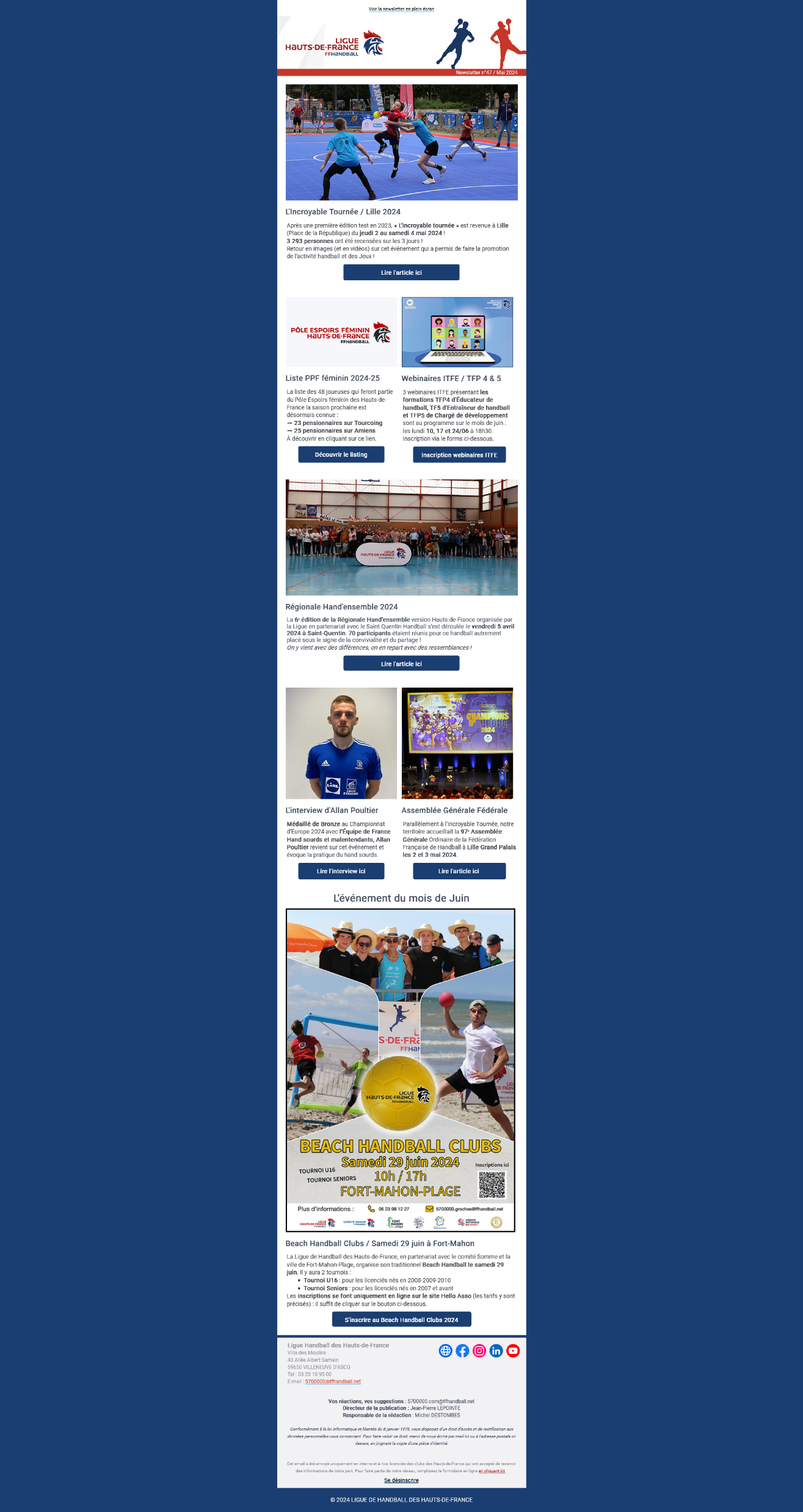 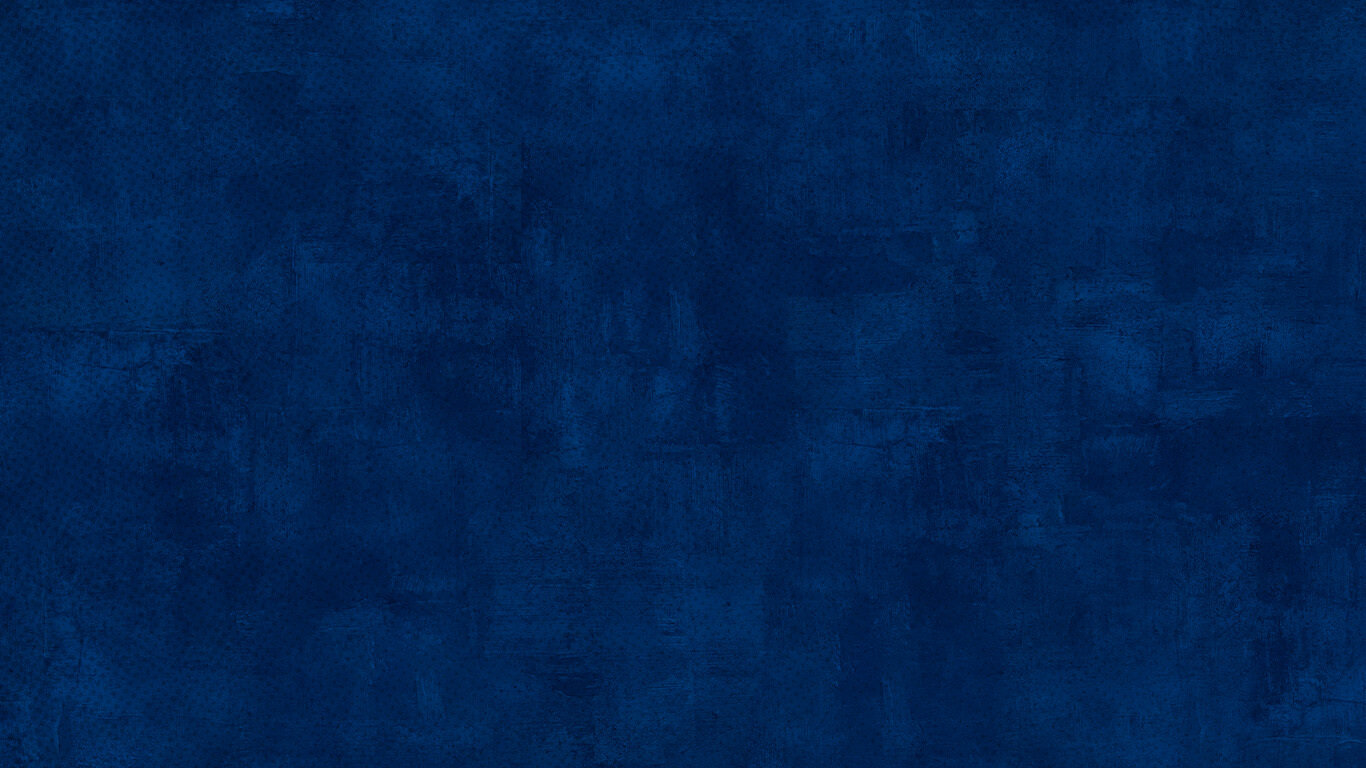 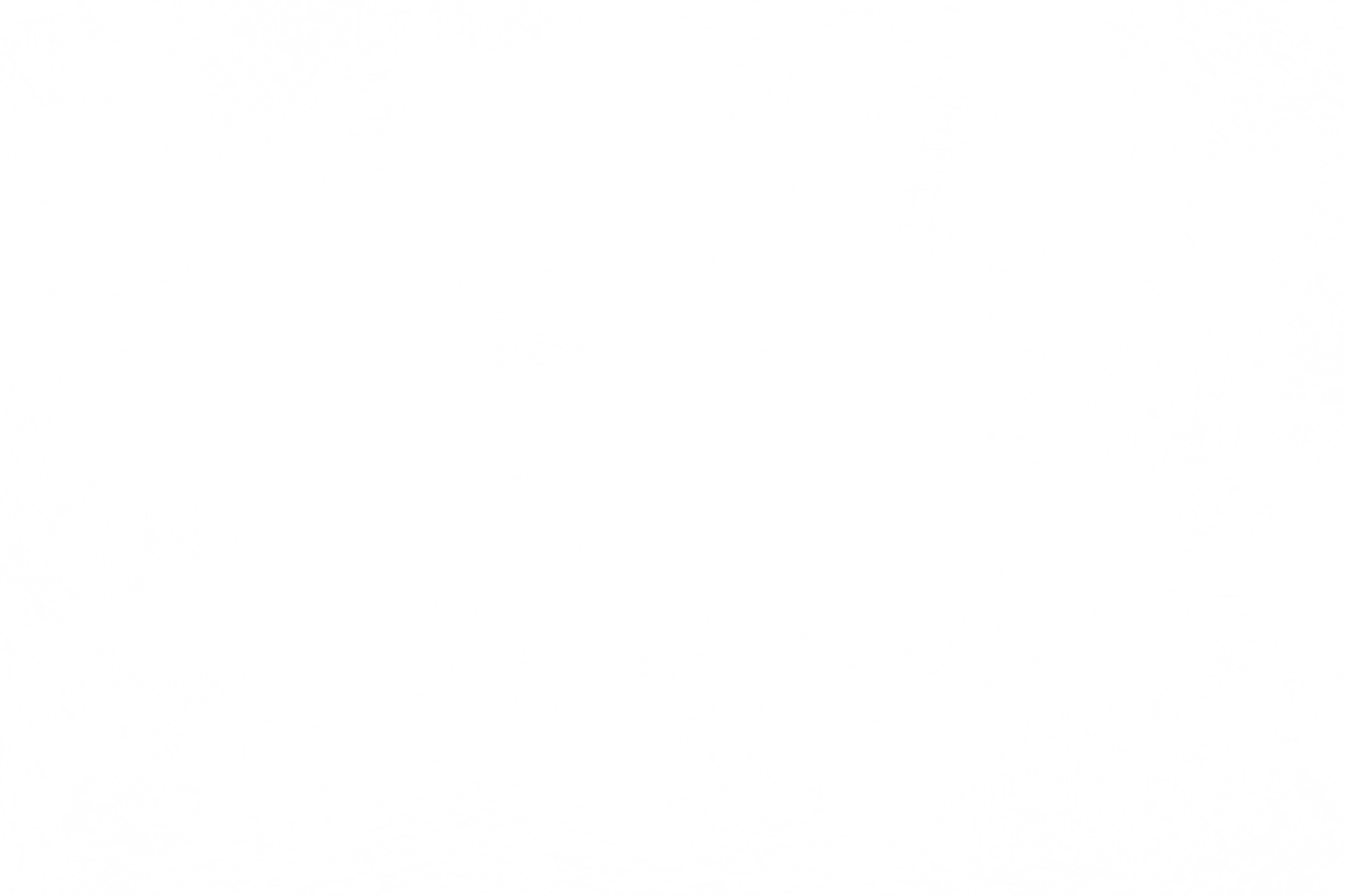 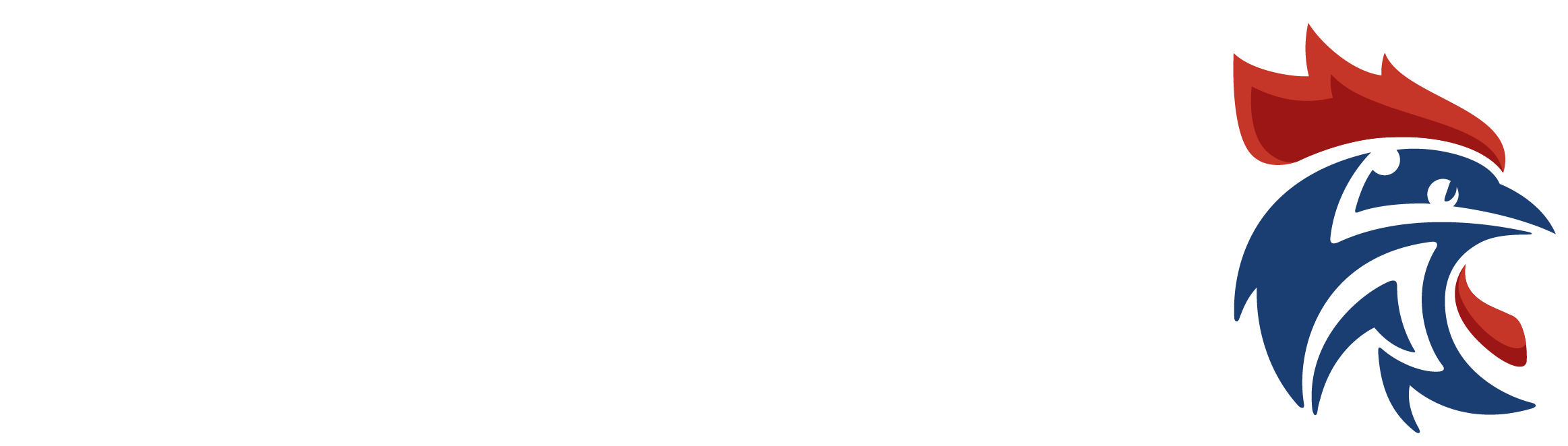 Newsletters
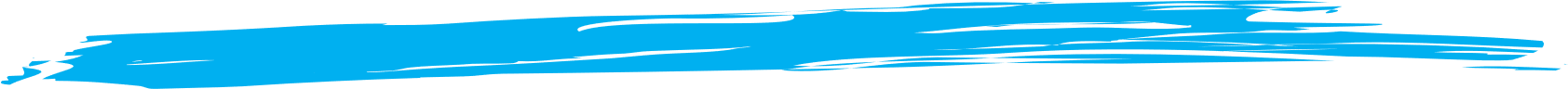 2 types de newsletters :
Ligue de Handball des Hauts-de-France (mensuelle ou thématique)
FFHandball (via le CRM)

 Les newsletters sont envoyées à 	environ 20 000 destinataires 

 9 newsletters réalisées et diffusées 	depuis septembre 2023.
[Speaker Notes: Photos dans le smas]
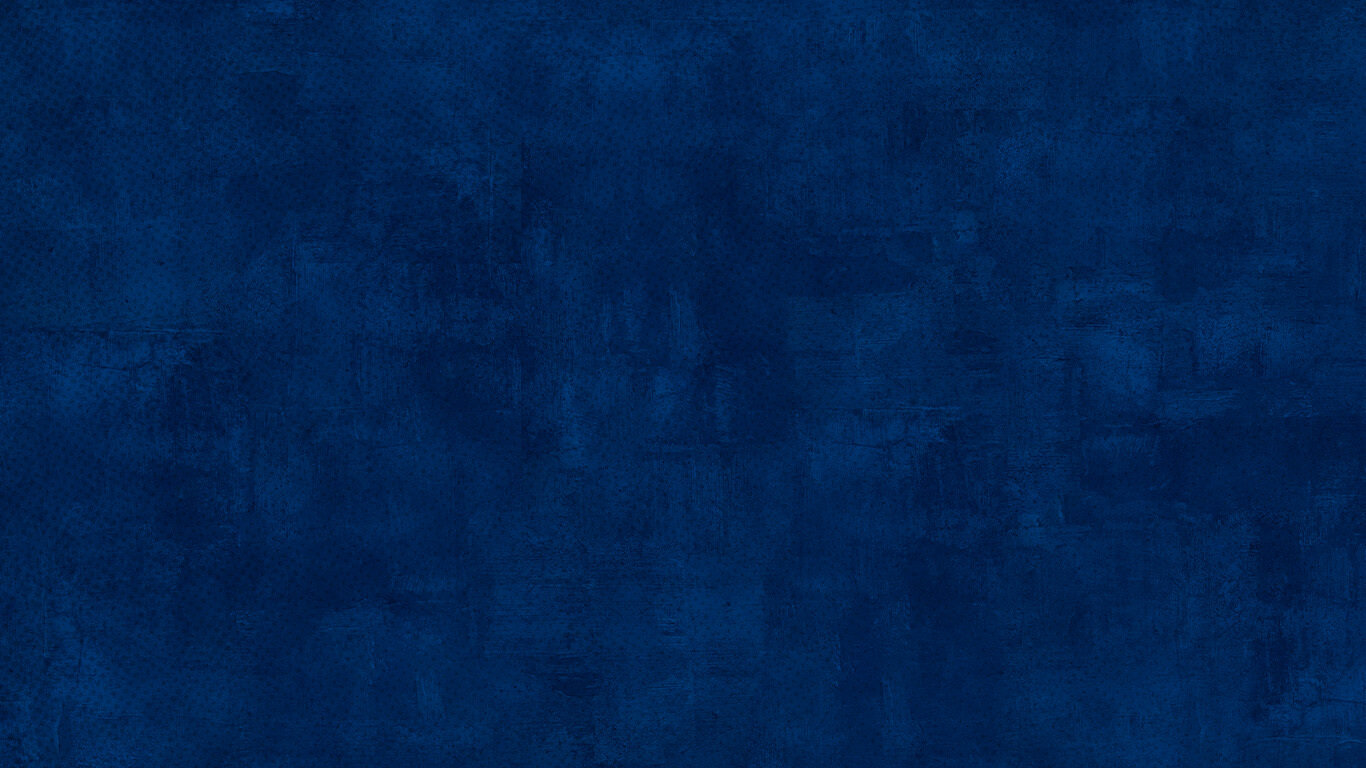 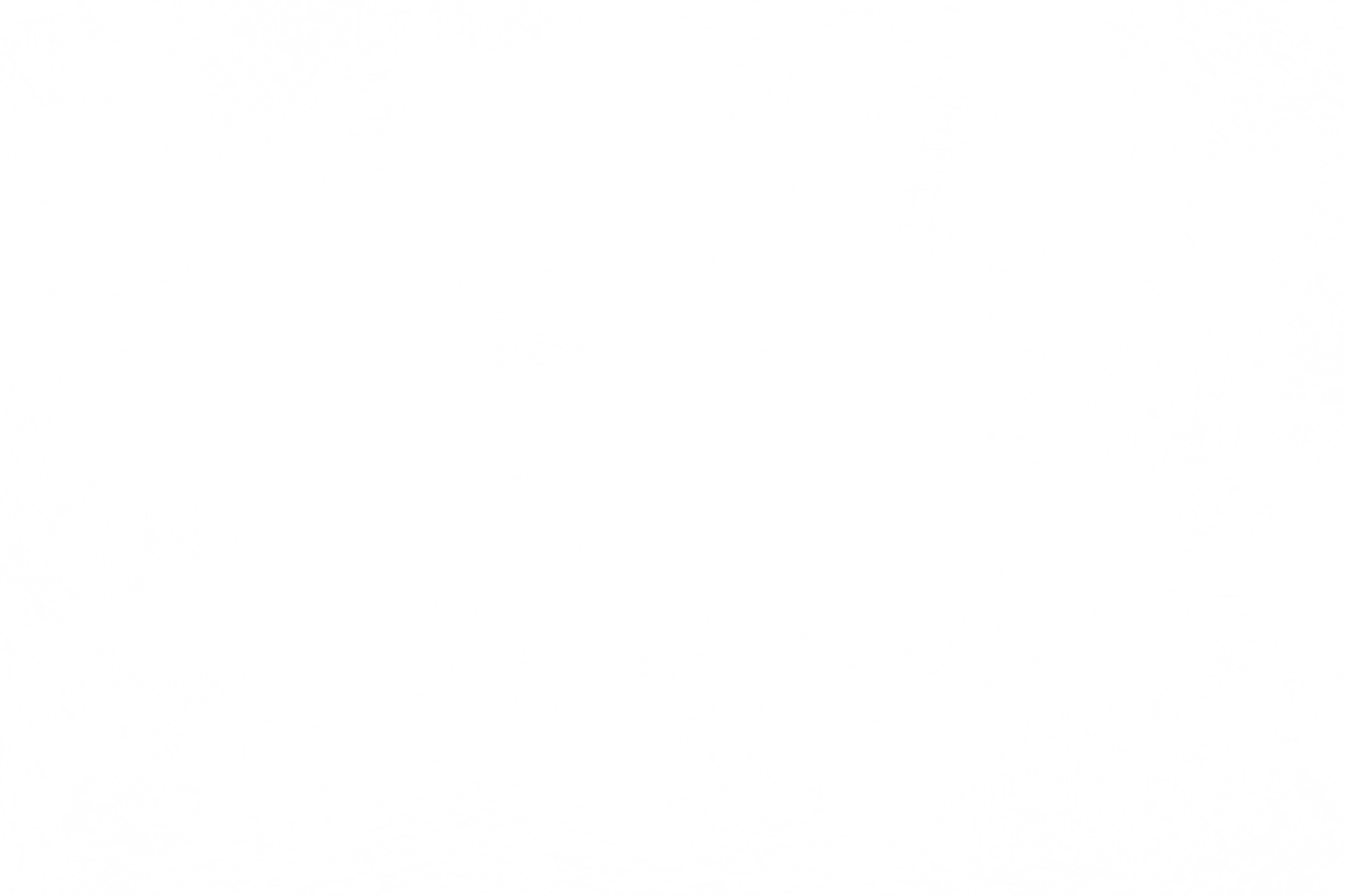 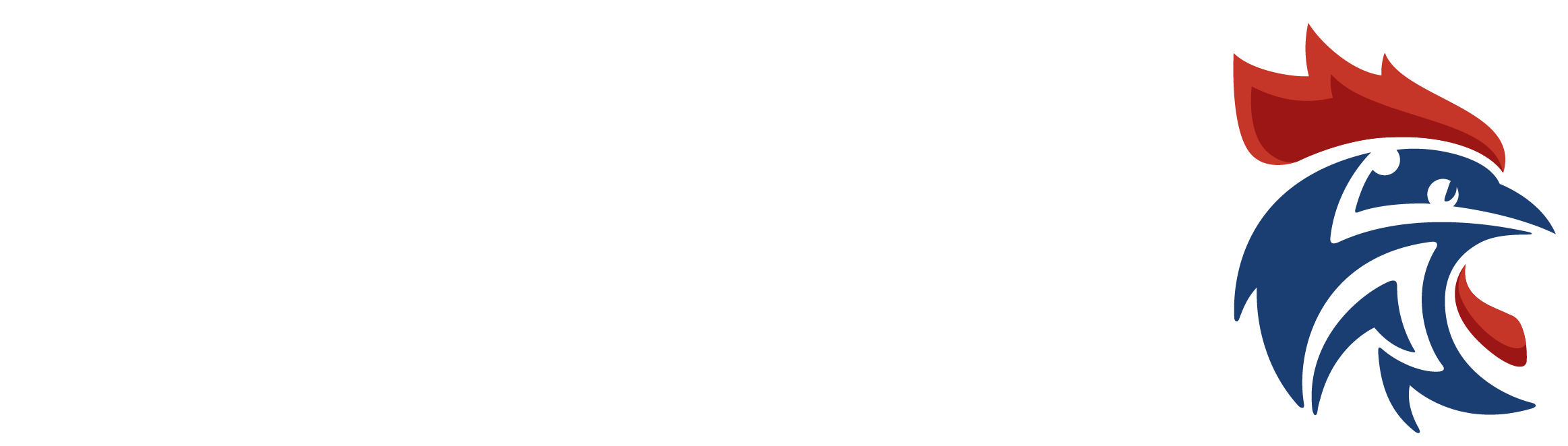 Goodies
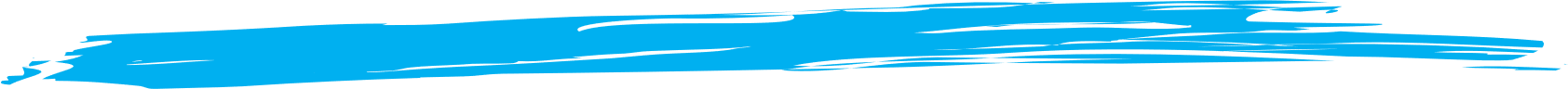 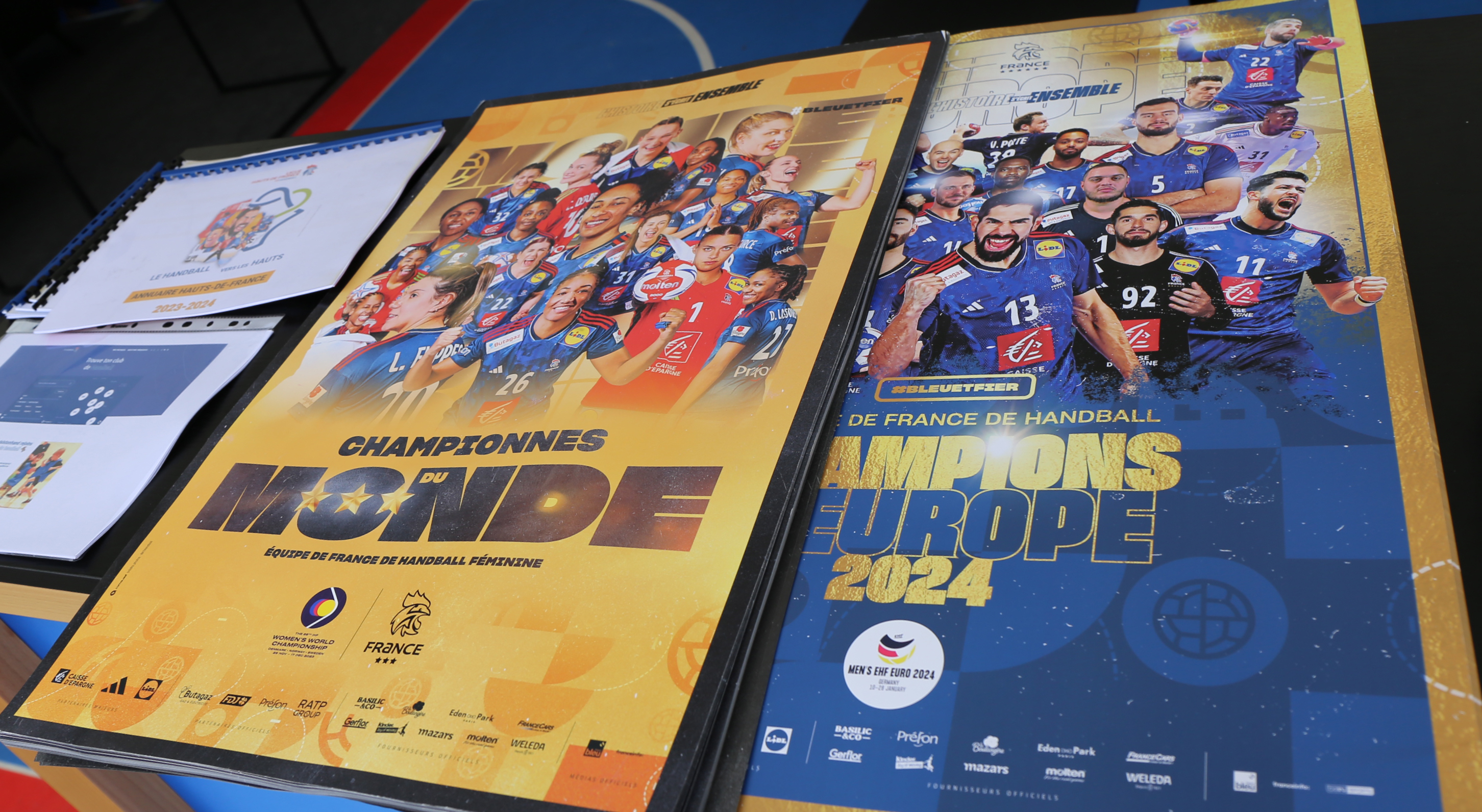 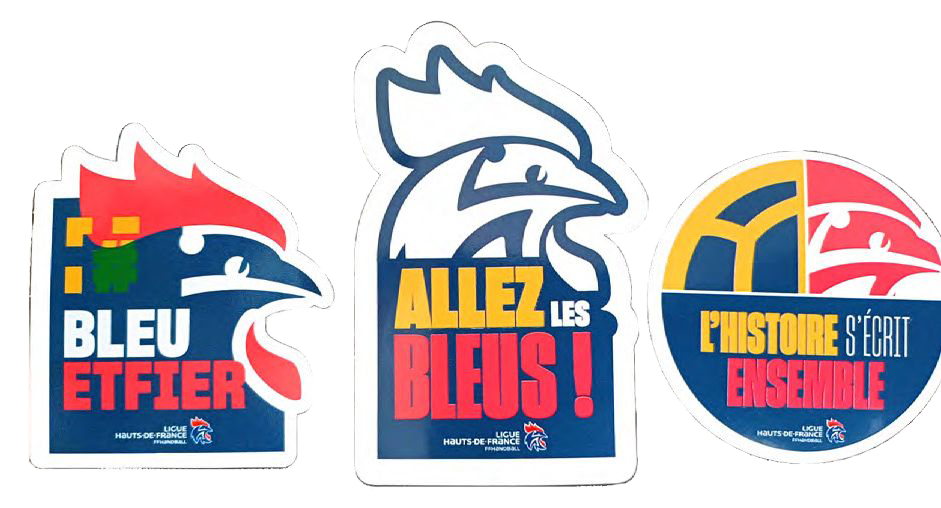 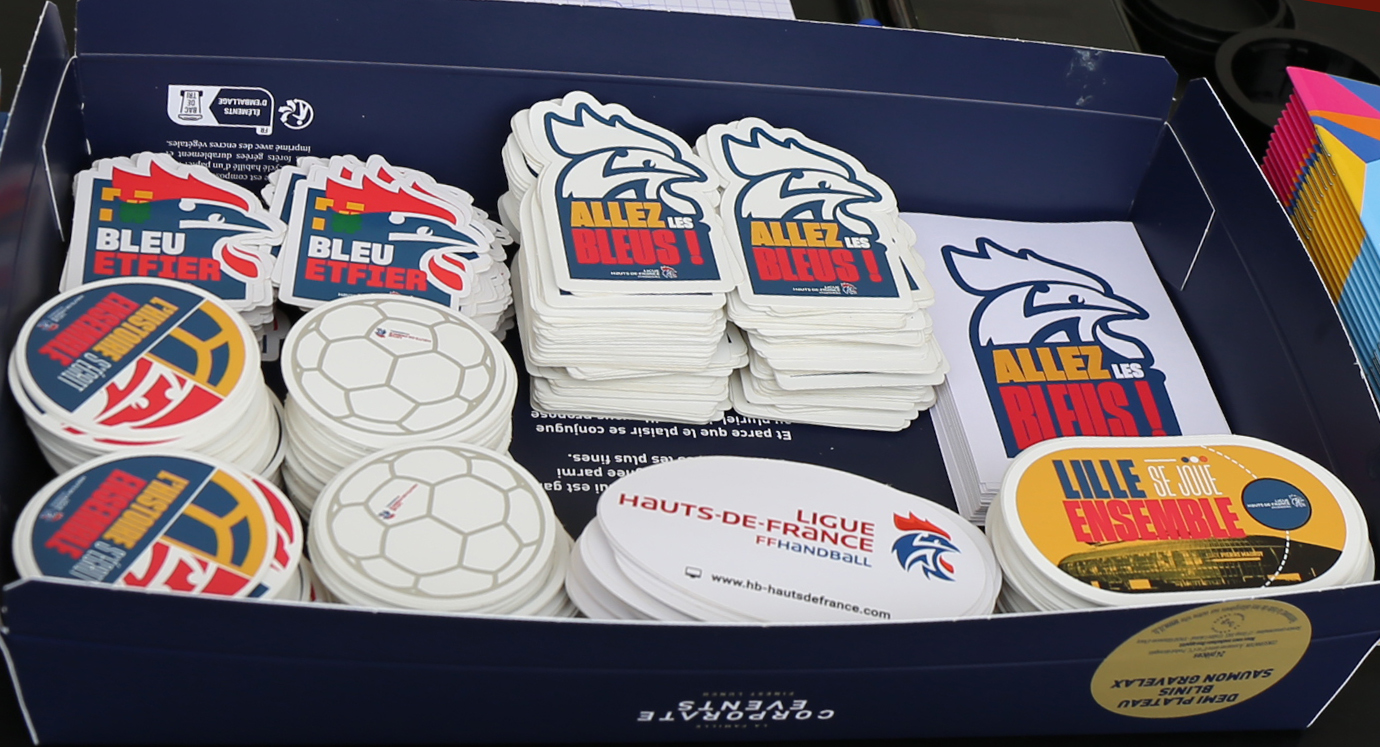 Affiches
Stickers
[Speaker Notes: Photos dans le smas]
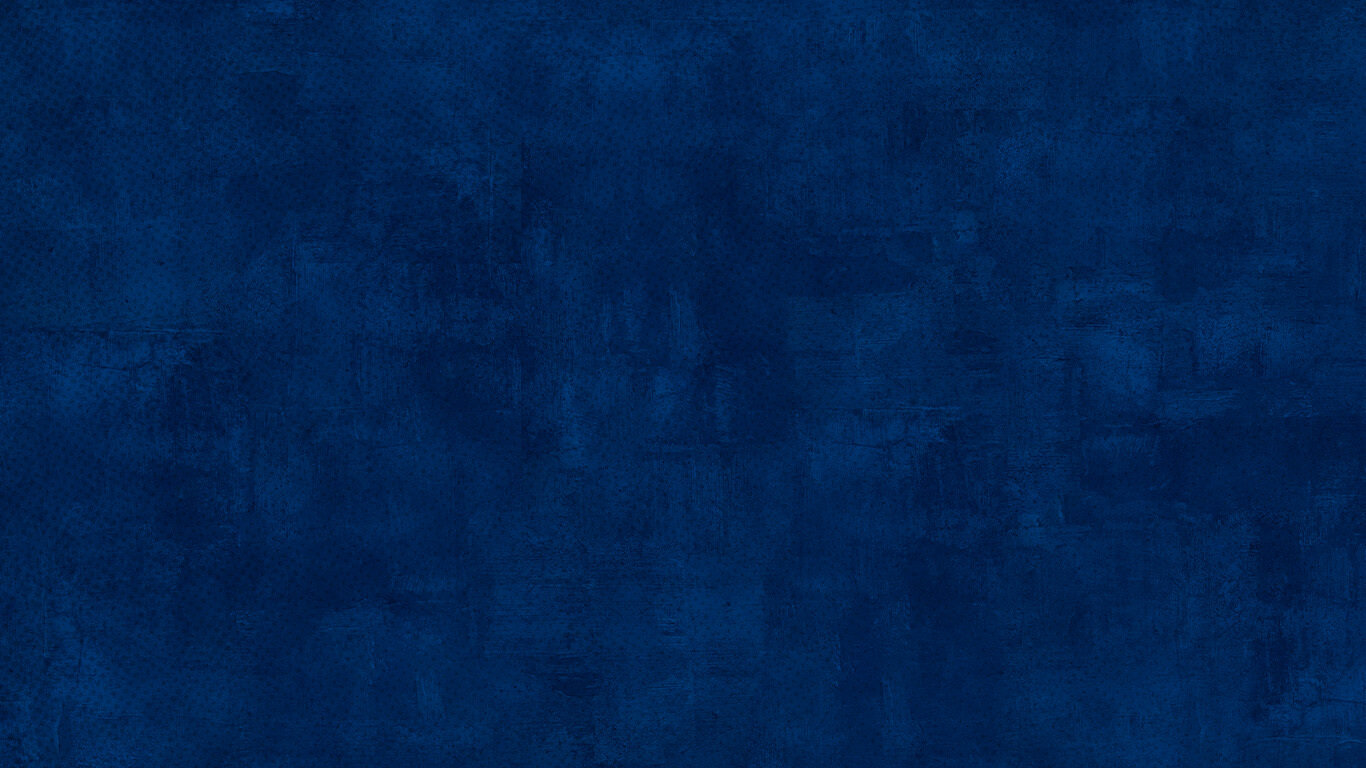 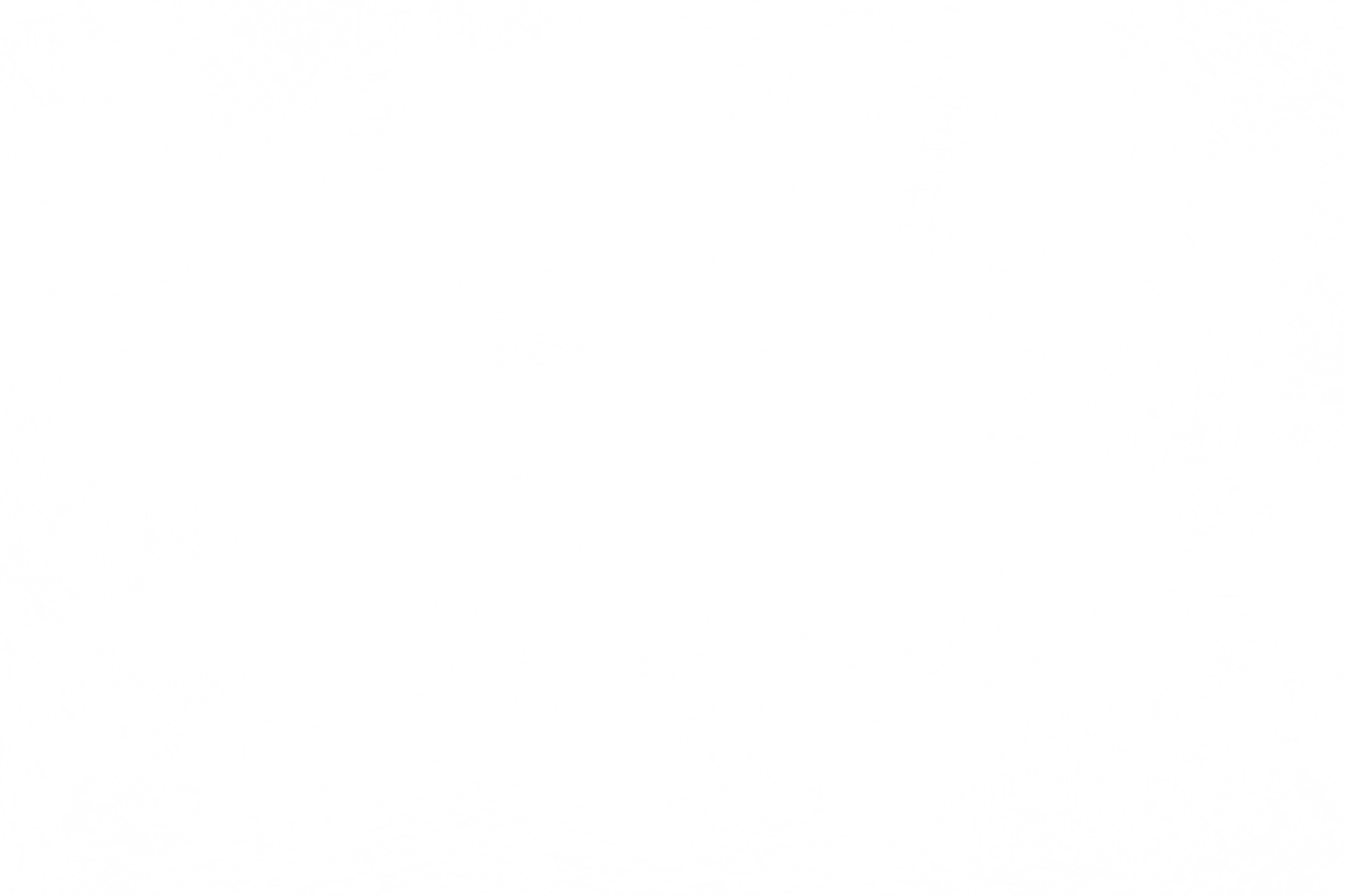 Réseaux Sociaux
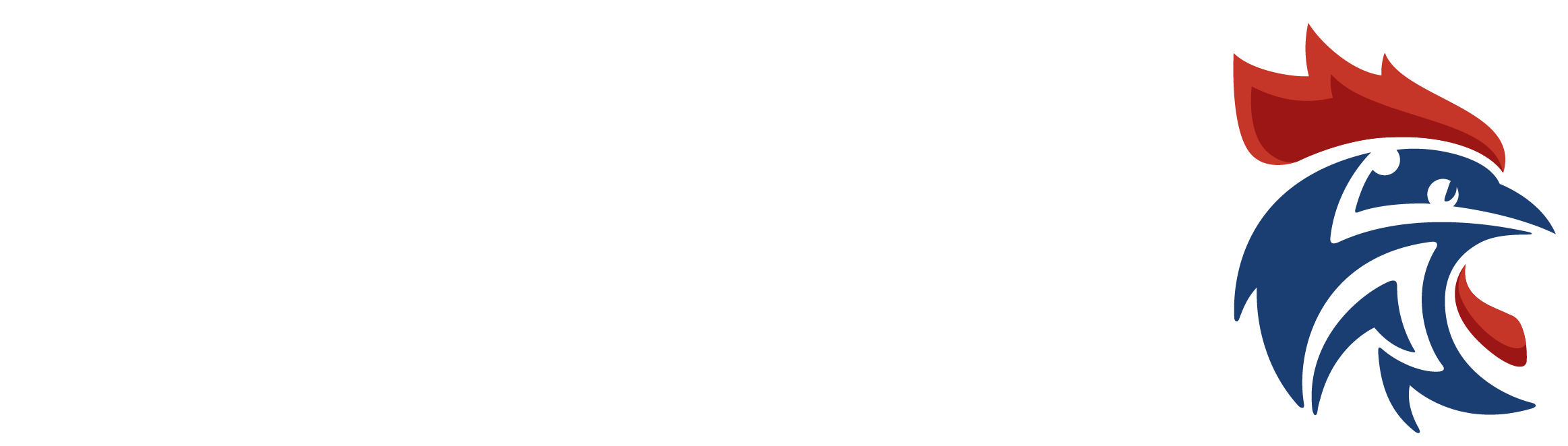 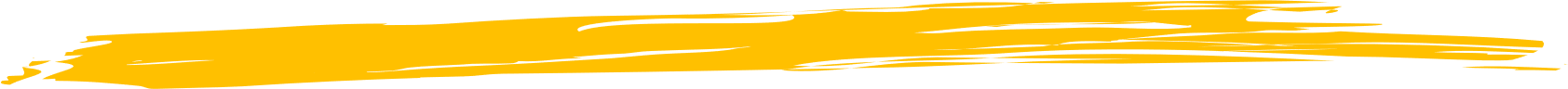 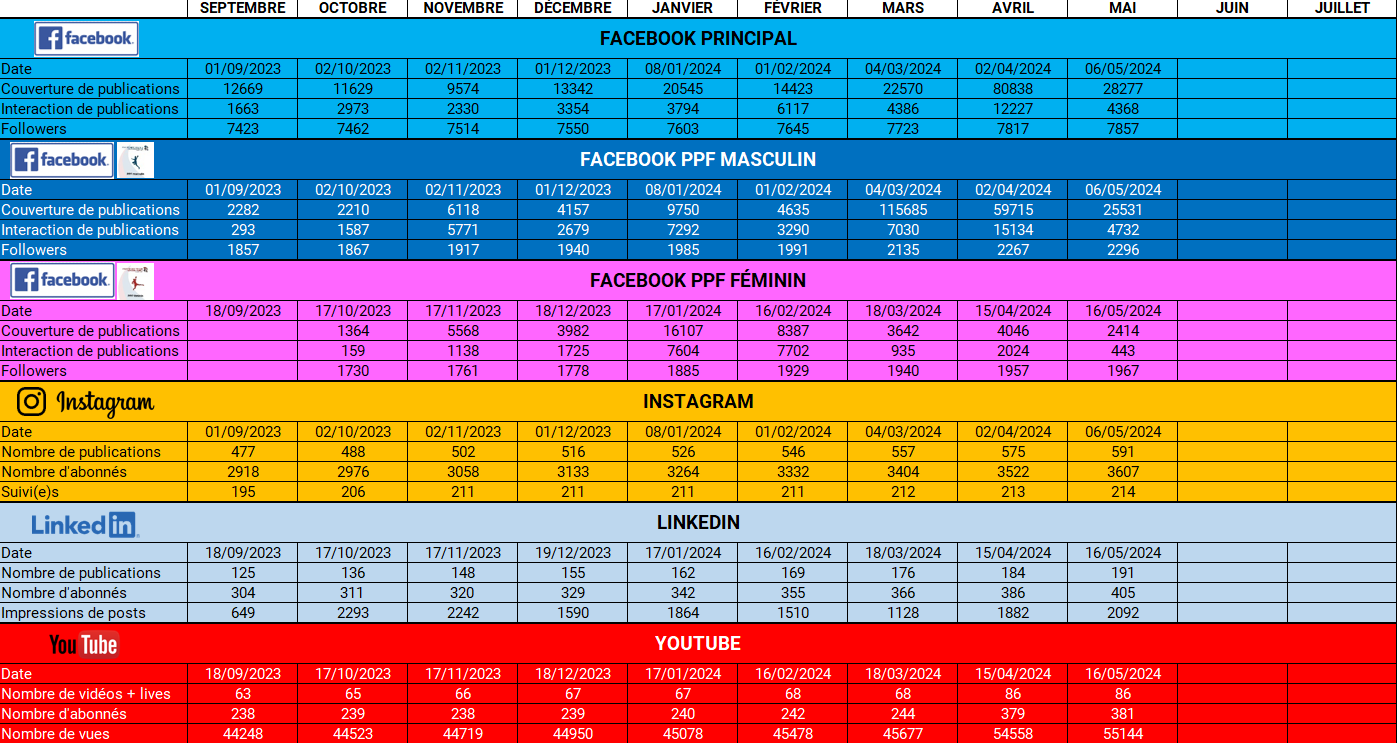 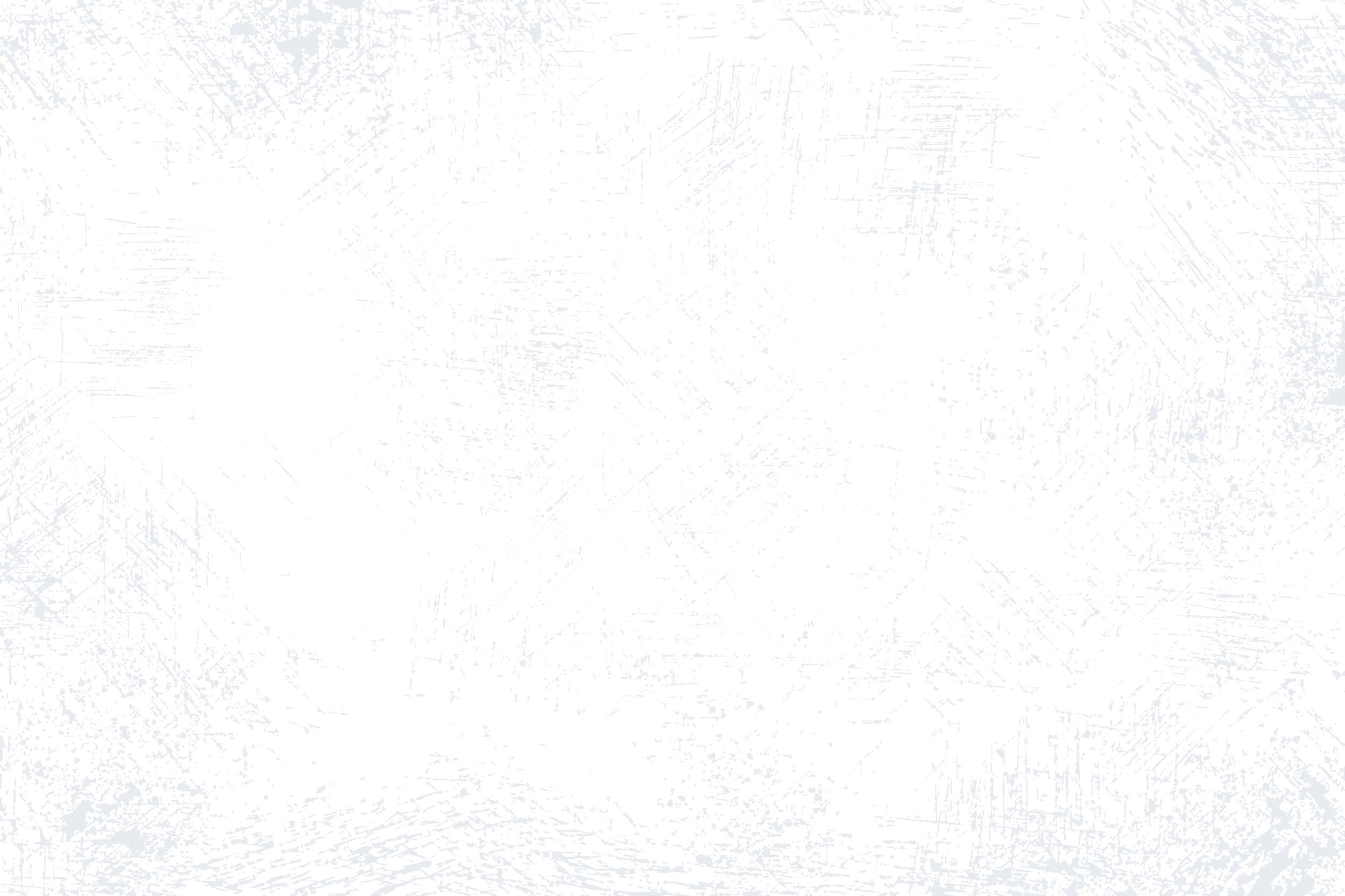 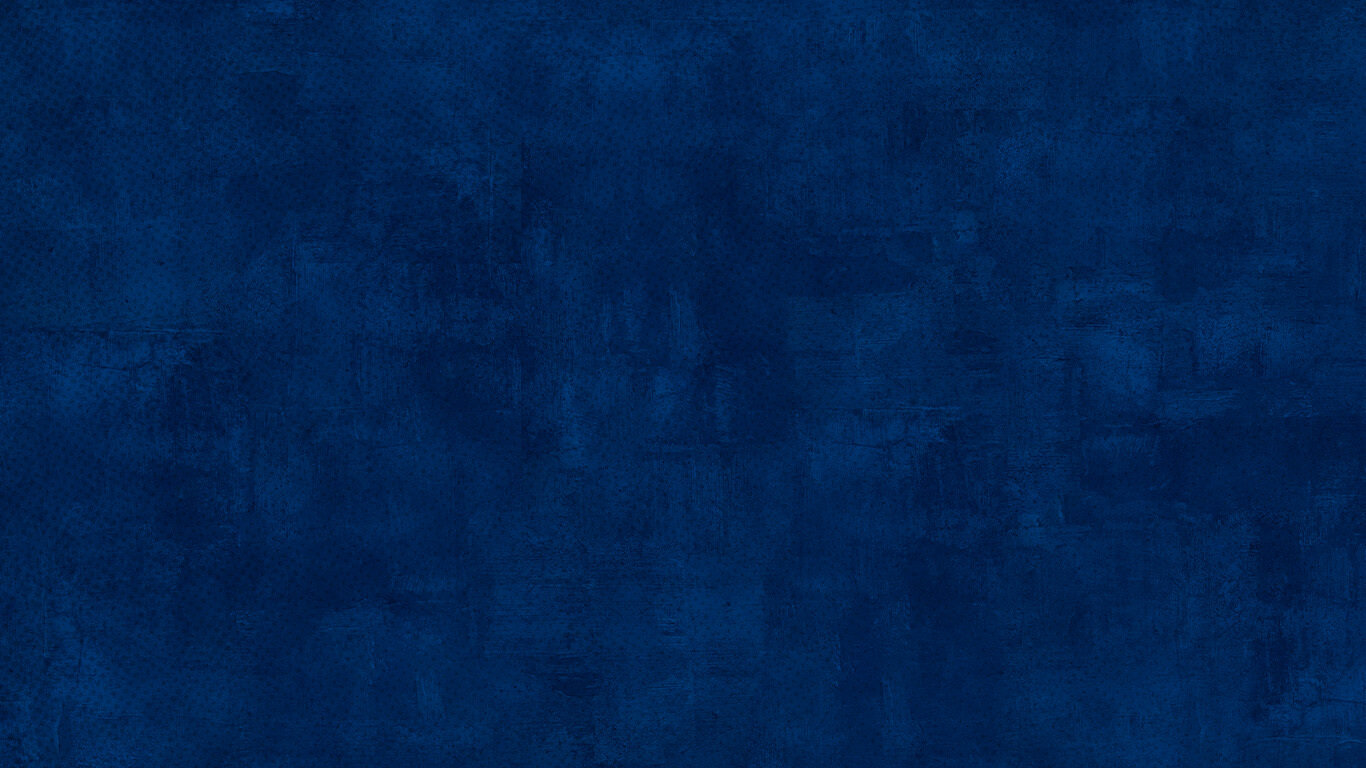 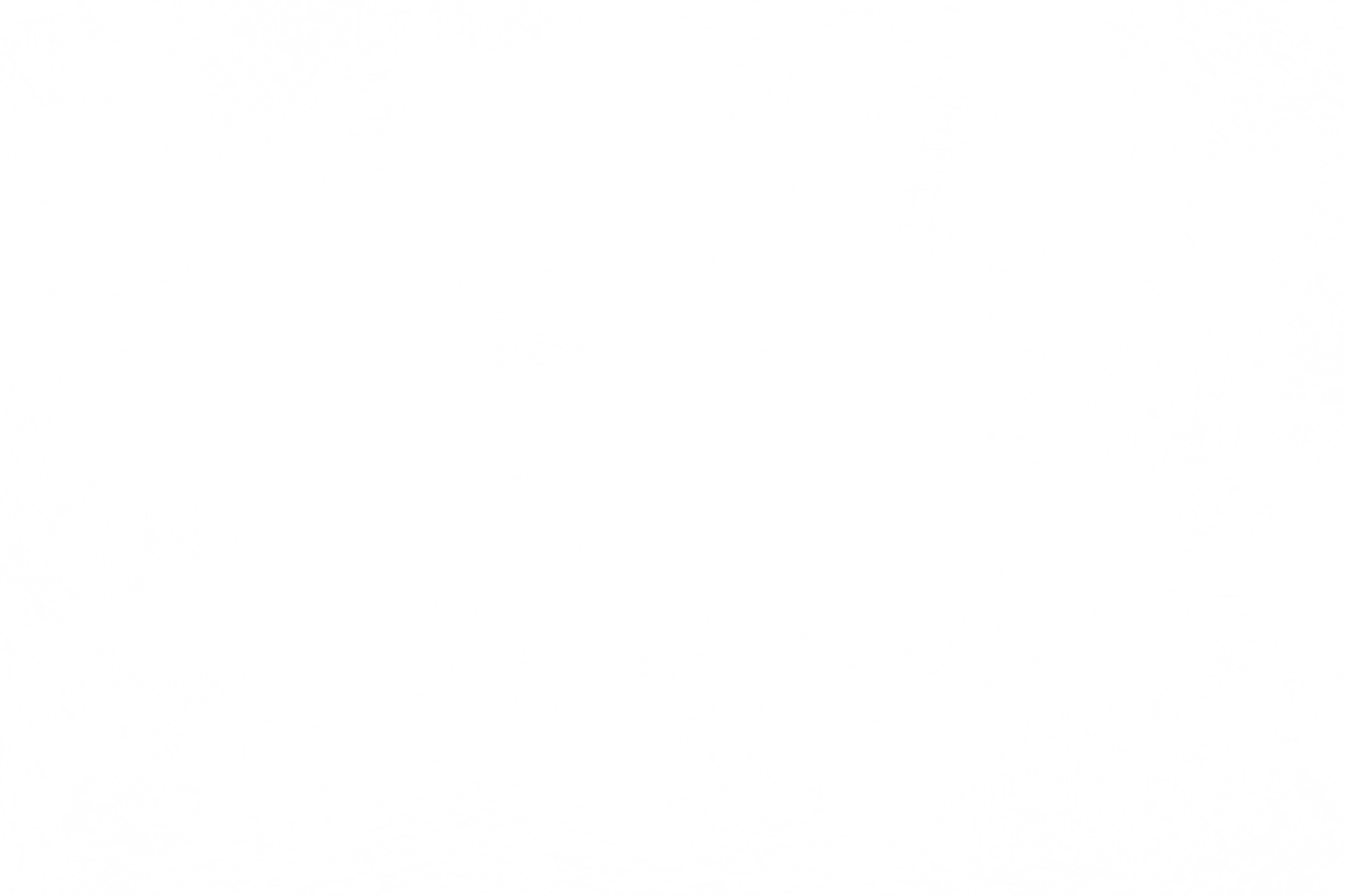 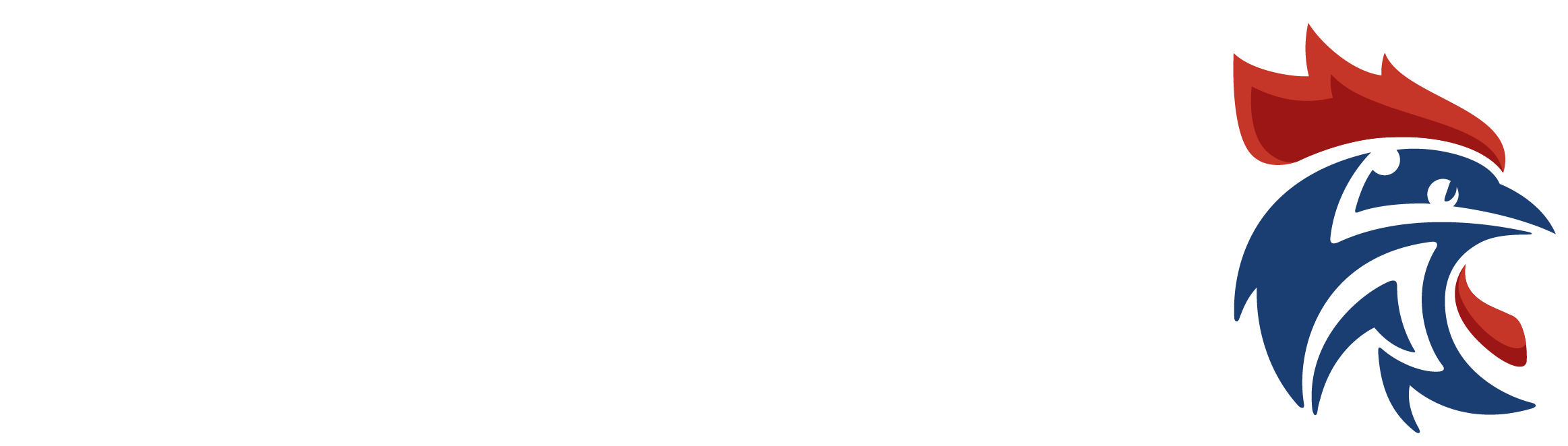 Les Partenariats de la Ligue
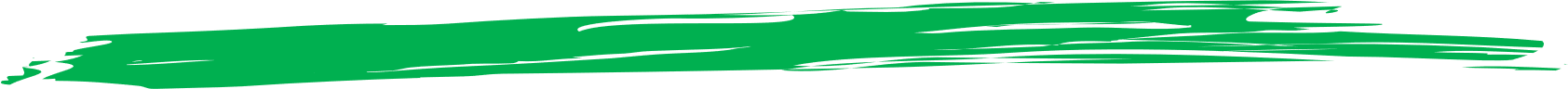 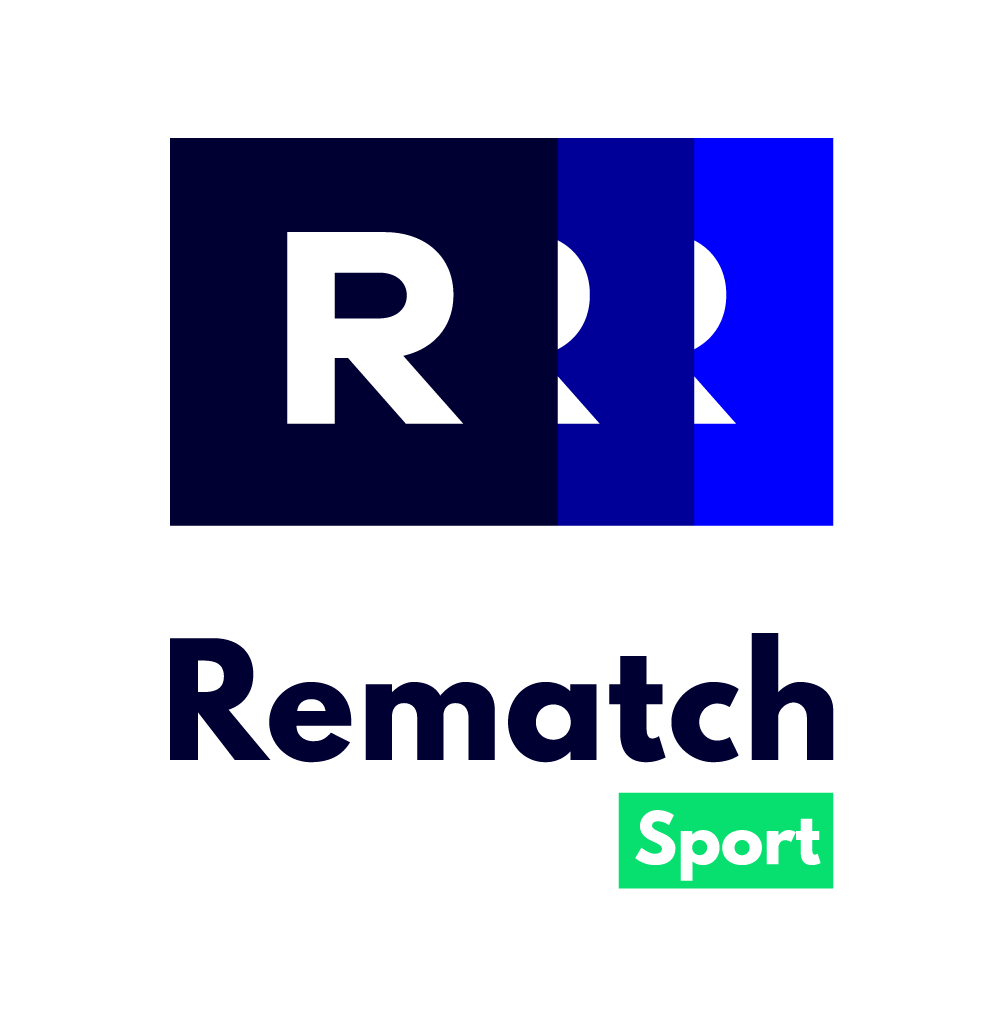 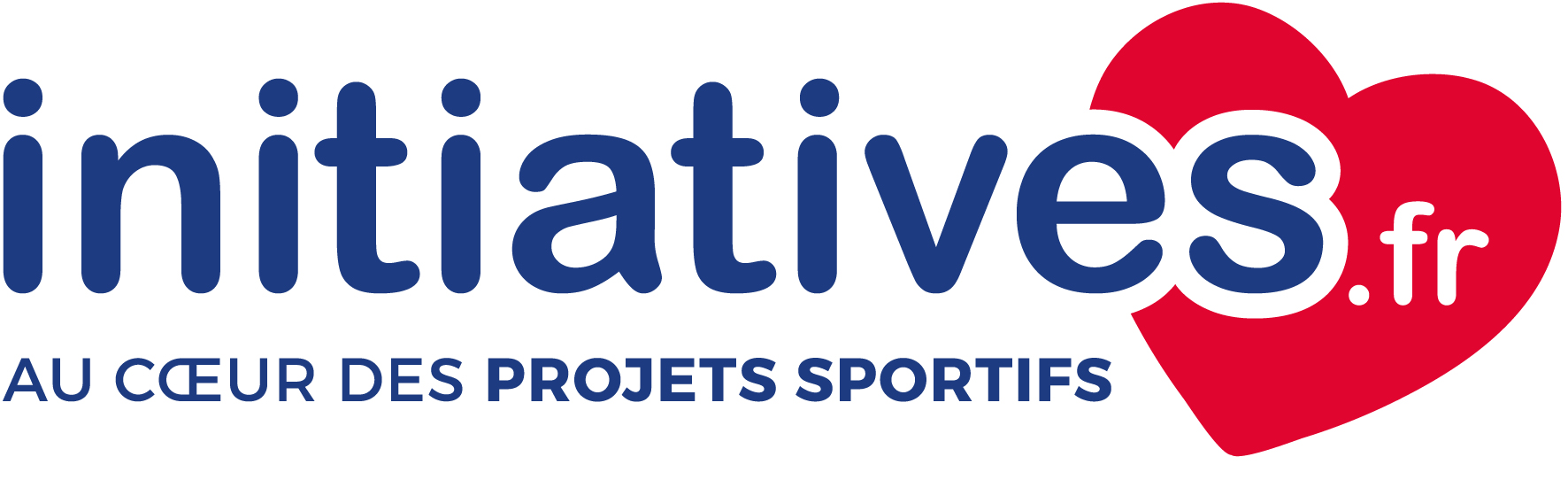 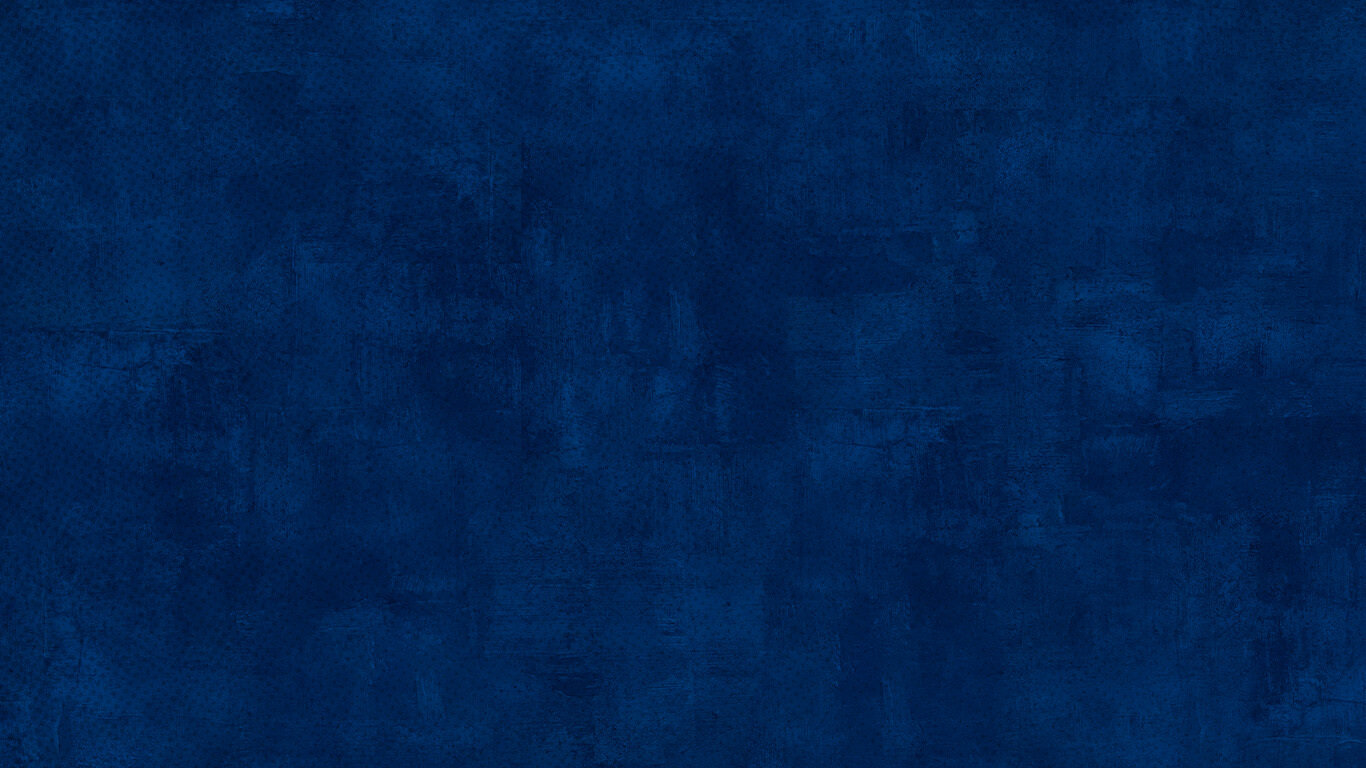 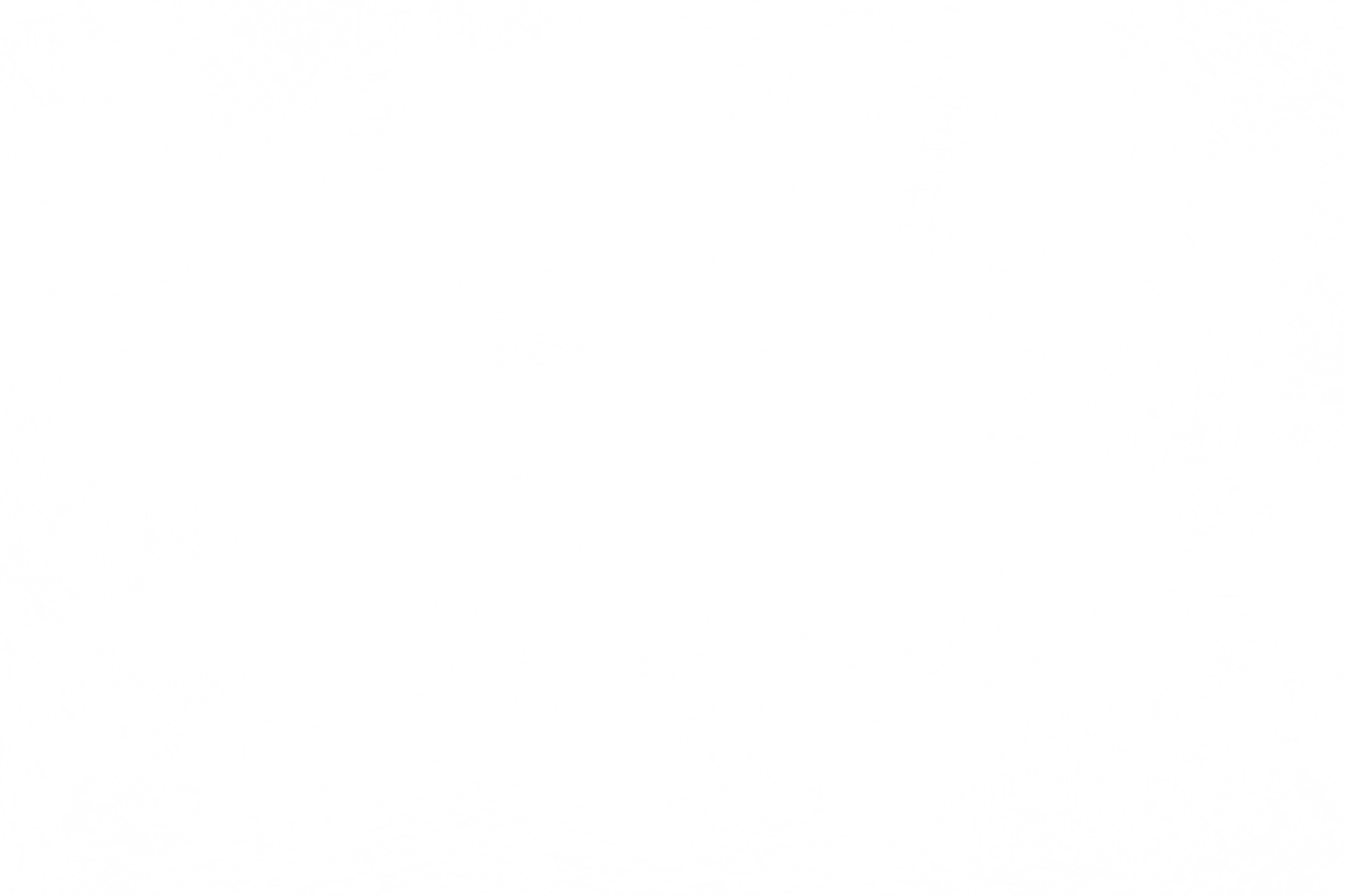 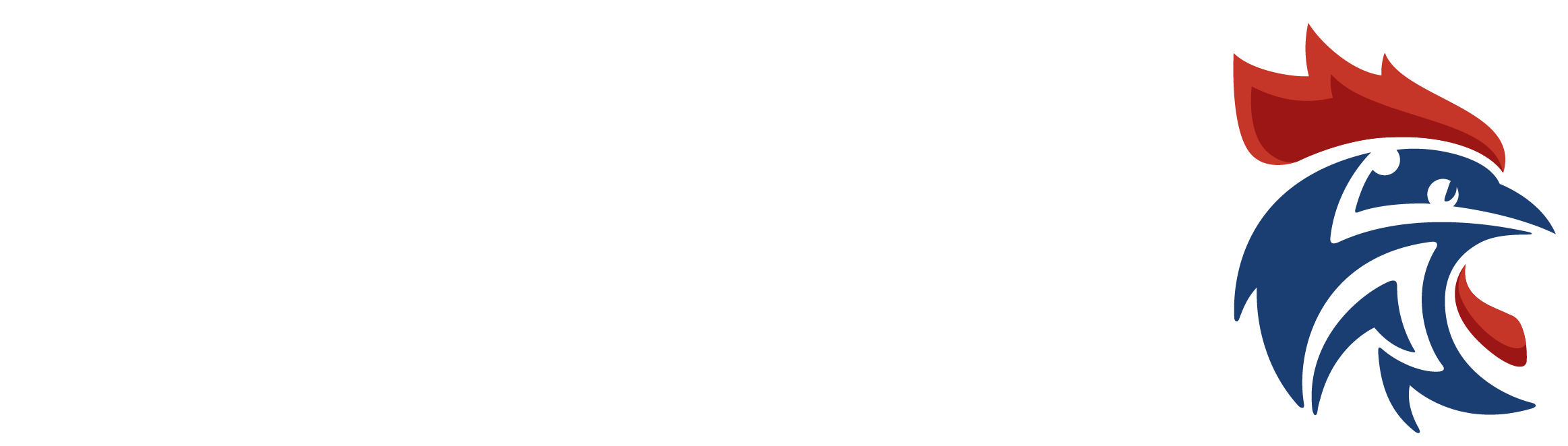 Rematch
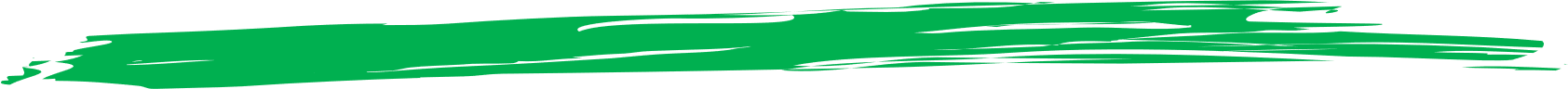 Mise en lumière des meilleures actions filmées par les licenciés des clubs des HDF
 
 Chaque semaine, diffusion d’un « Top actions » 	afin de relayer ces vidéos amateurs.
 
 Au 08/06/2024 : Diffusion de 96 « Top actions » sur Facebook et Instagram depuis octobre 2021
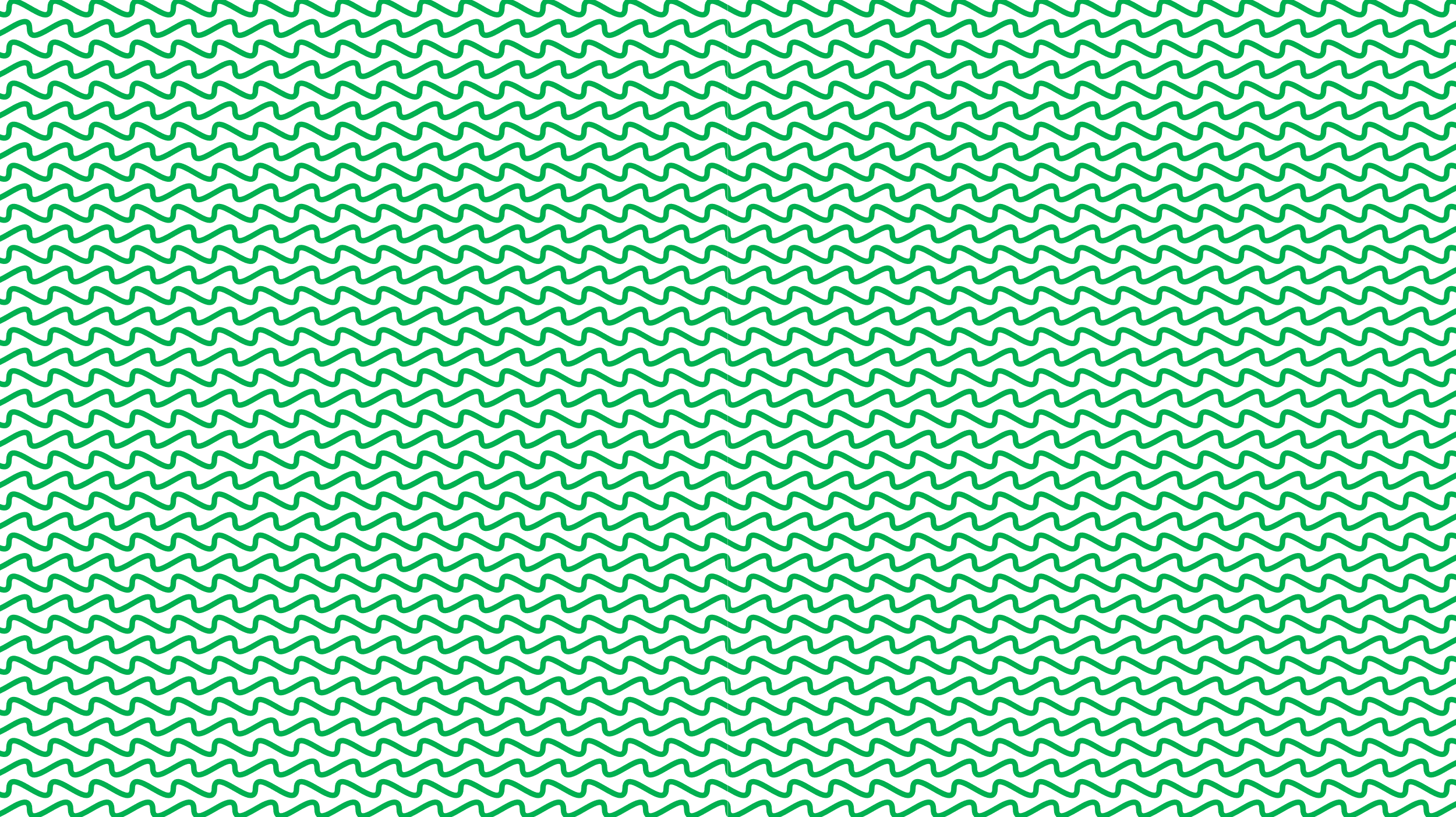 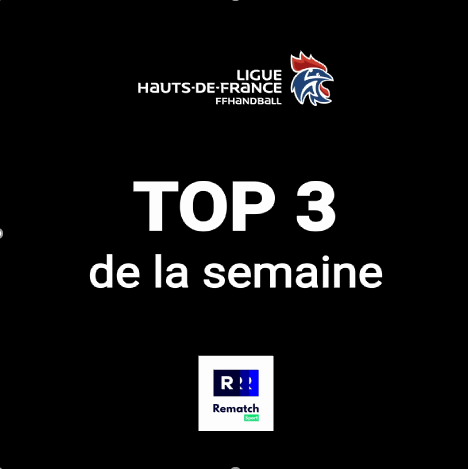 [Speaker Notes: Photos dans le smas]
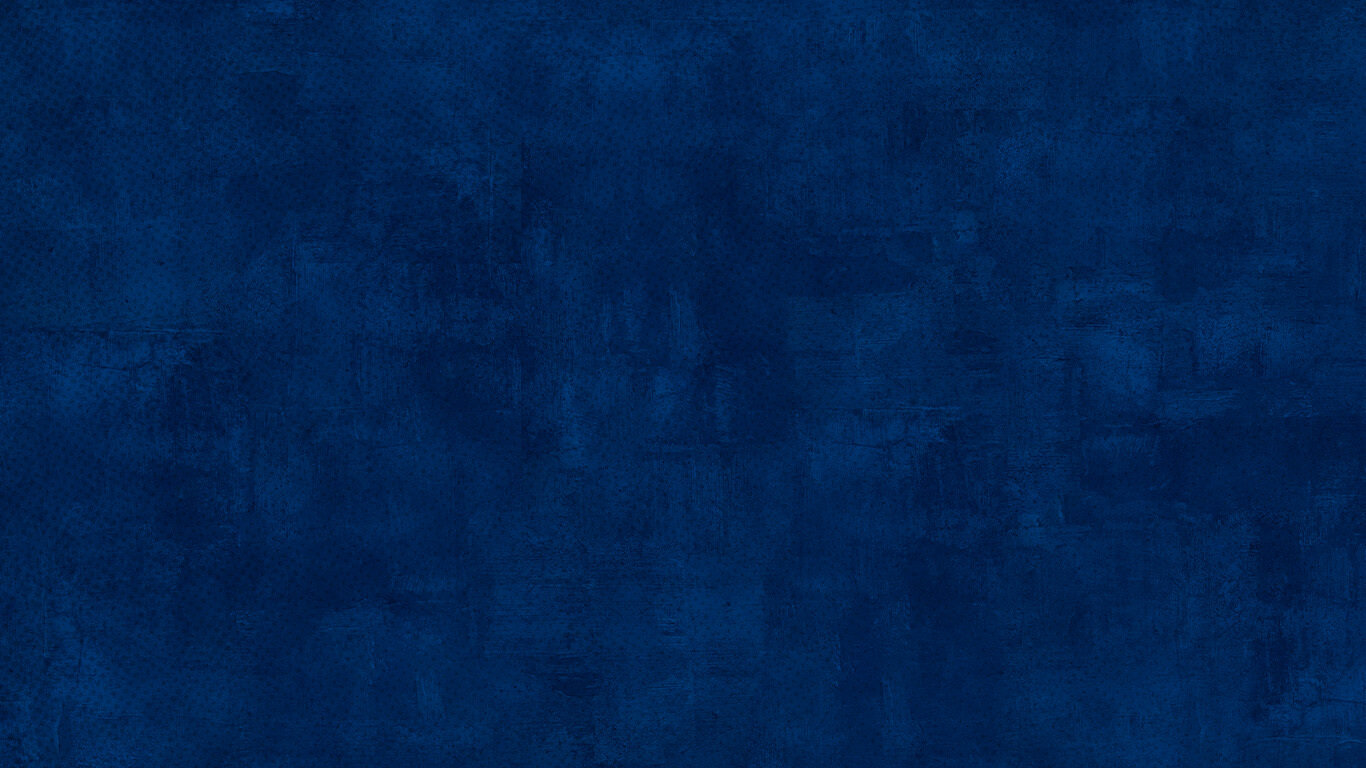 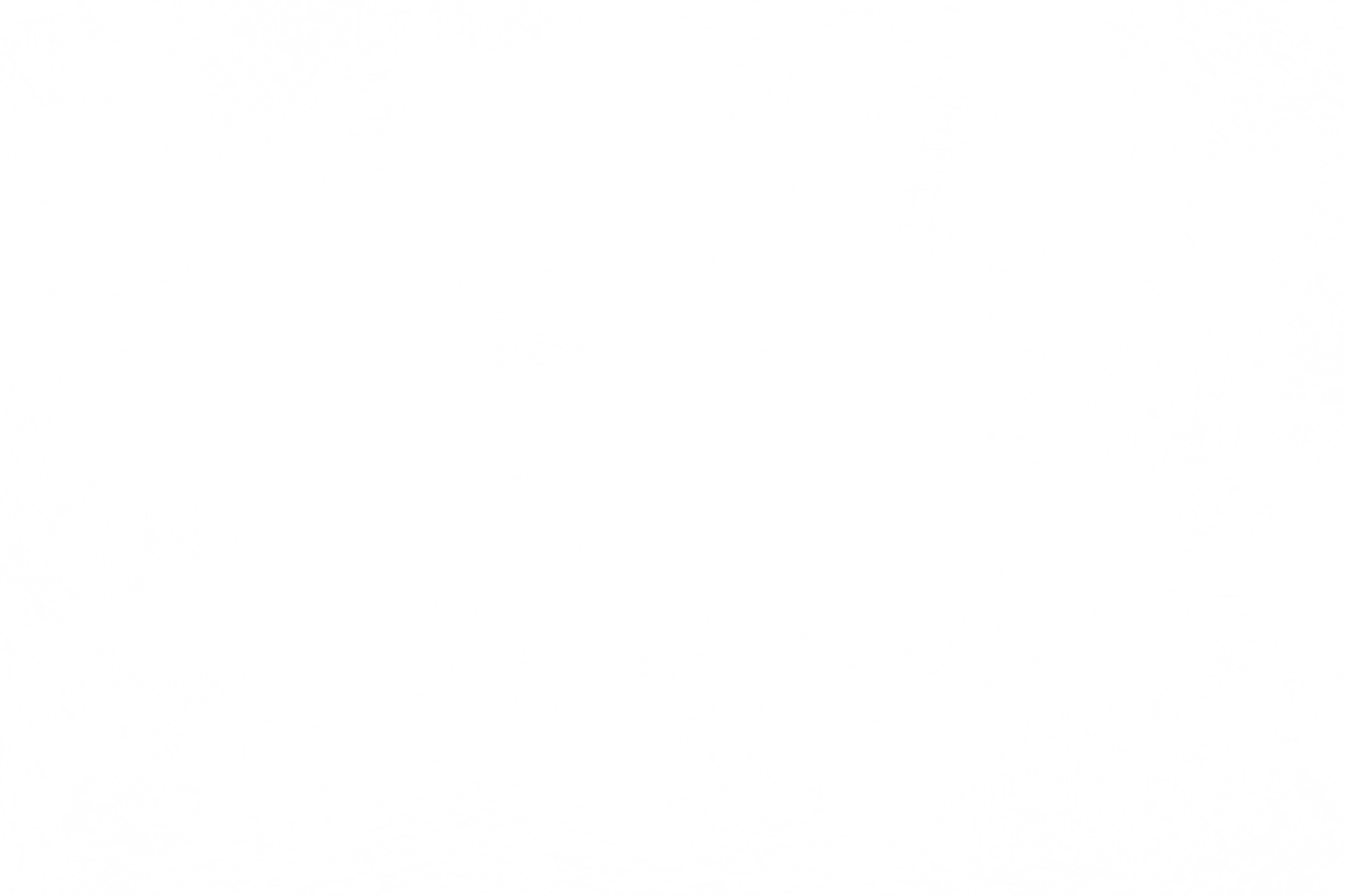 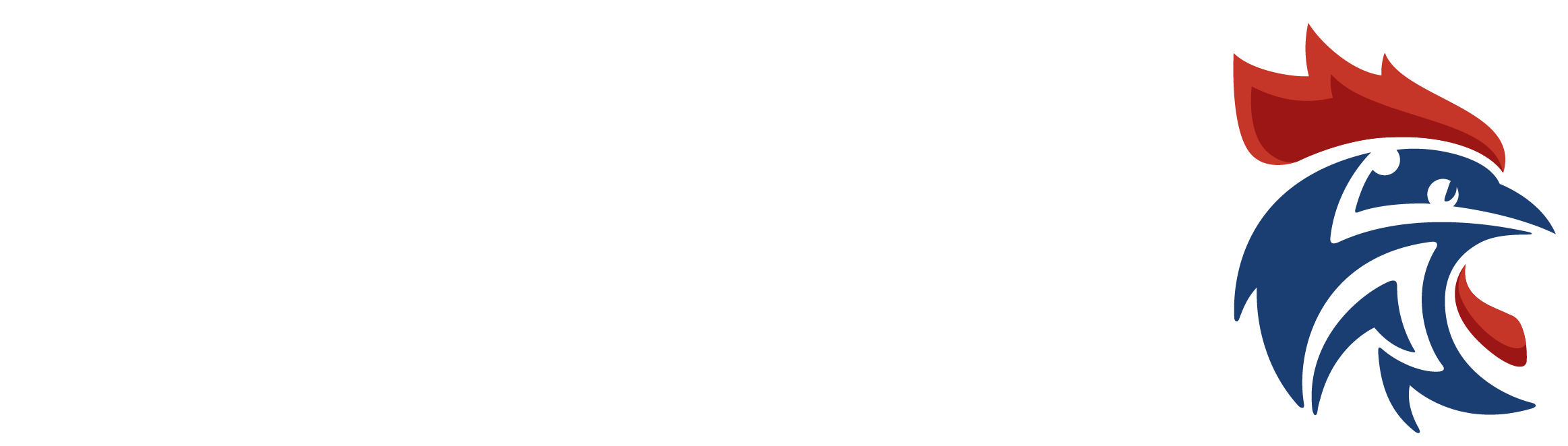 Initiatives
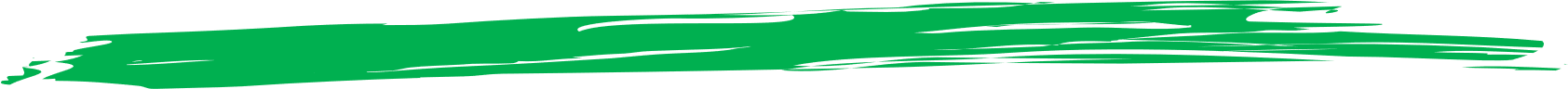 Initiatives est LE spécialiste des actions clés en main  pour générer de nouvelles sources de revenus dans les clubs.

 Ventes groupées de chocolats, packs de tombolas, calendriers, objets personnalisés, supports de communication, etc….
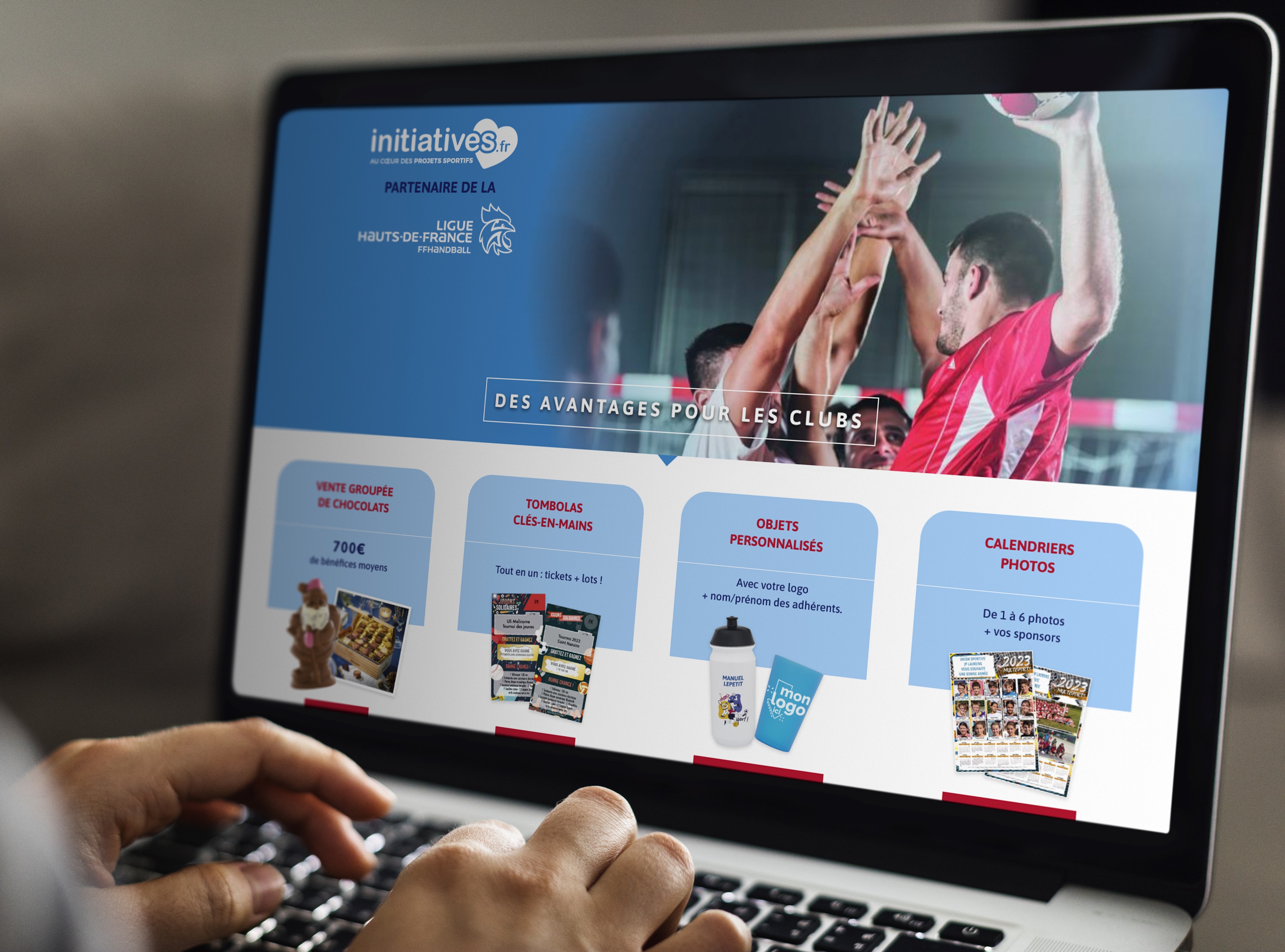 [Speaker Notes: Photos dans le smas]
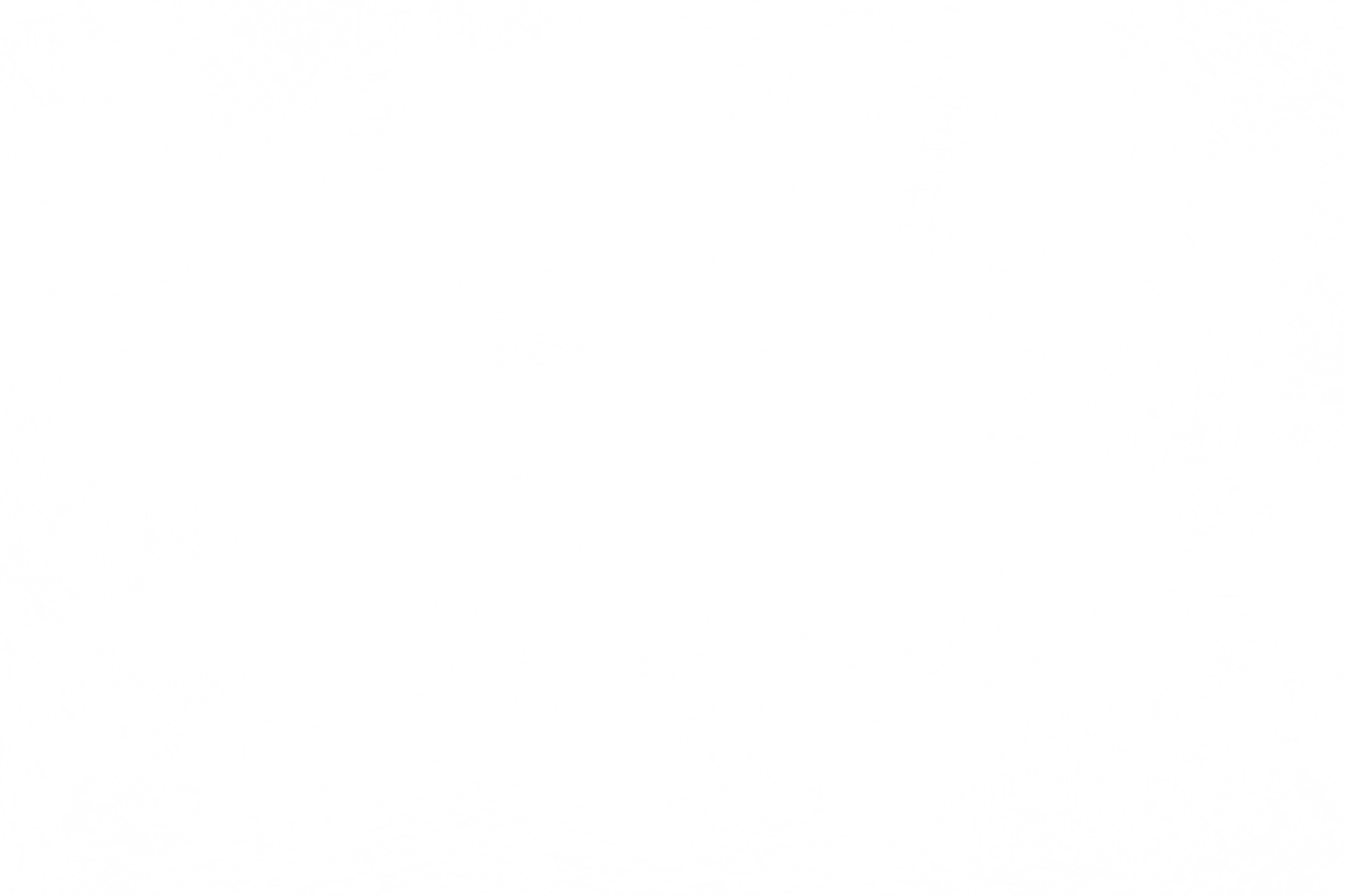 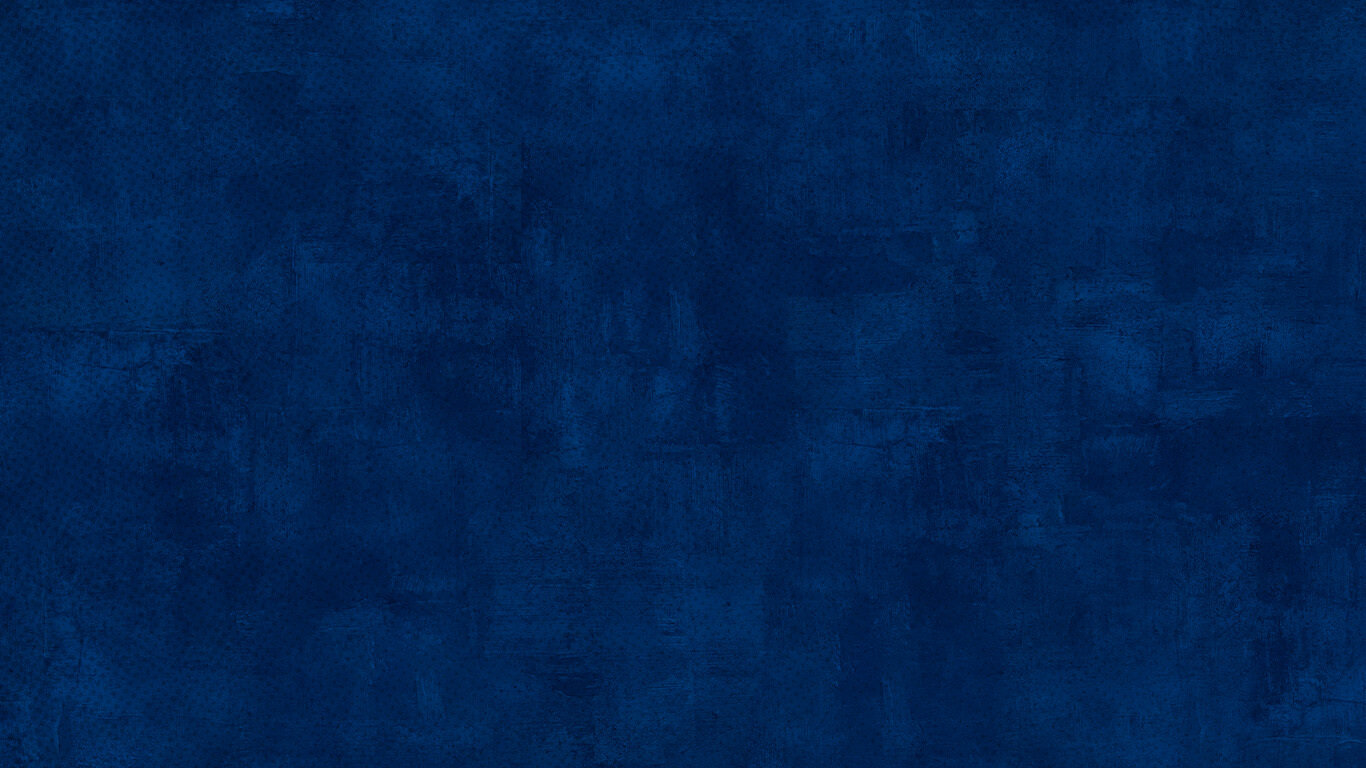 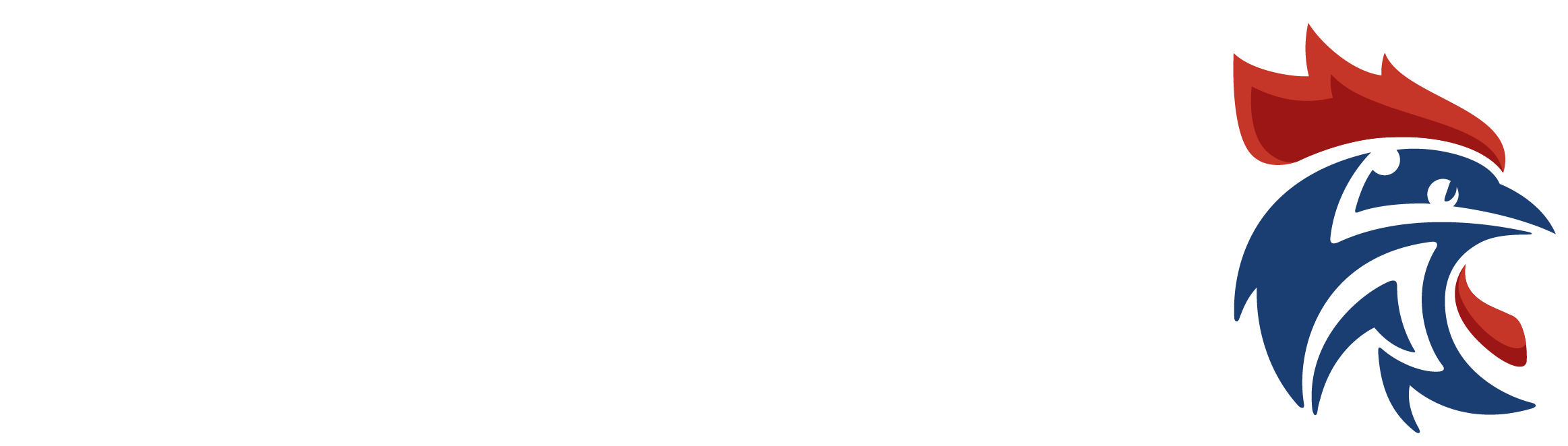 Création graphique
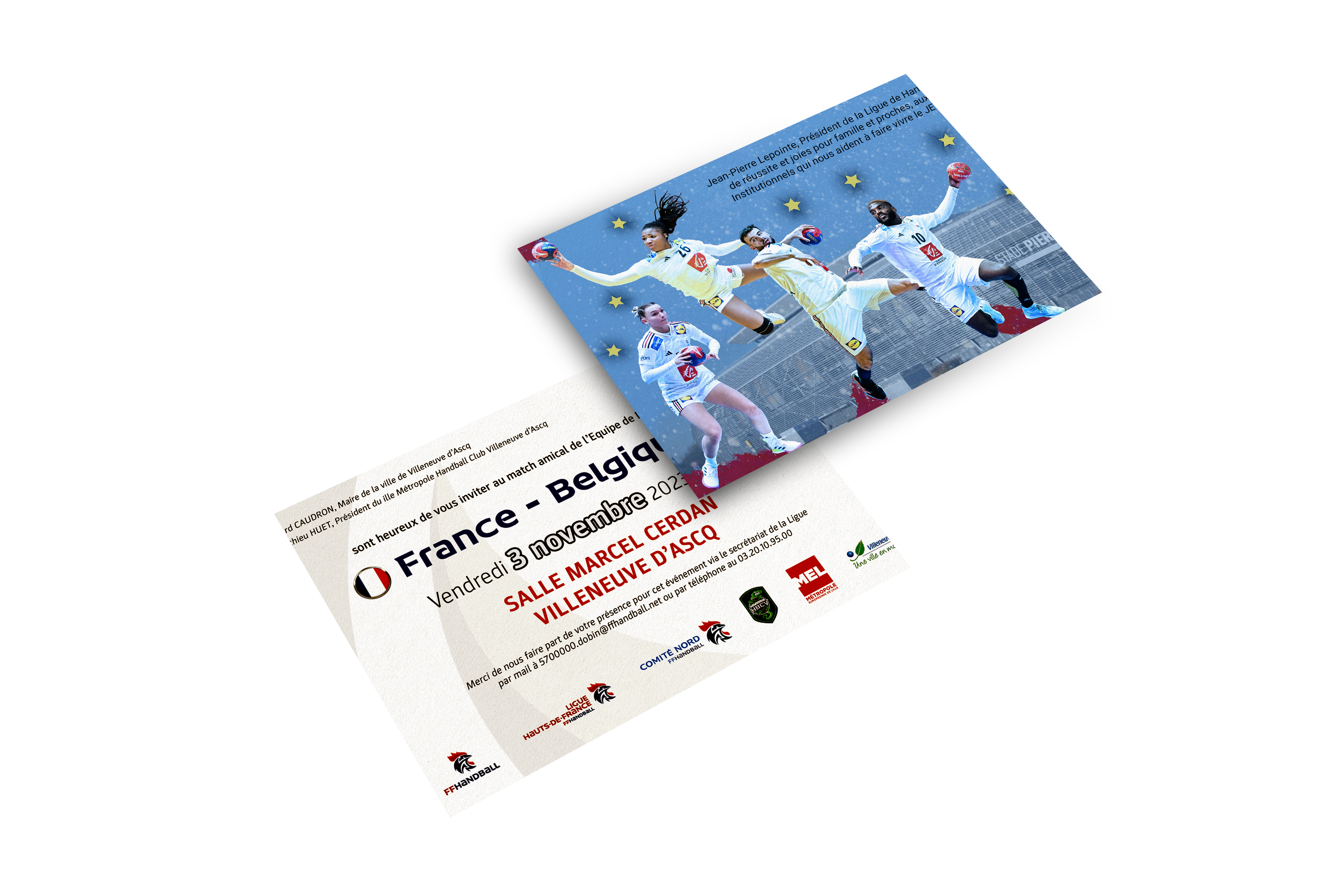 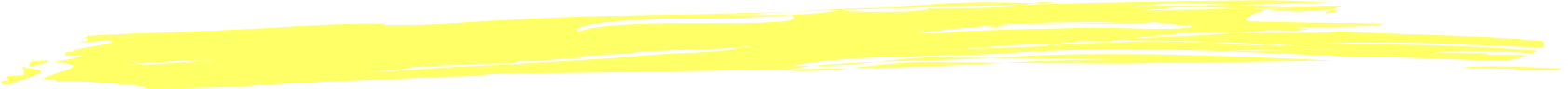 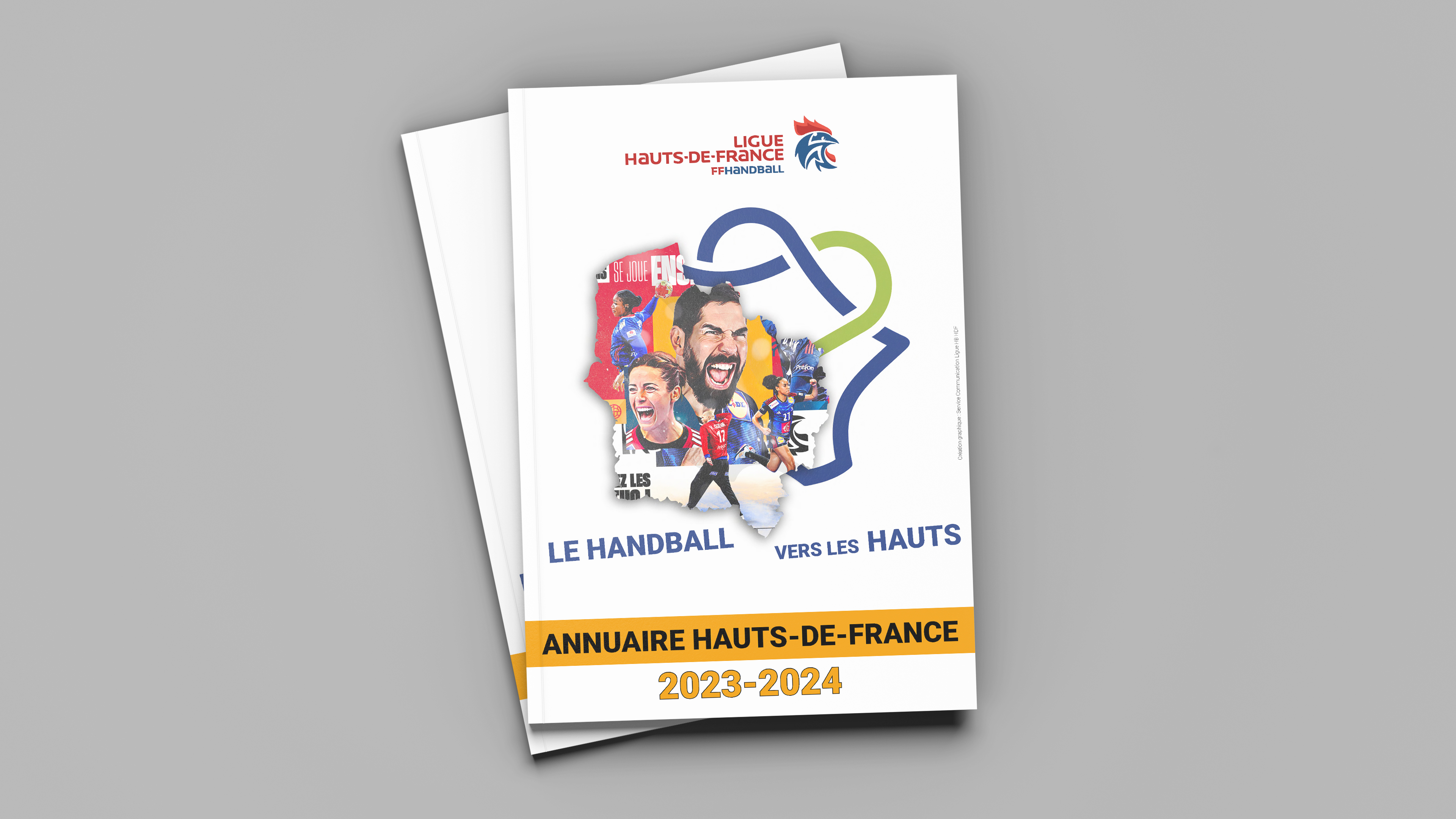 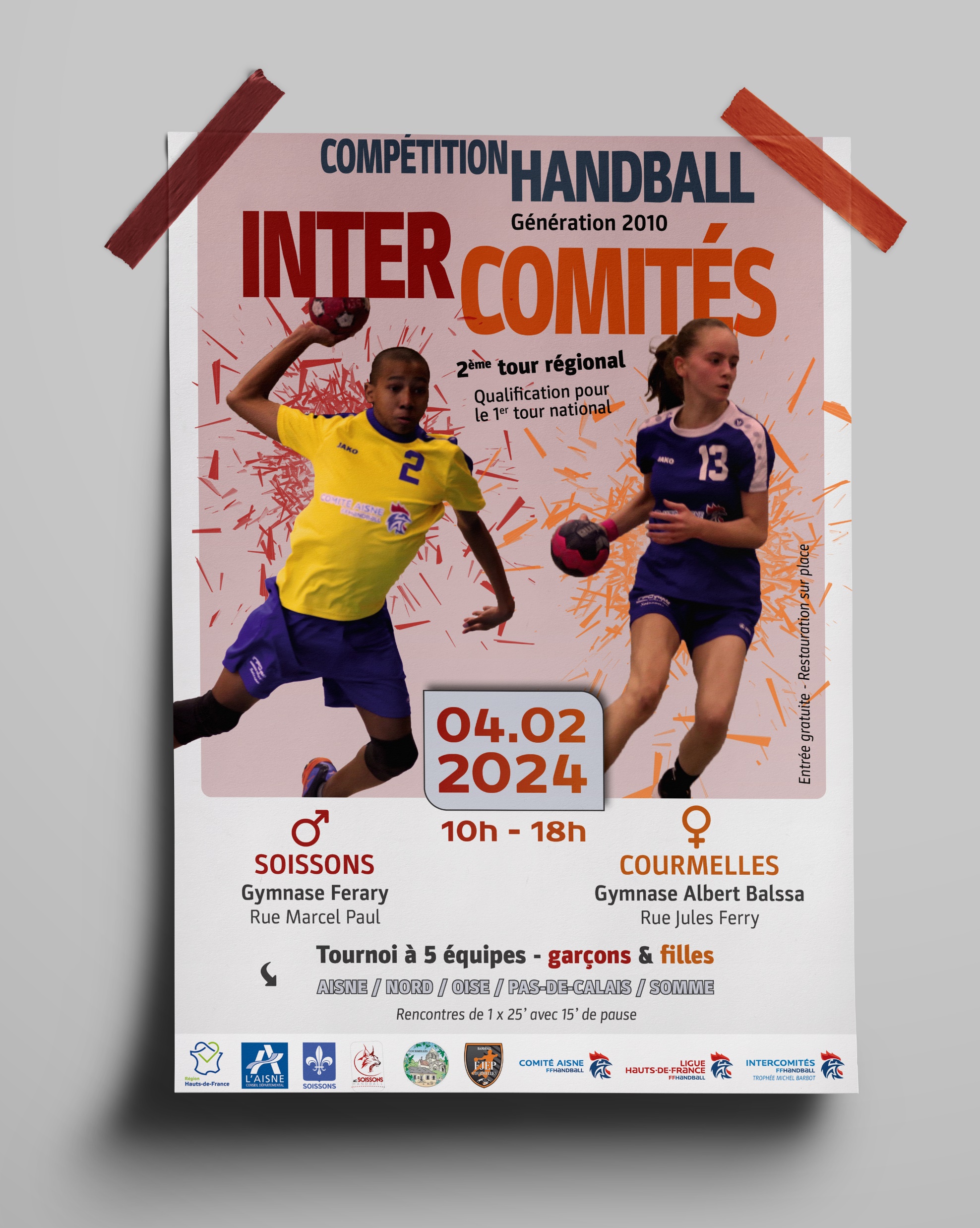 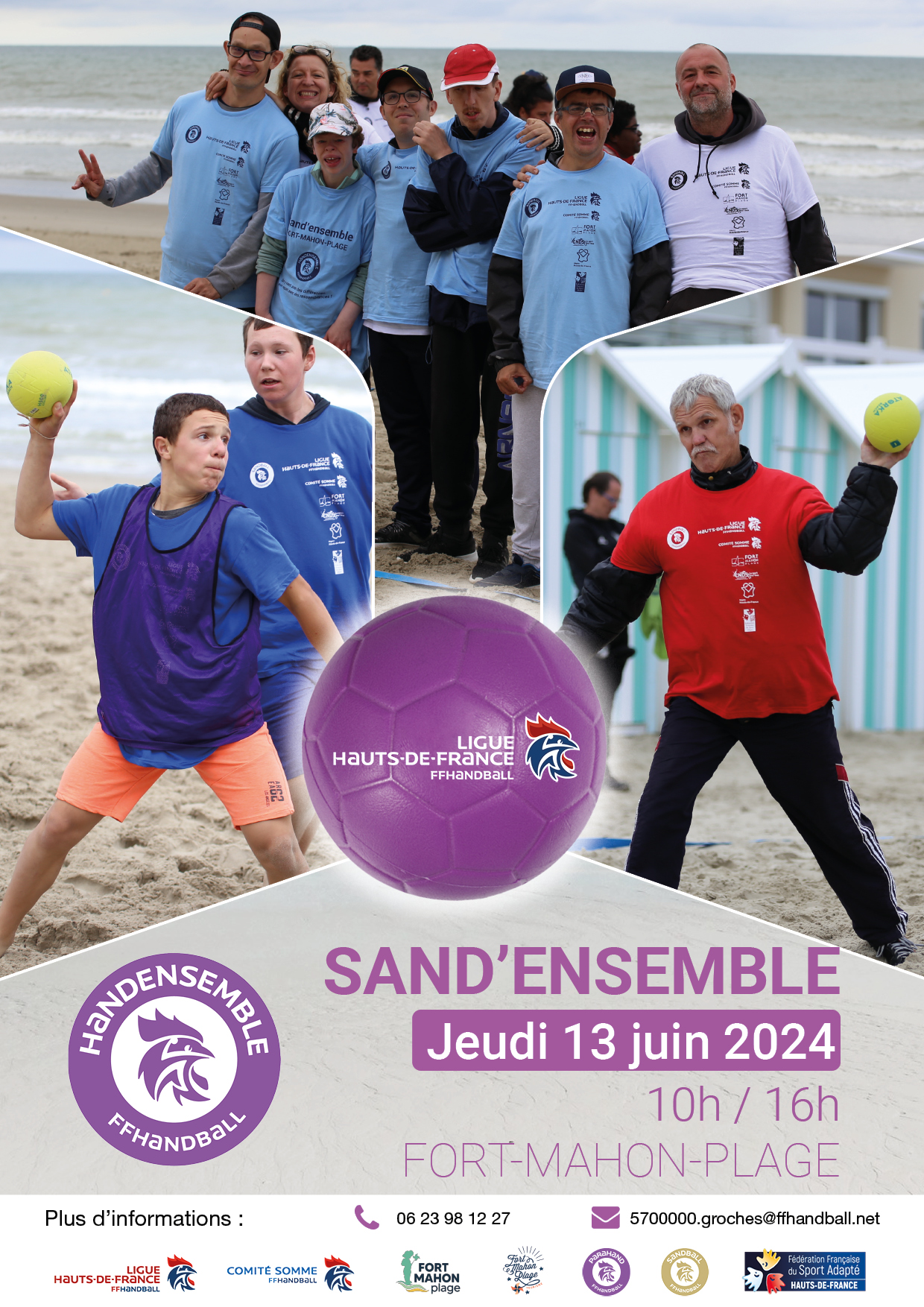 [Speaker Notes: Photos dans le smas]
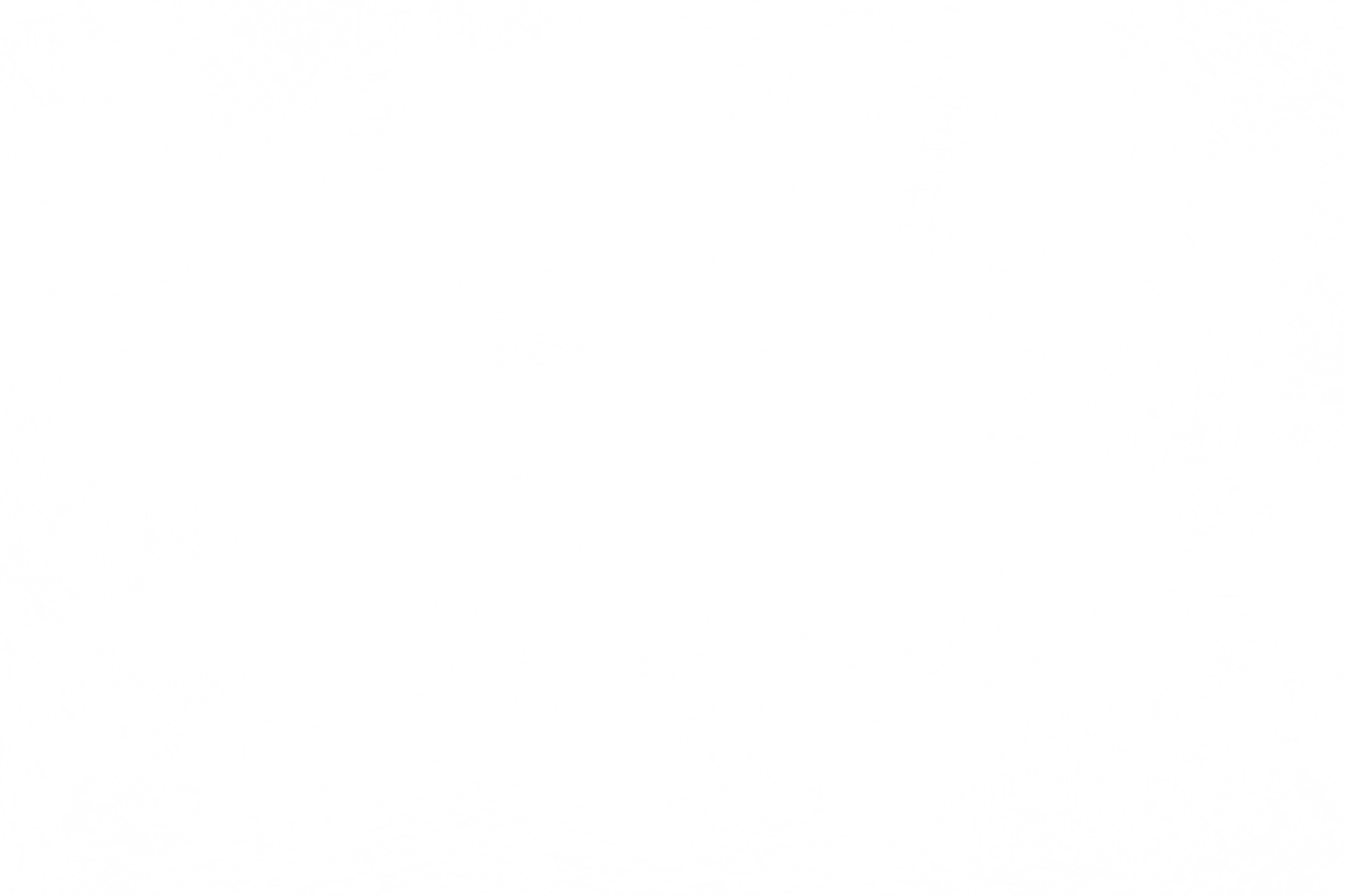 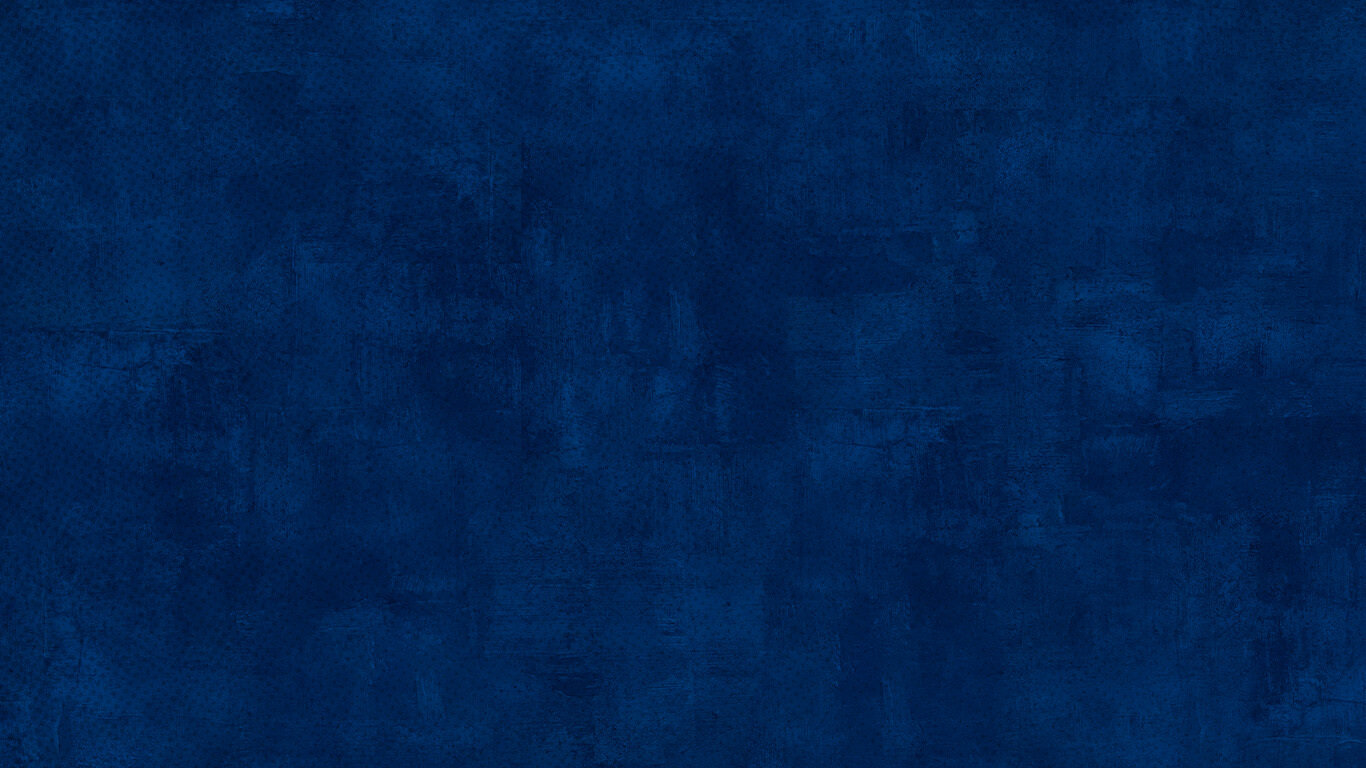 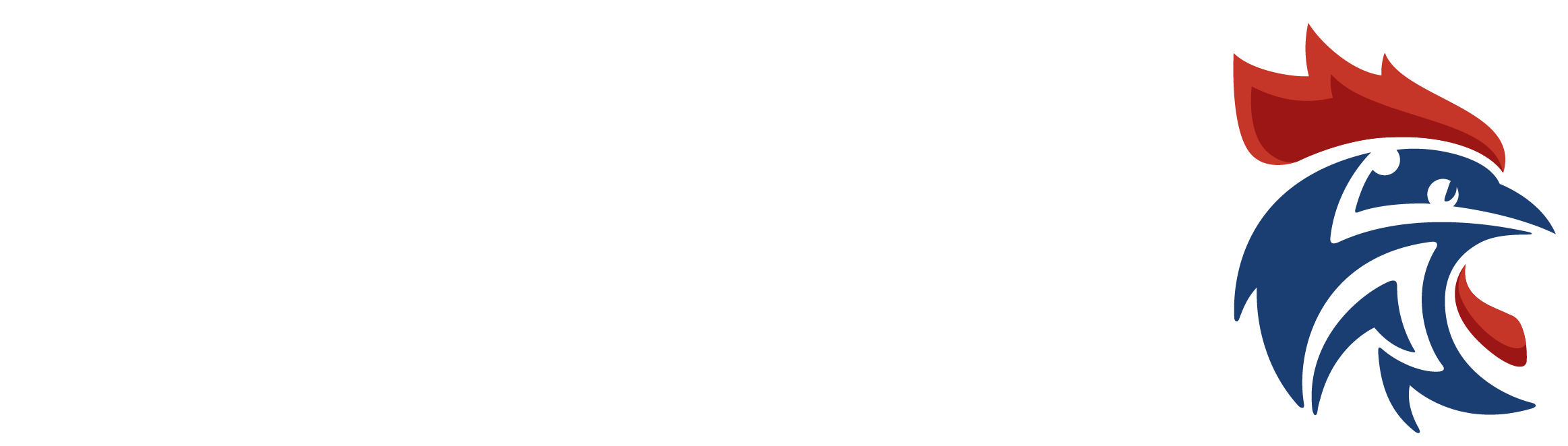 Communication / PPFs
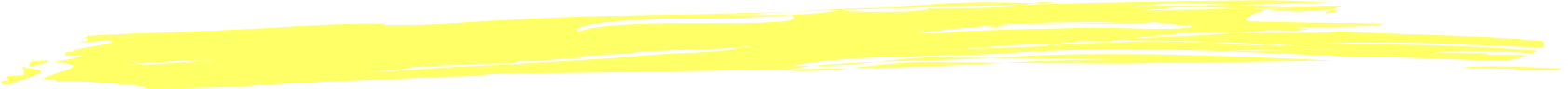 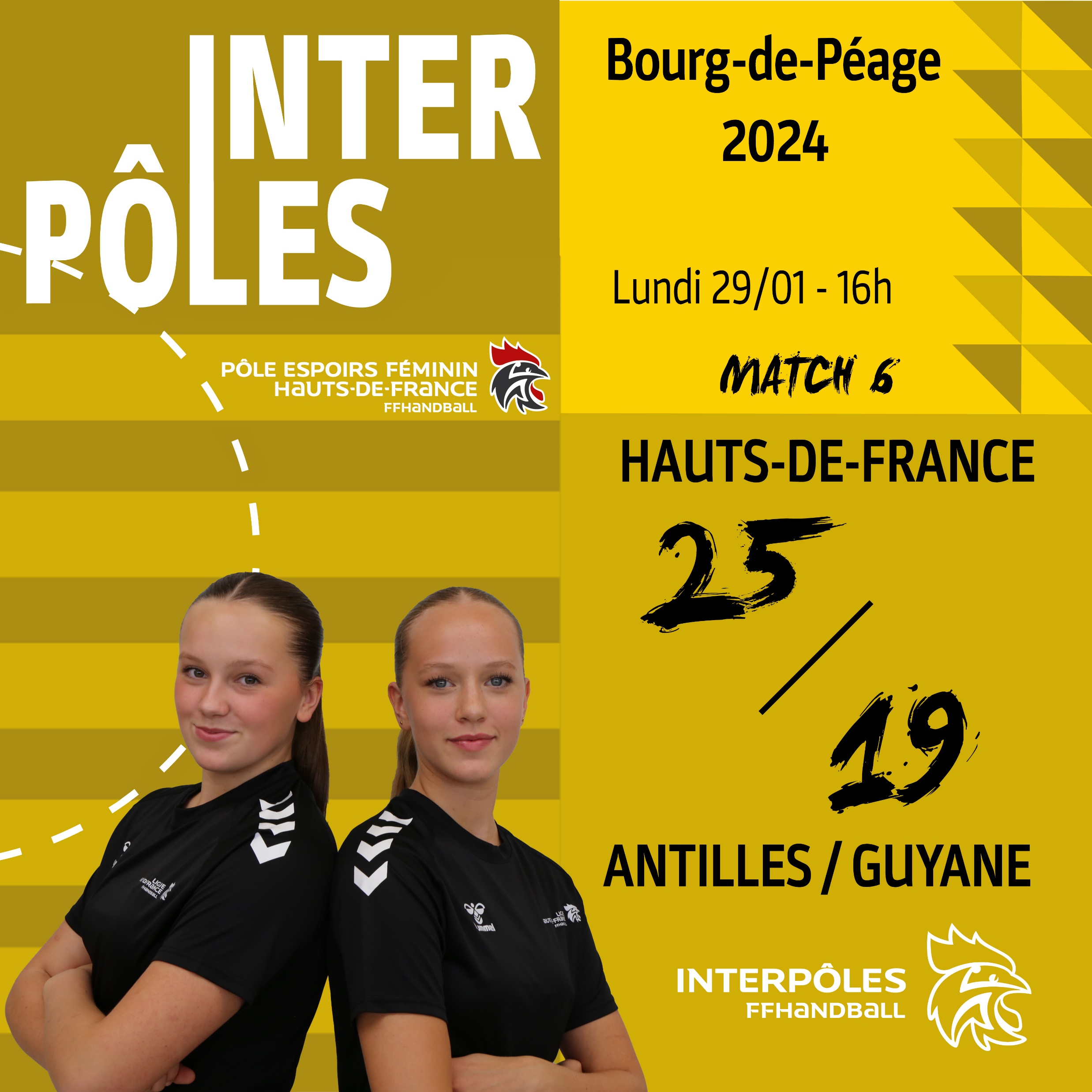 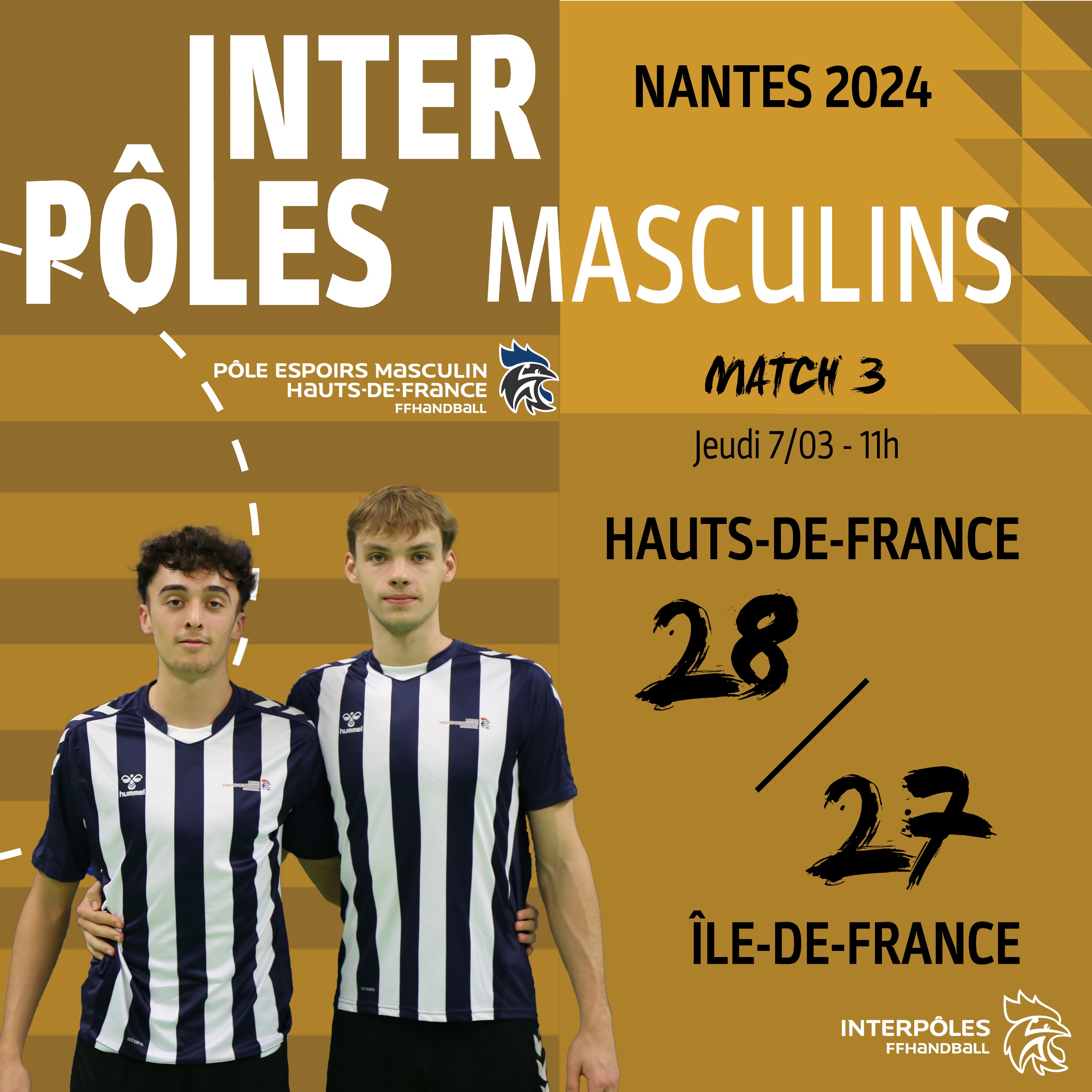 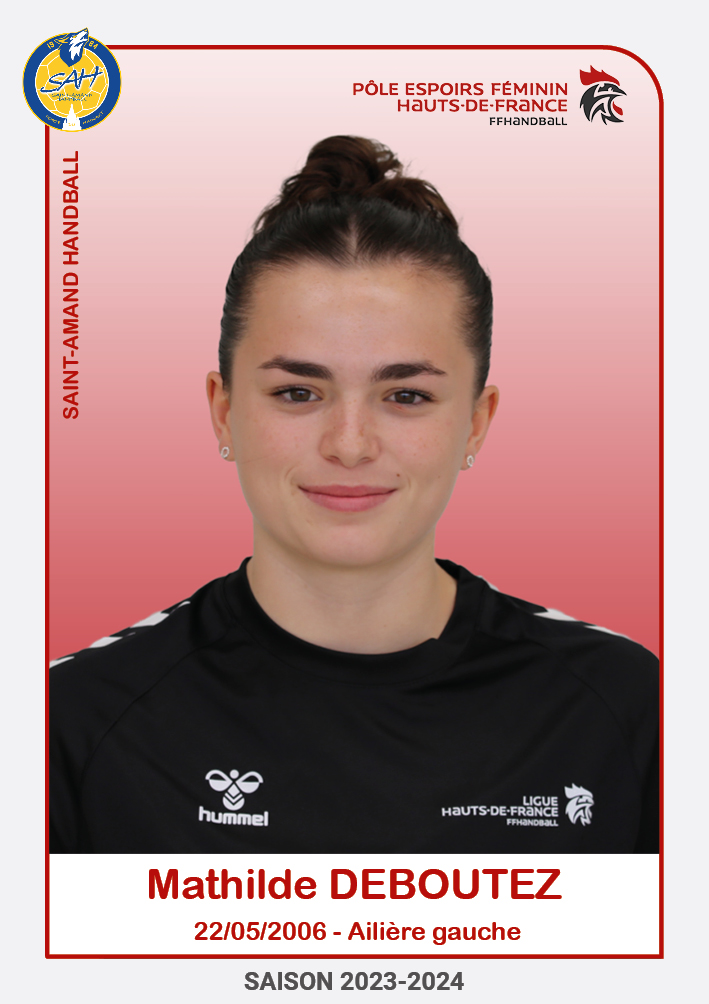 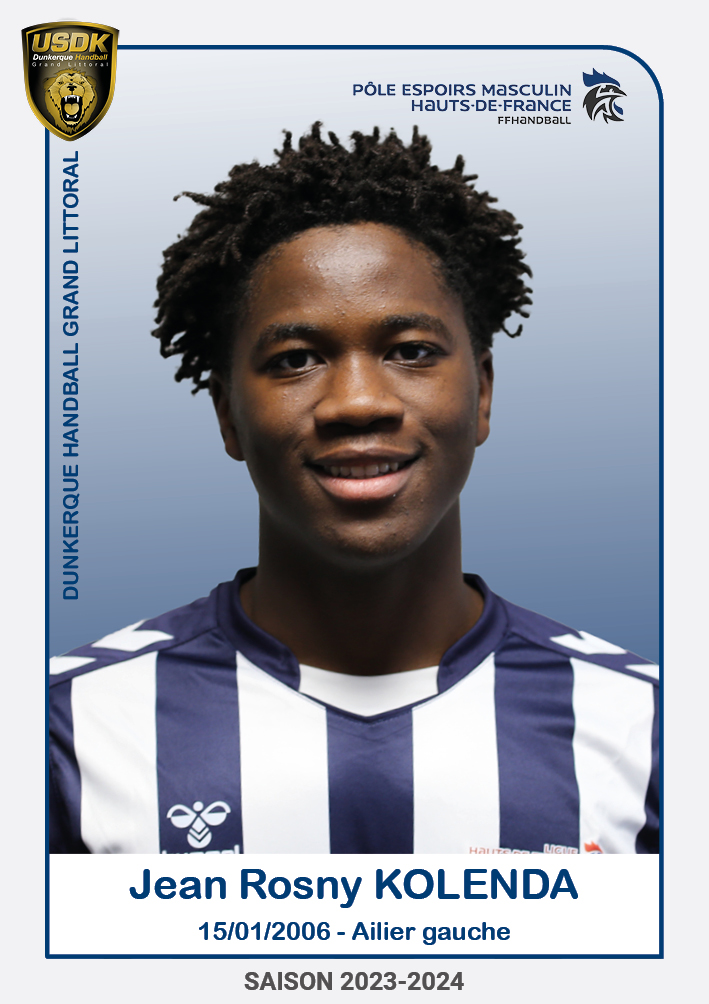 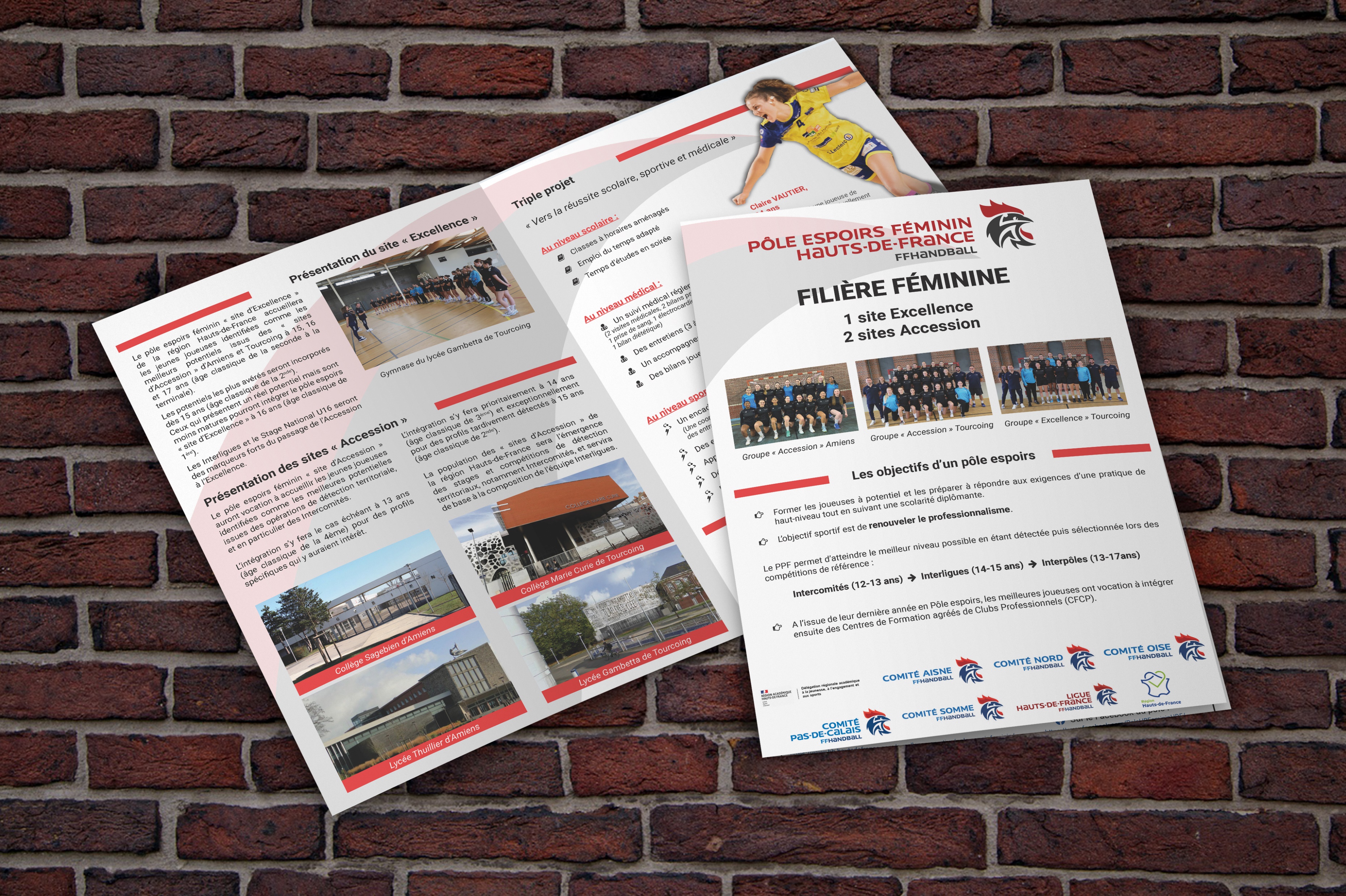 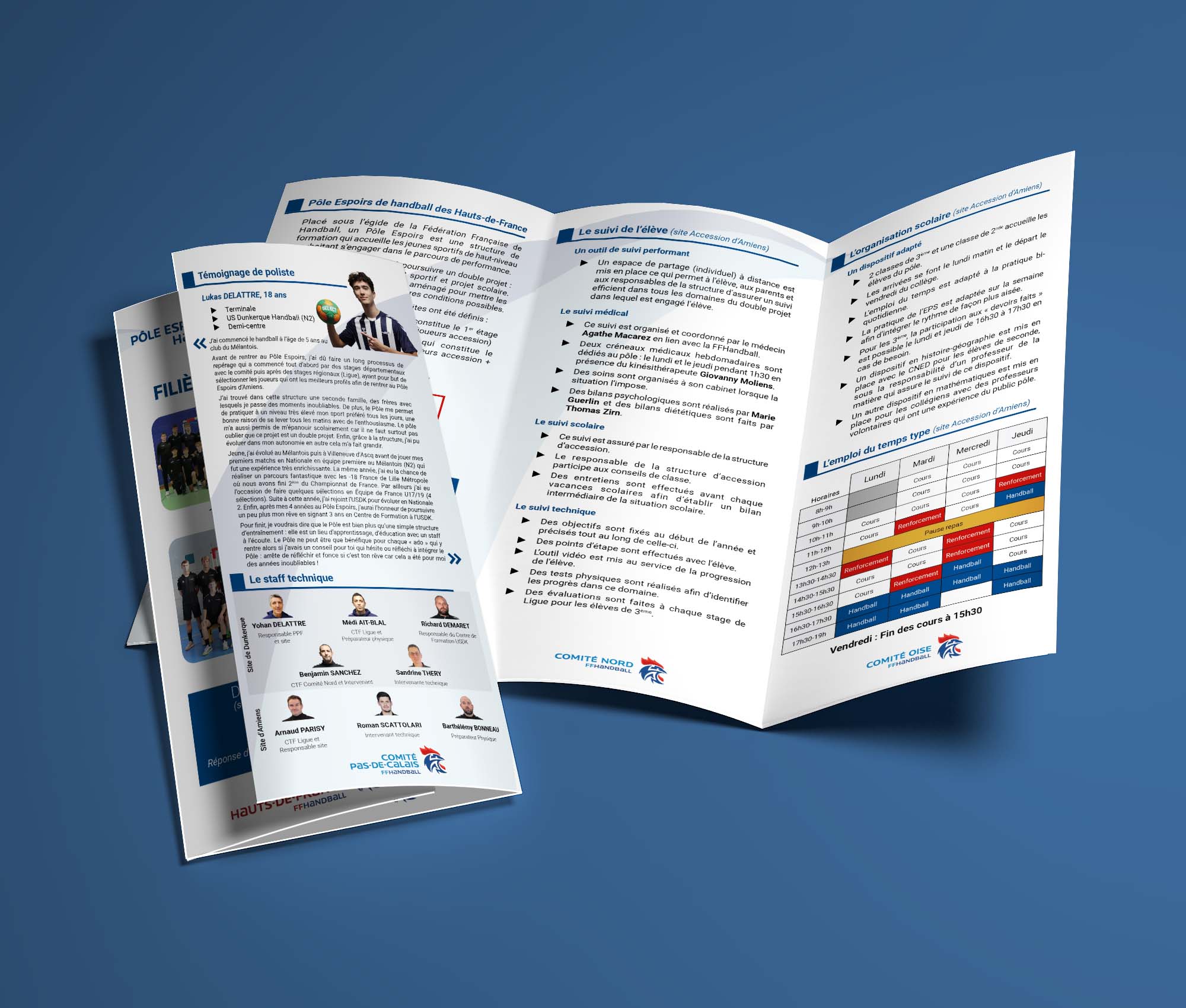 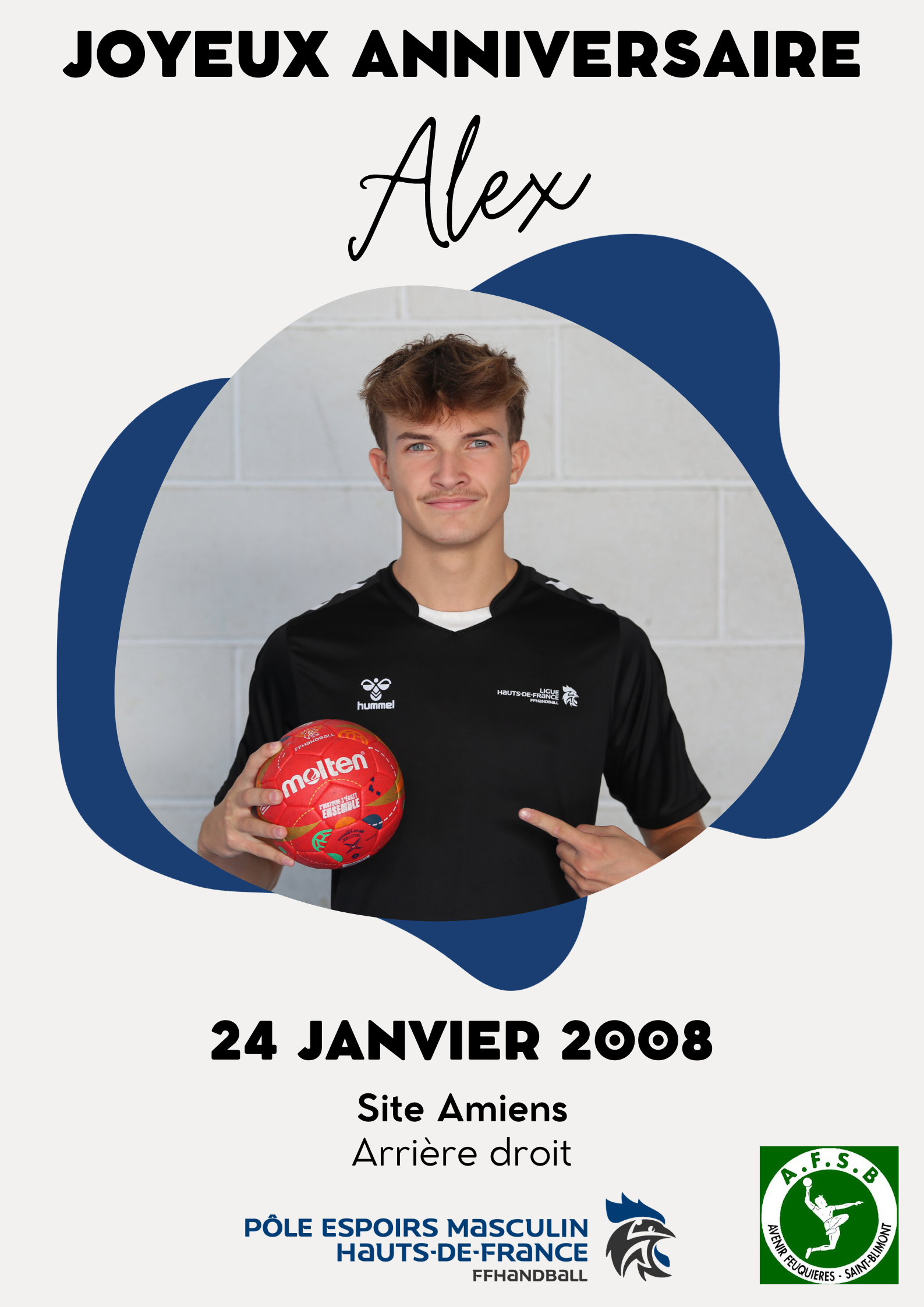 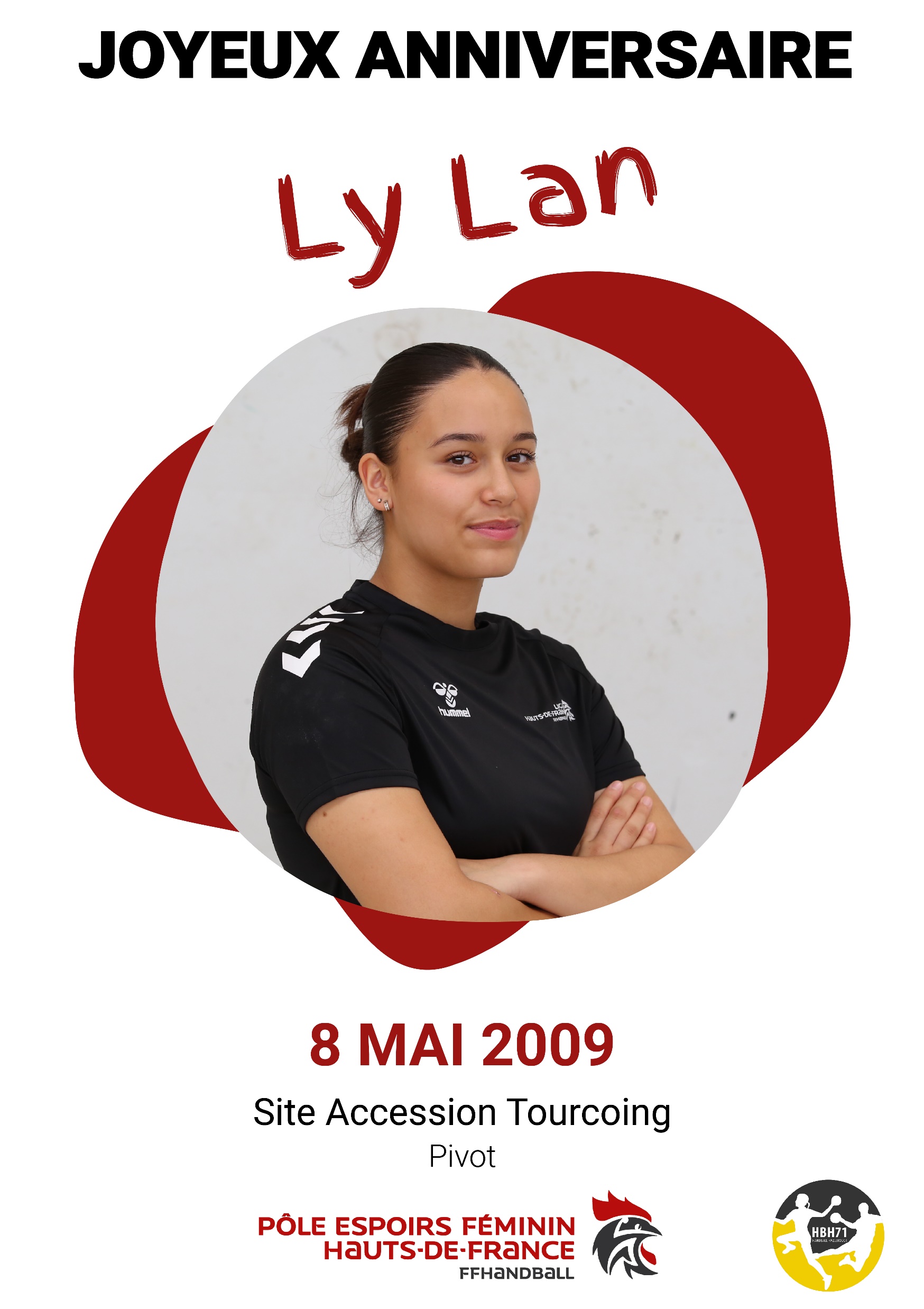 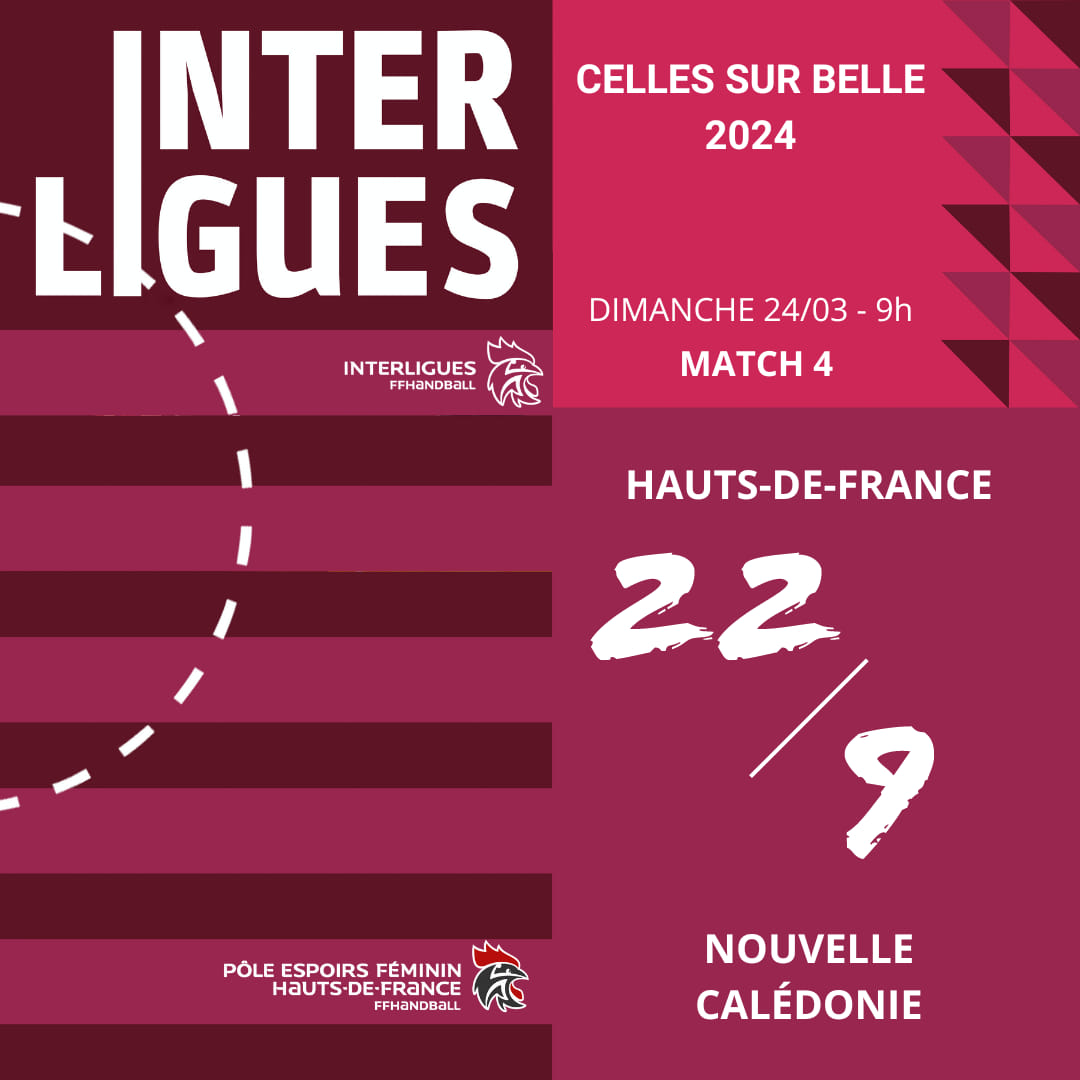 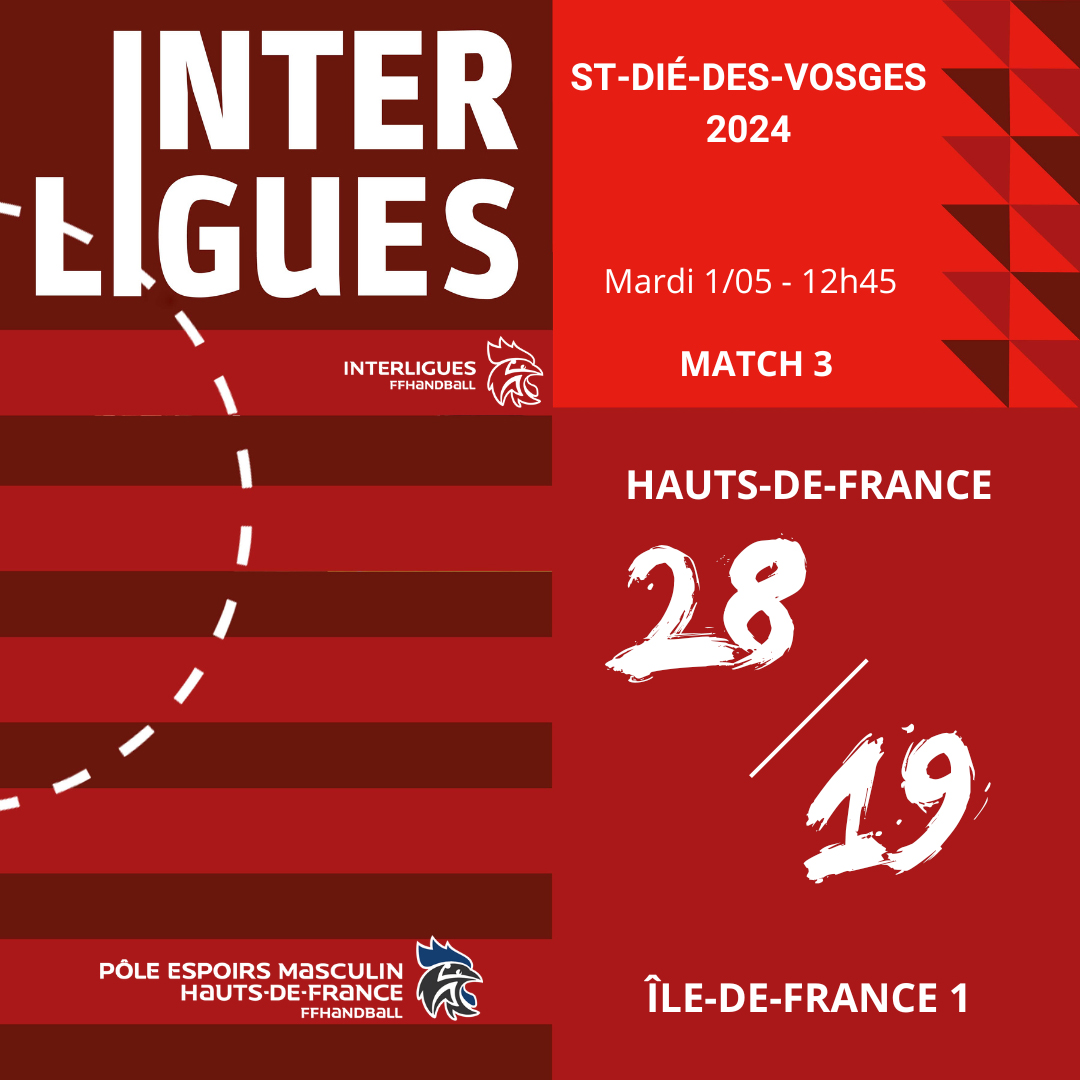 [Speaker Notes: Photos dans le smas]
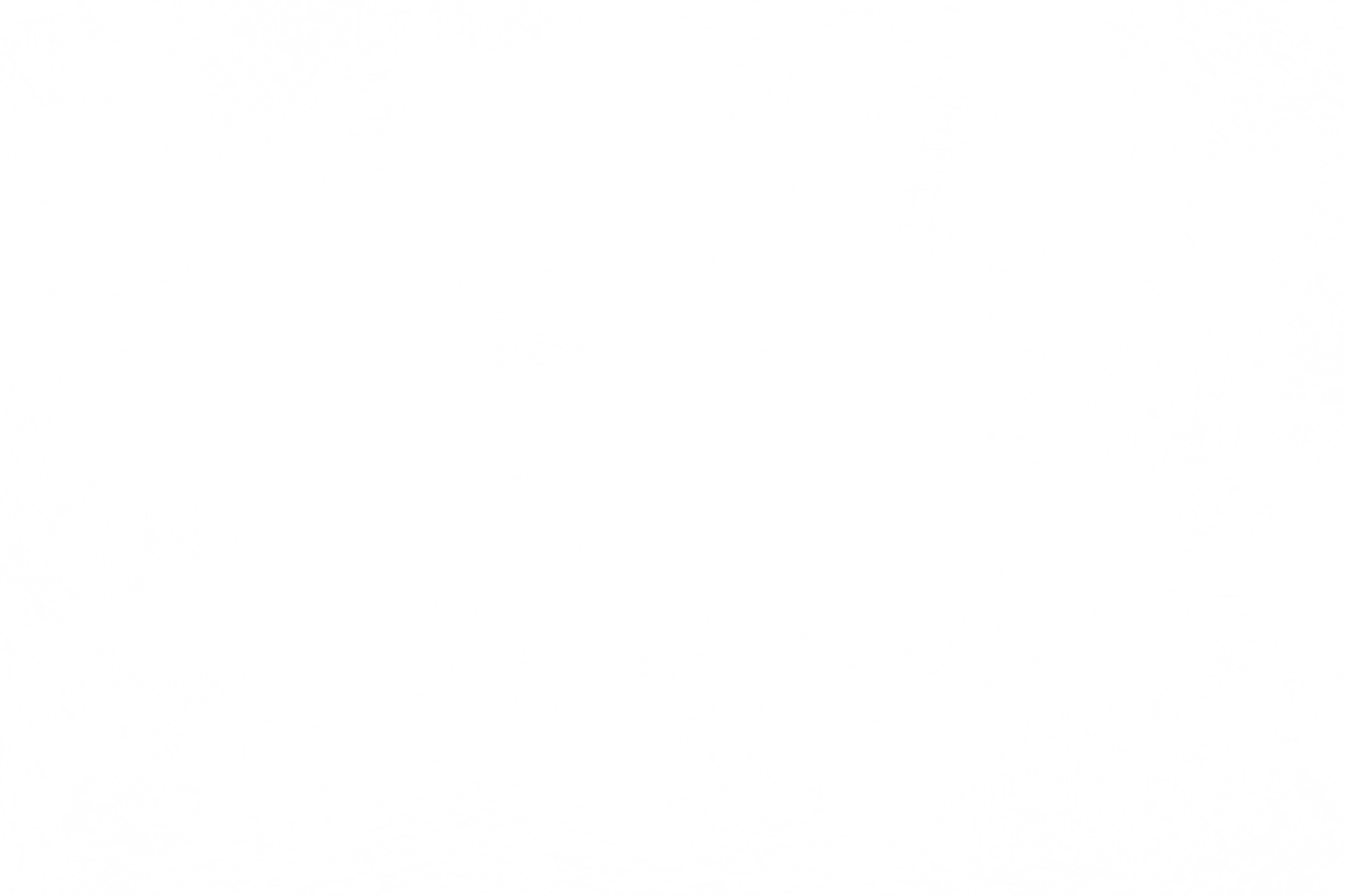 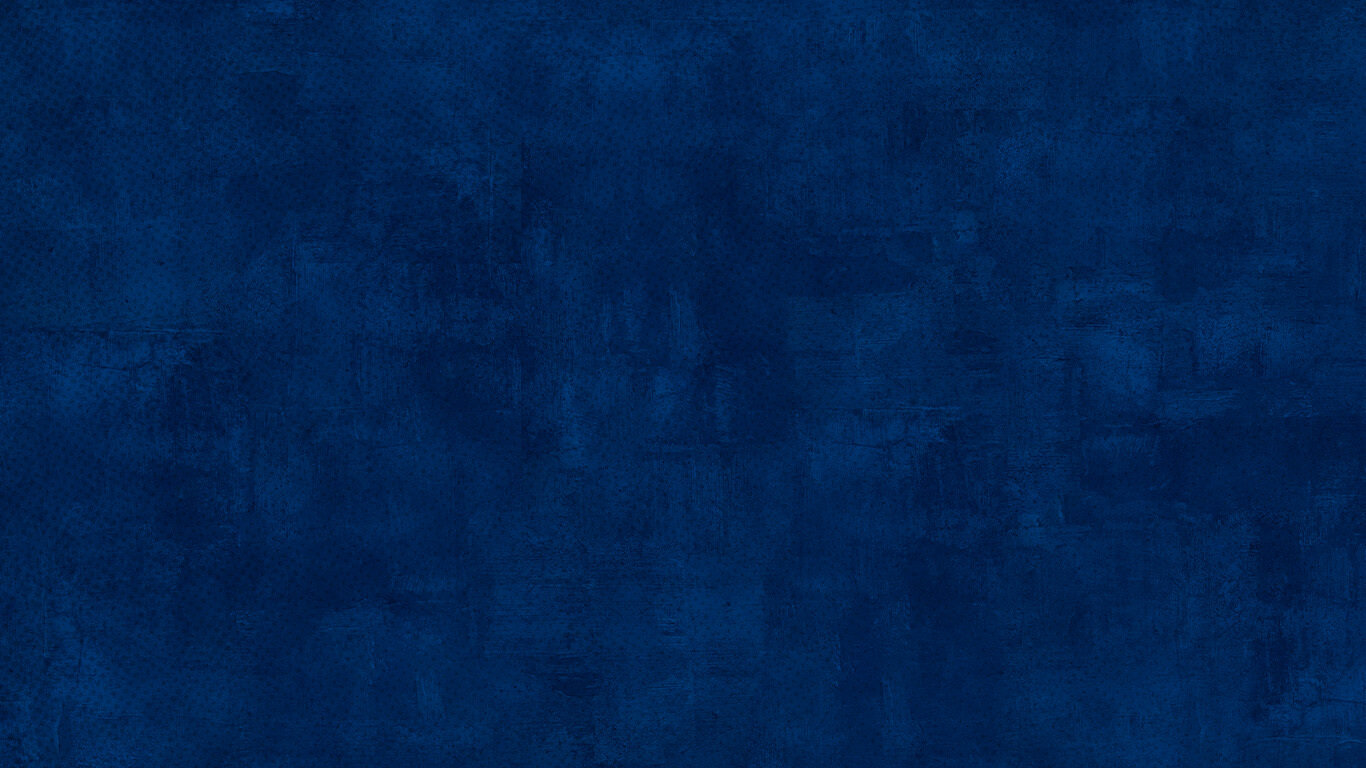 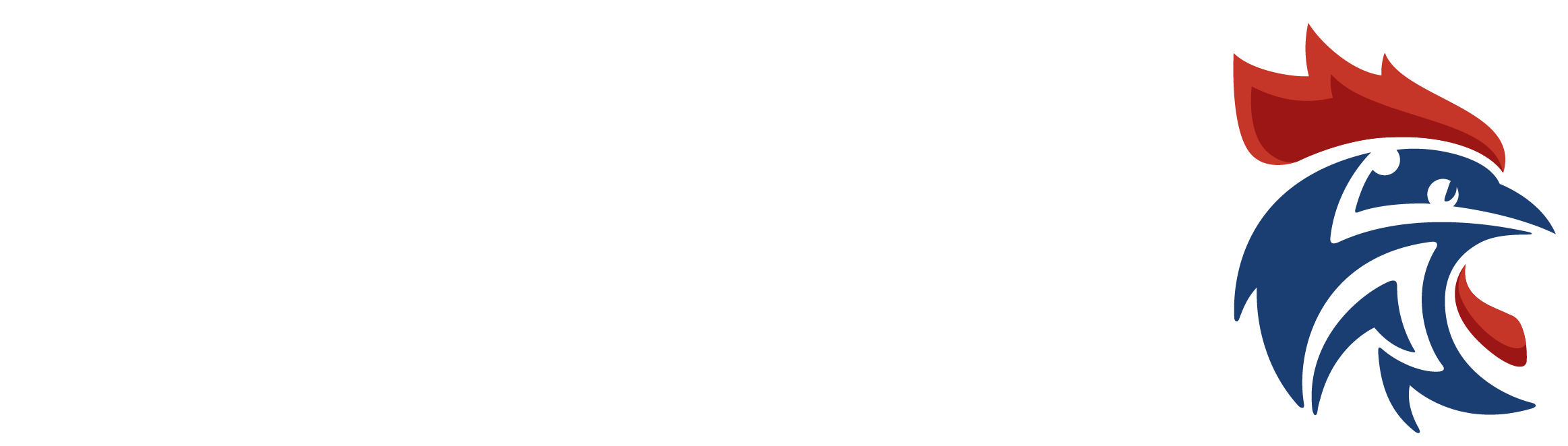 Supports ITFE
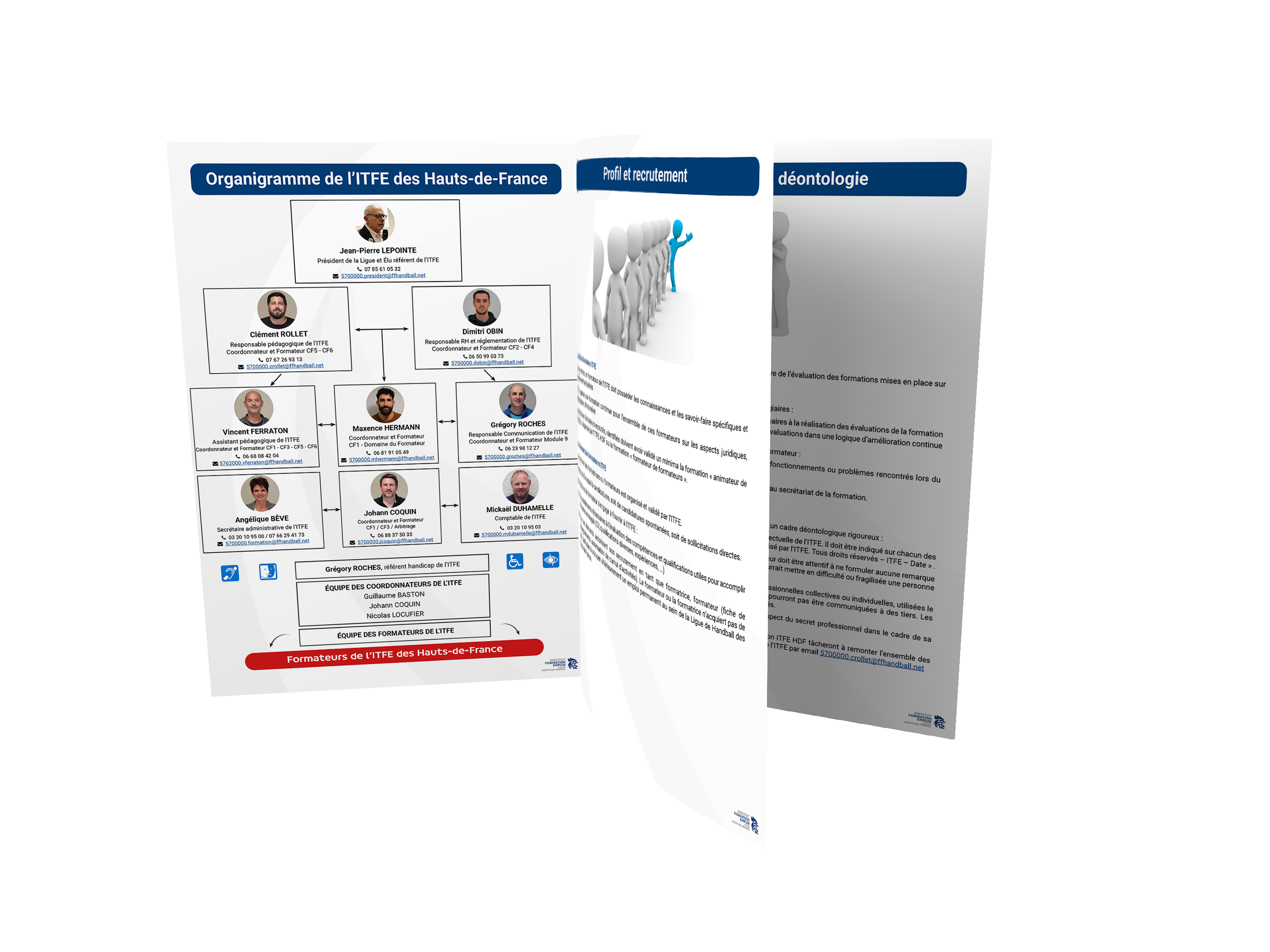 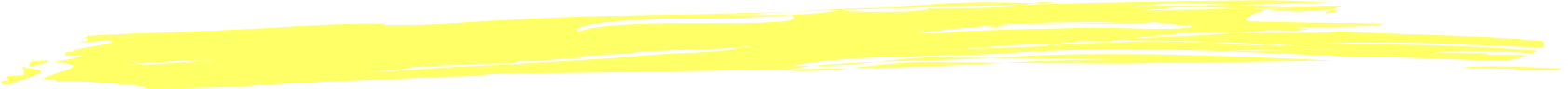 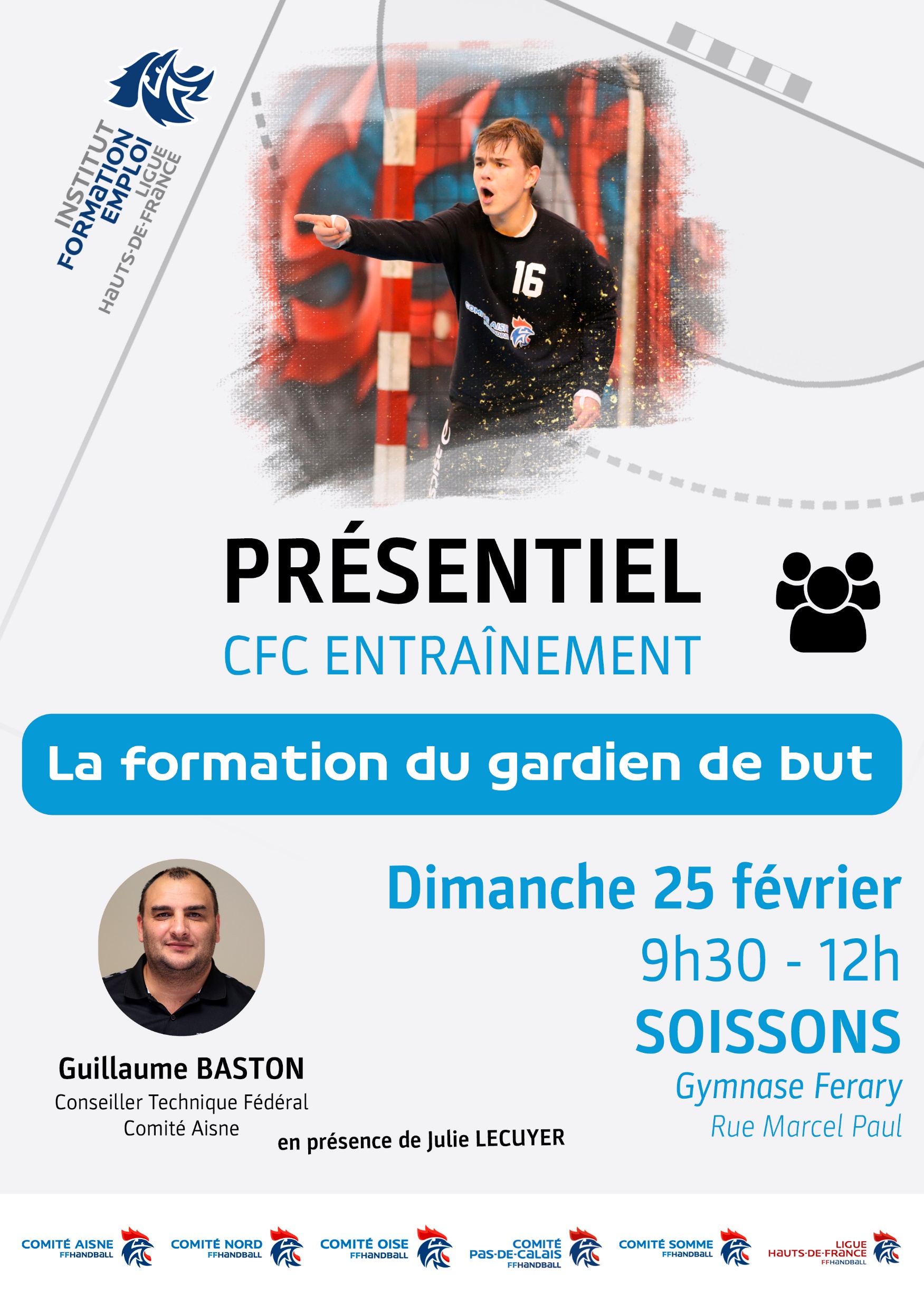 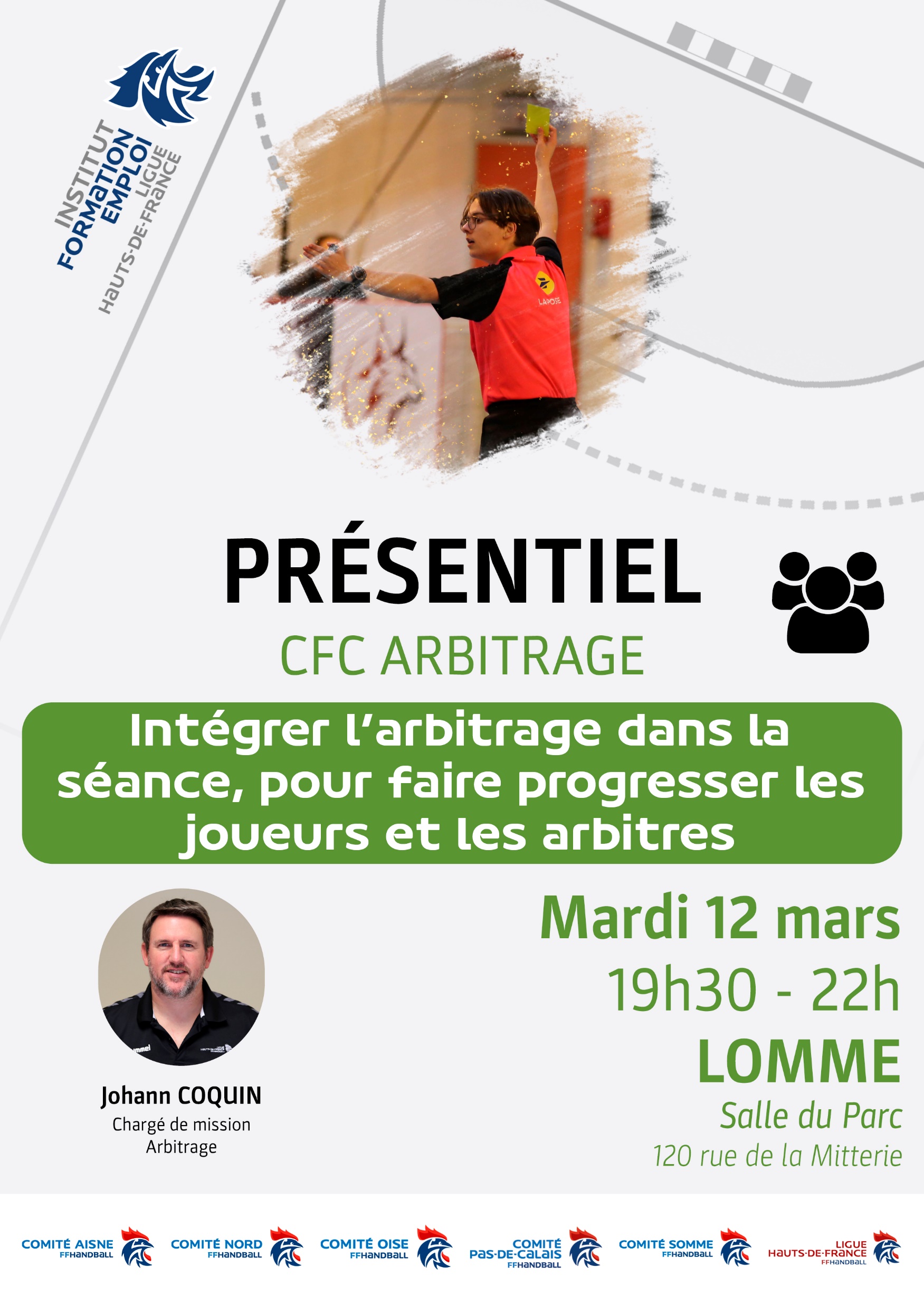 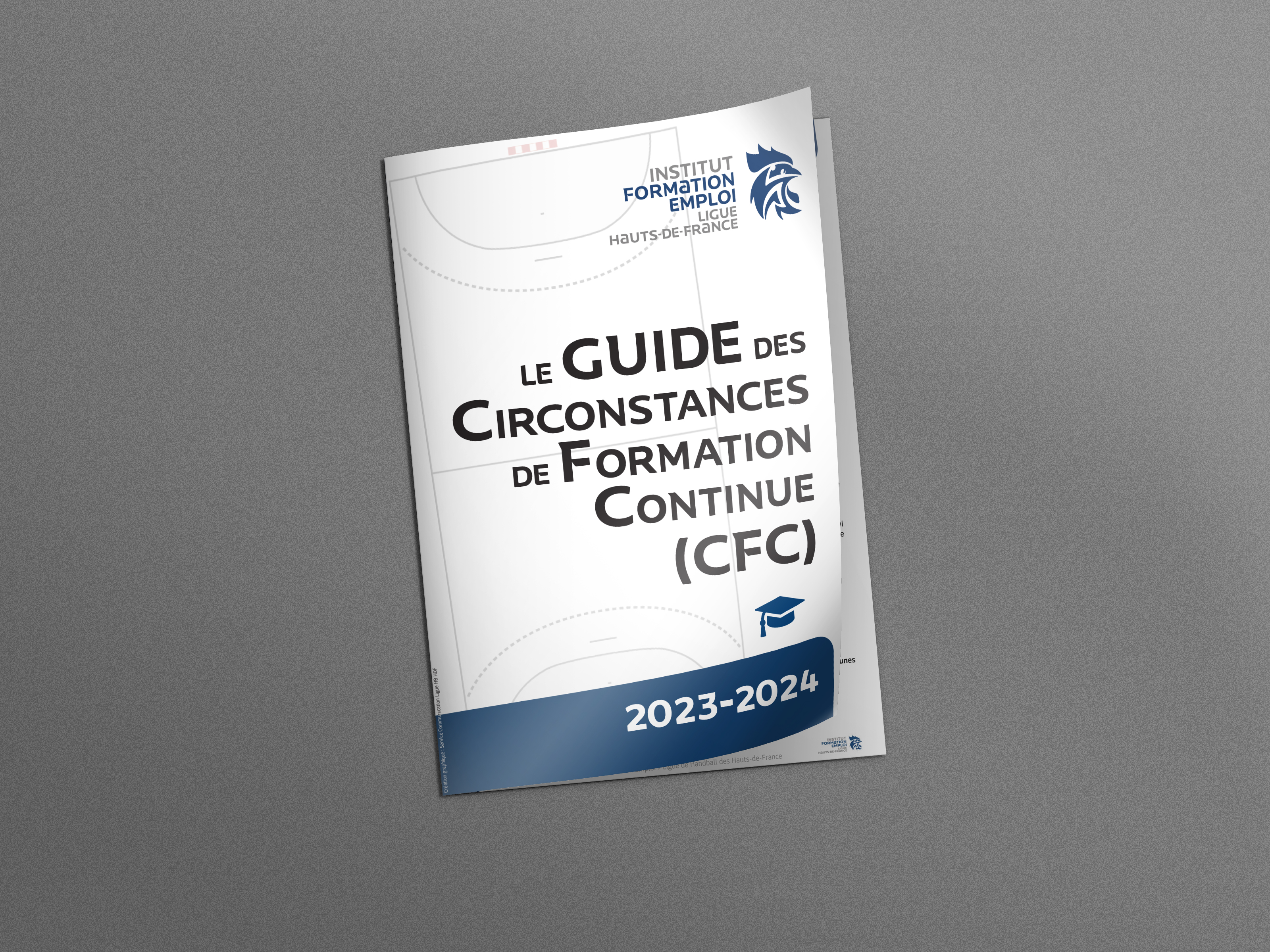 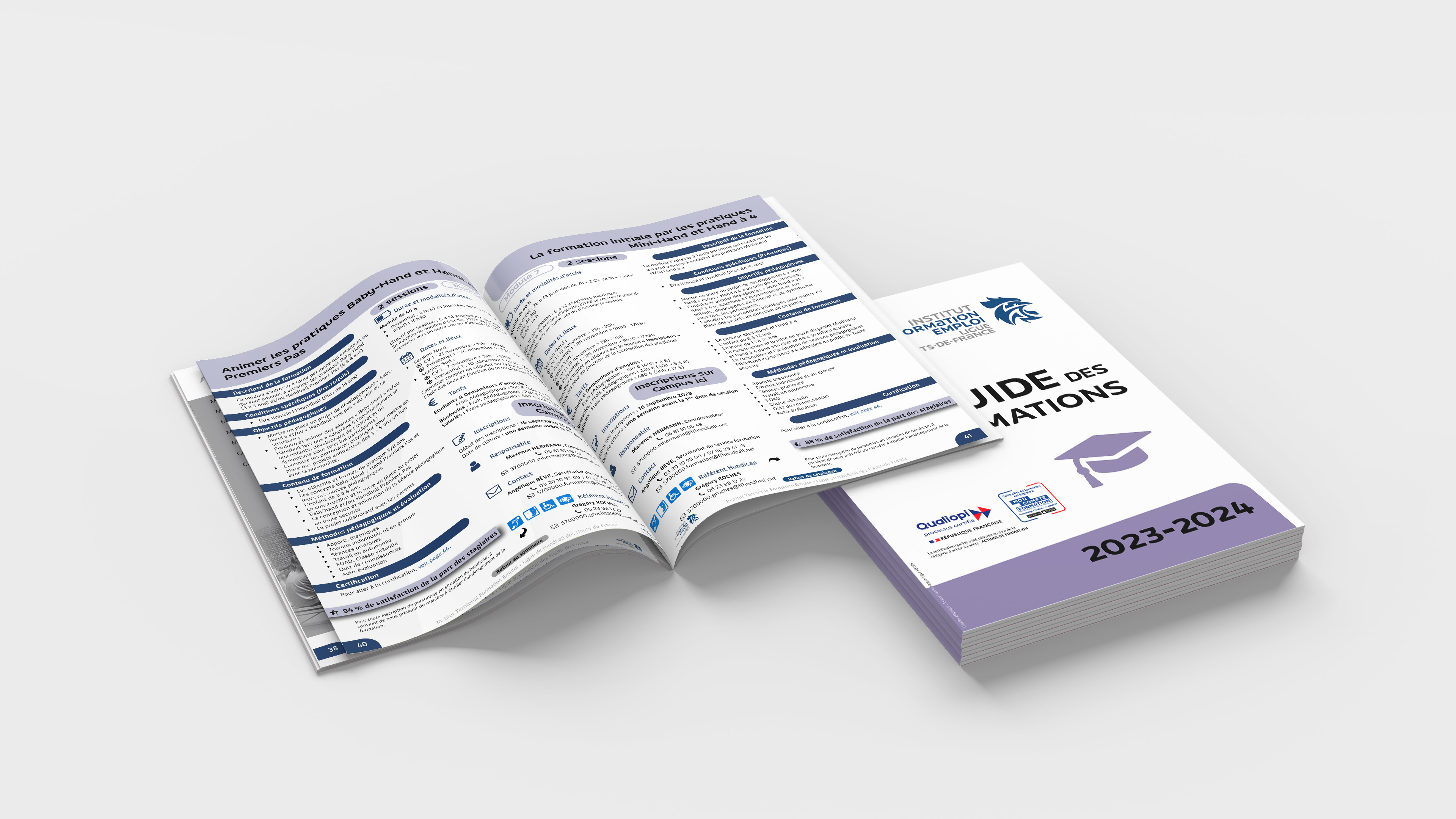 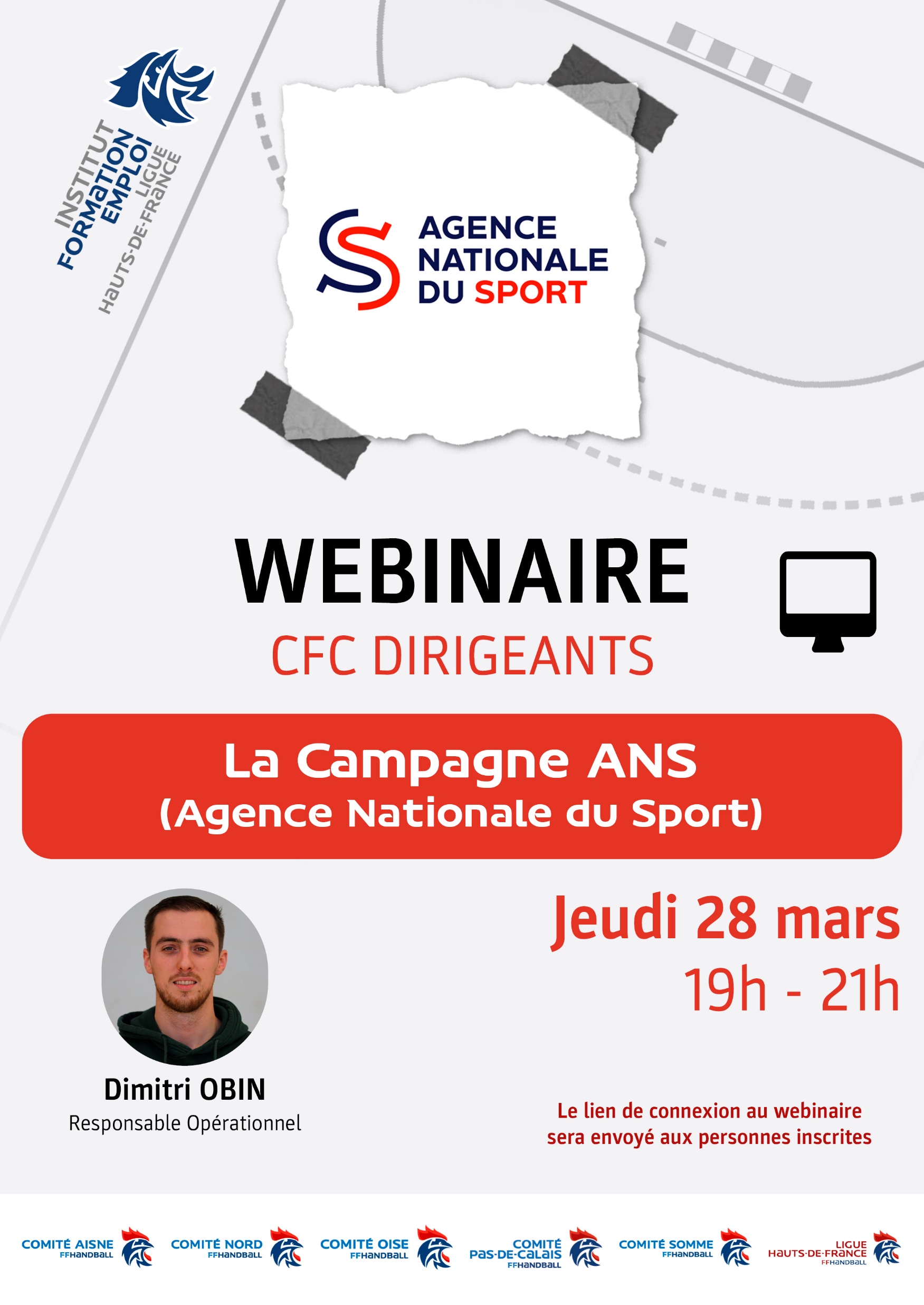 [Speaker Notes: Photos dans le smas]
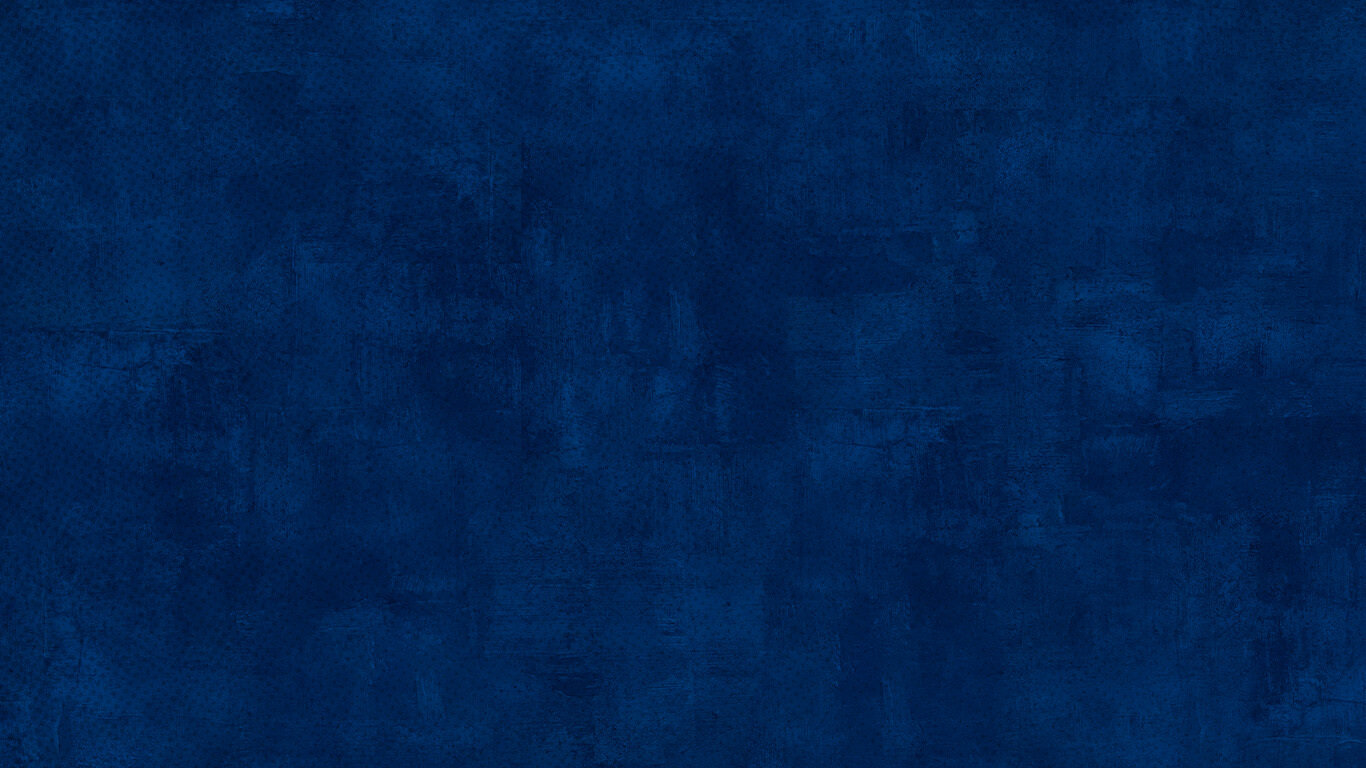 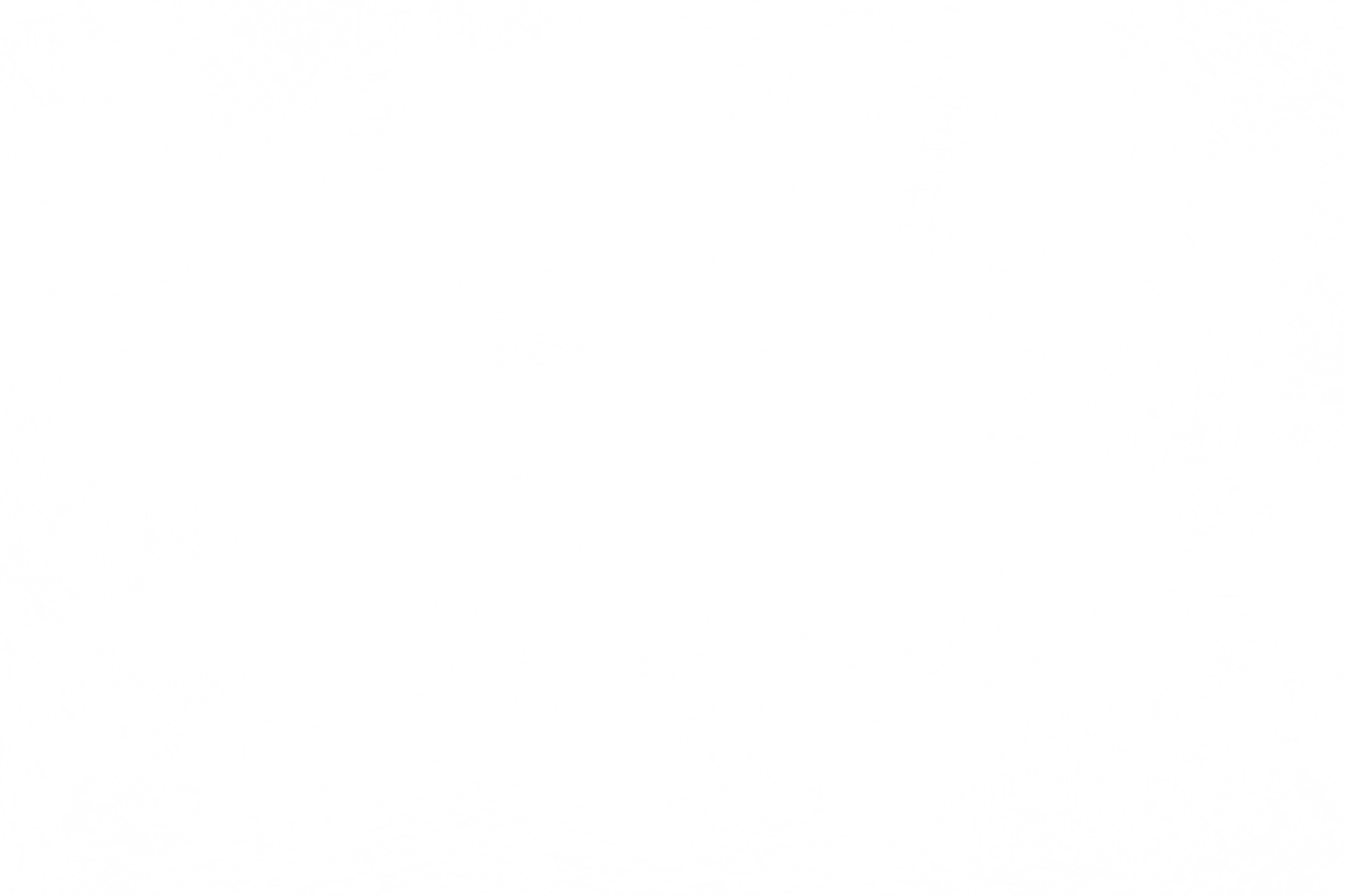 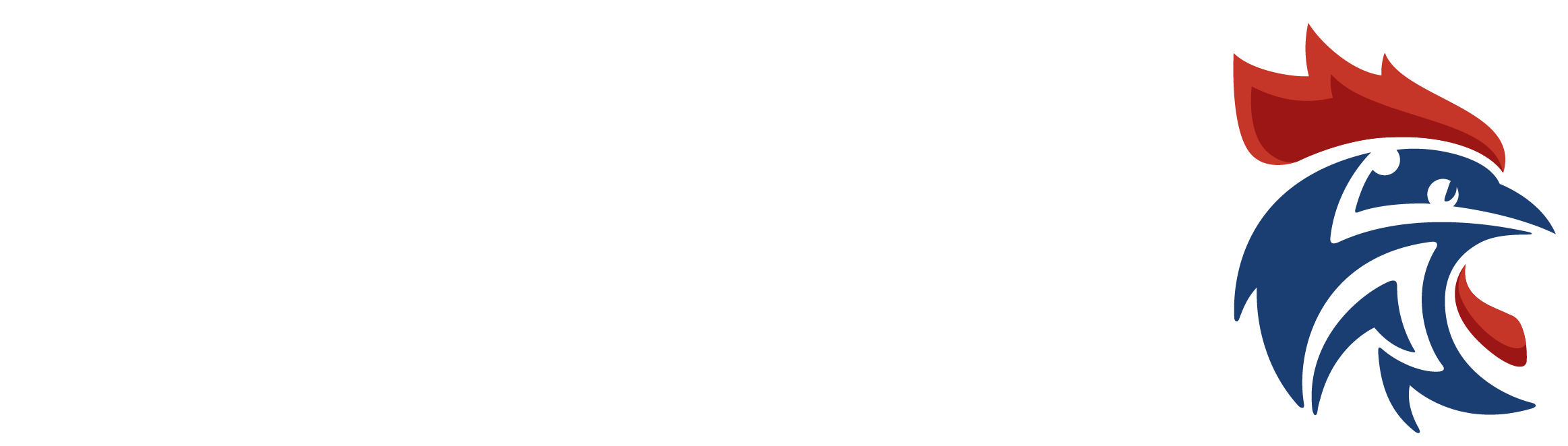 Kit Choisis ton hand
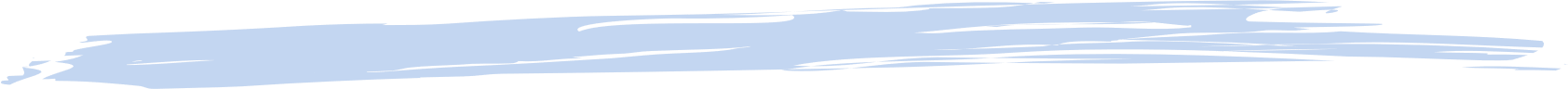 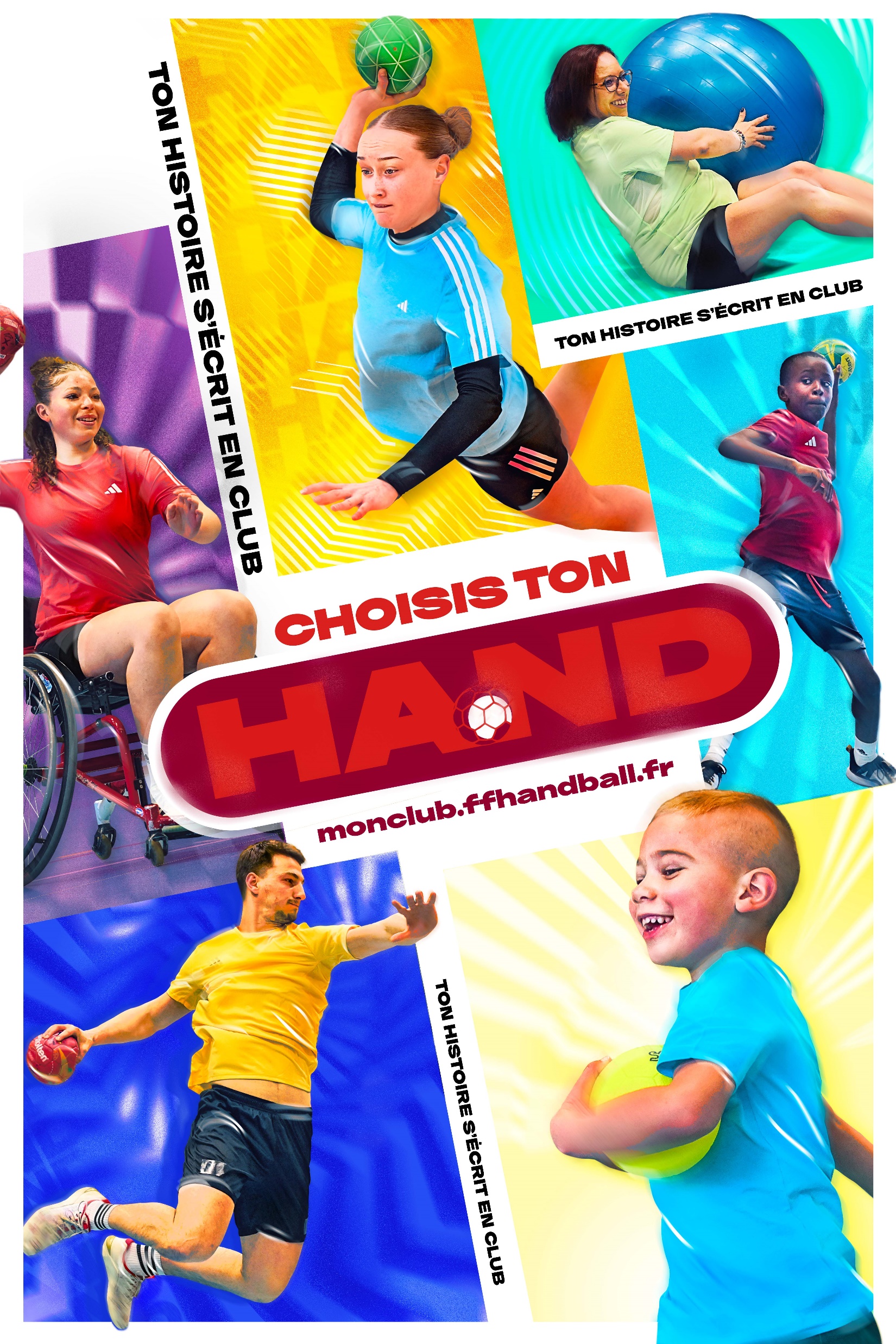 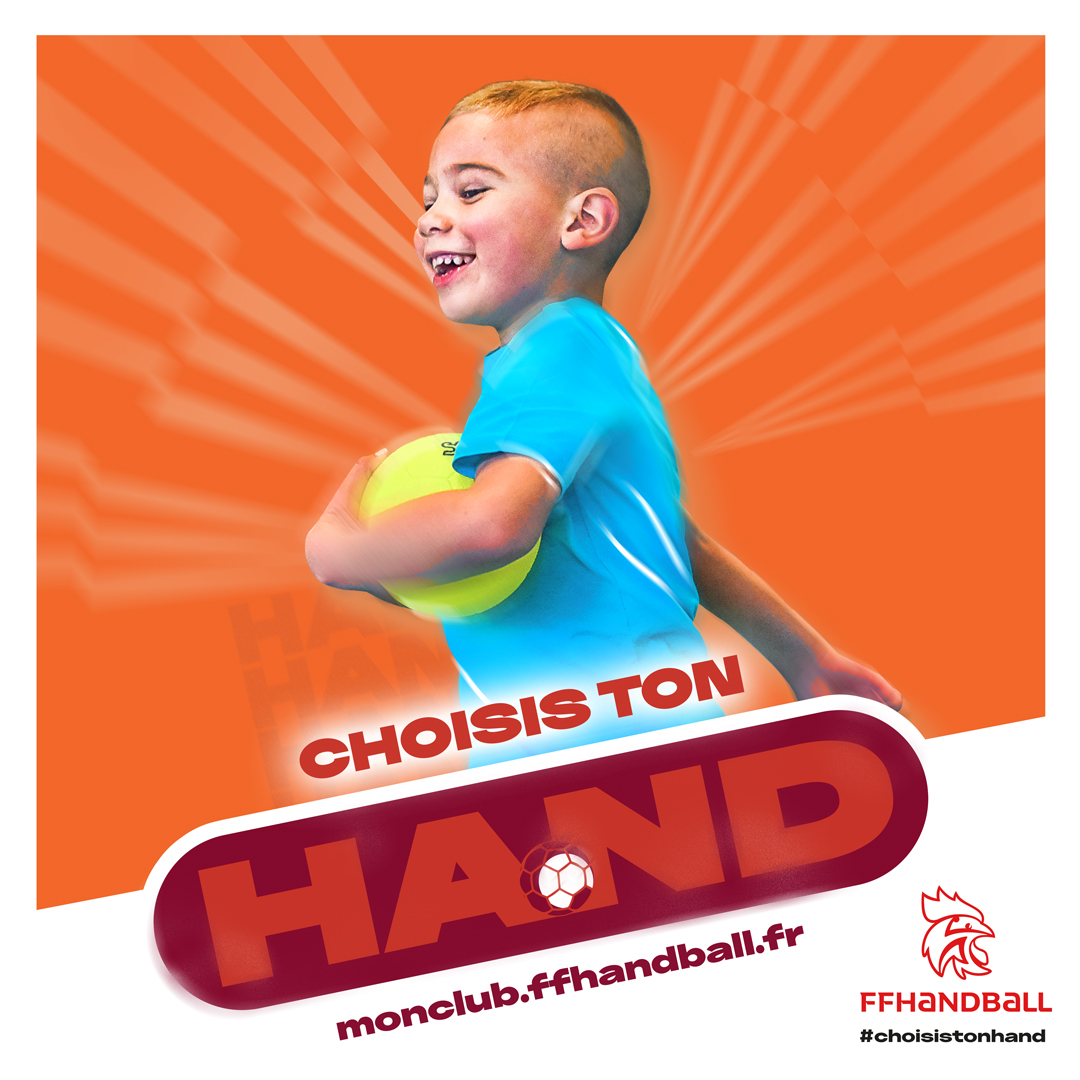 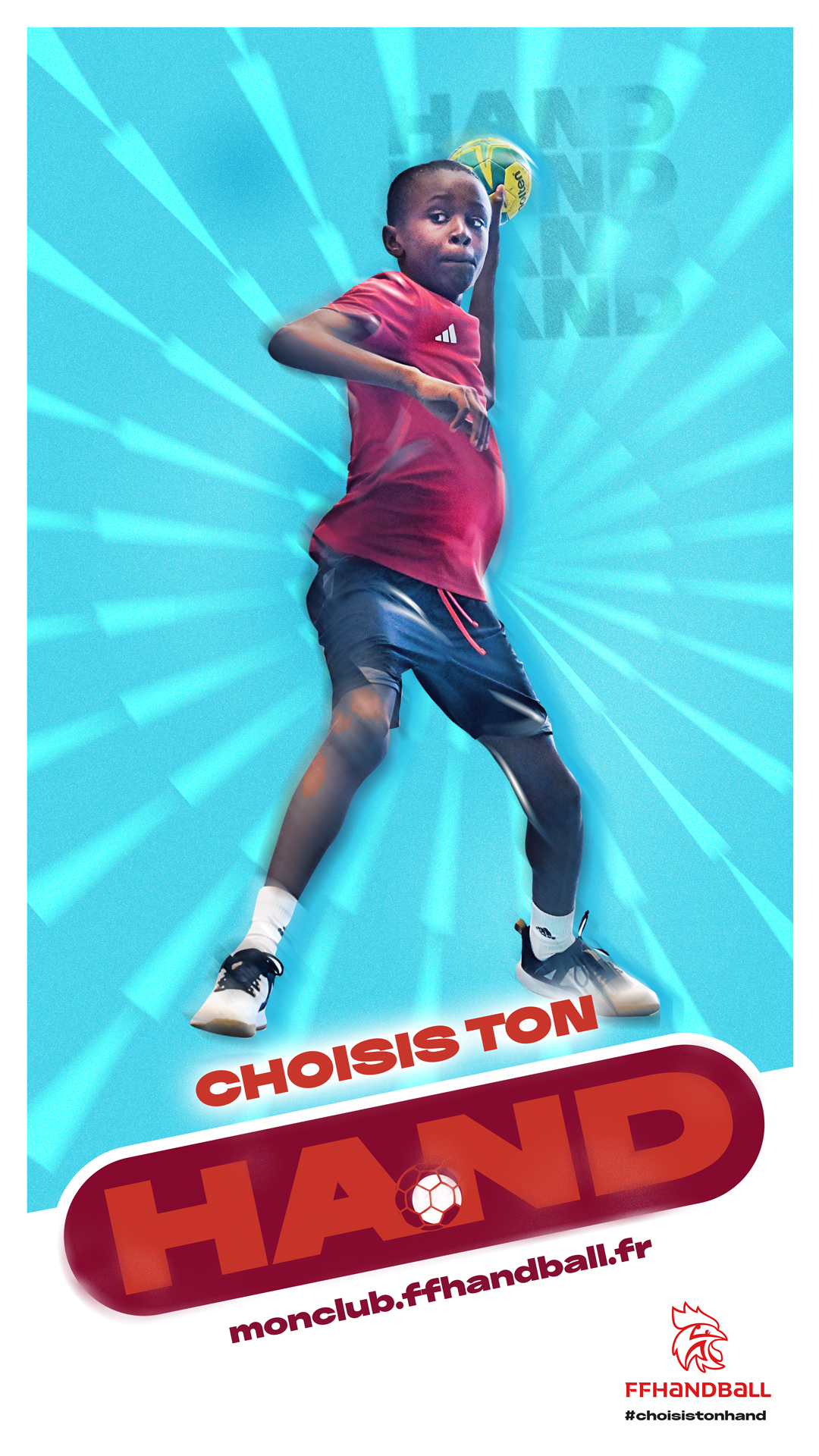 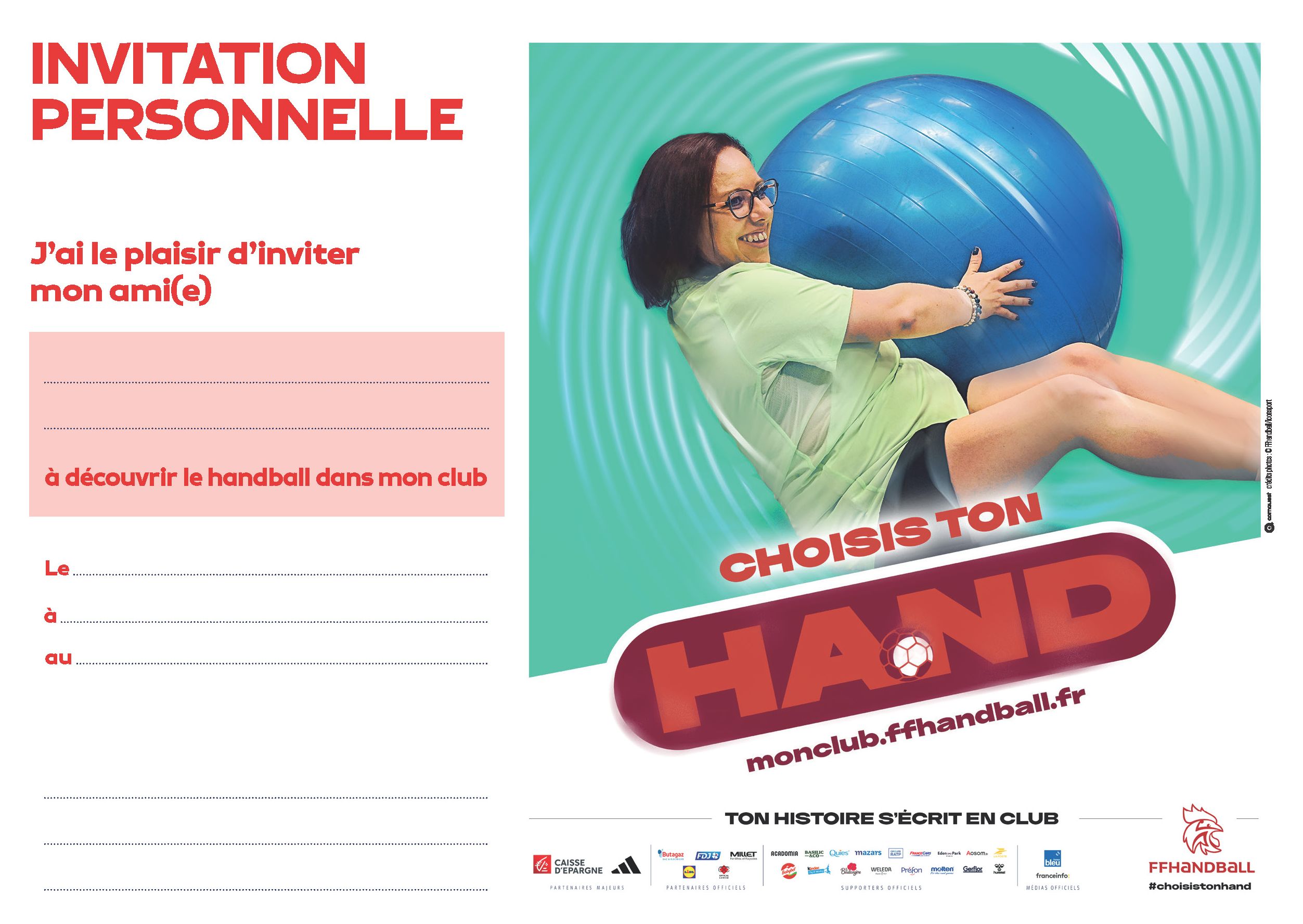 Kit « Choisis ton Hand »
[Speaker Notes: Photos dans le smas]
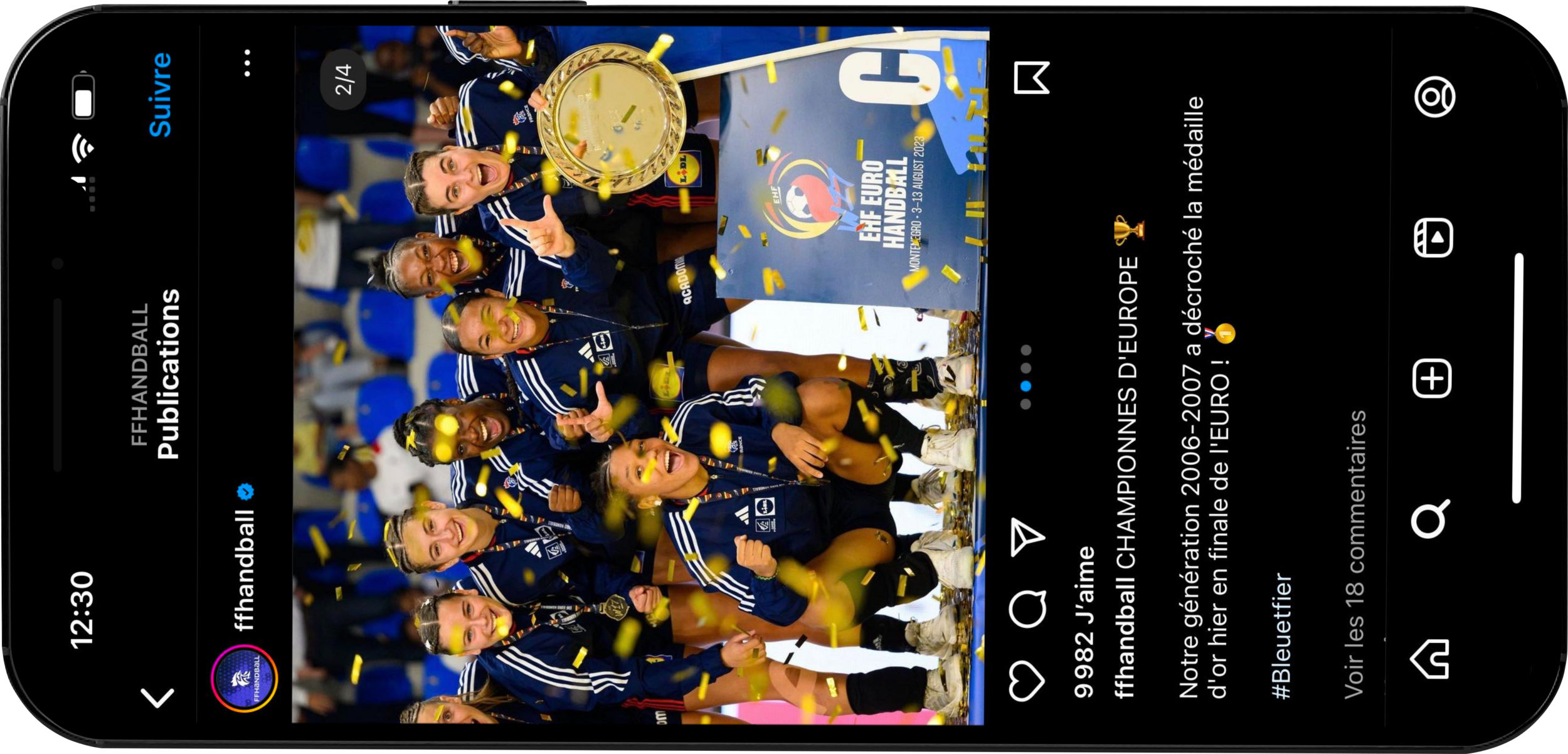 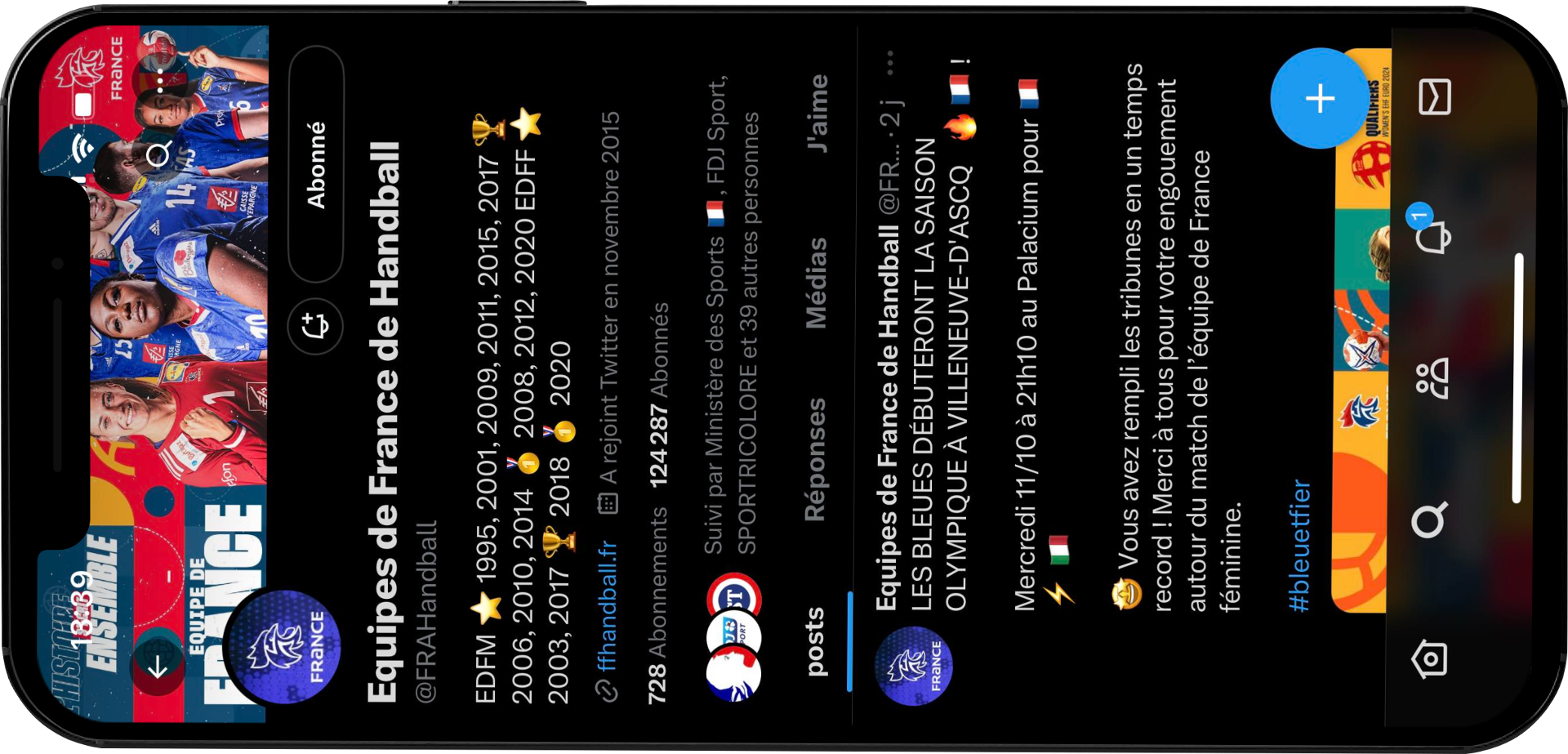 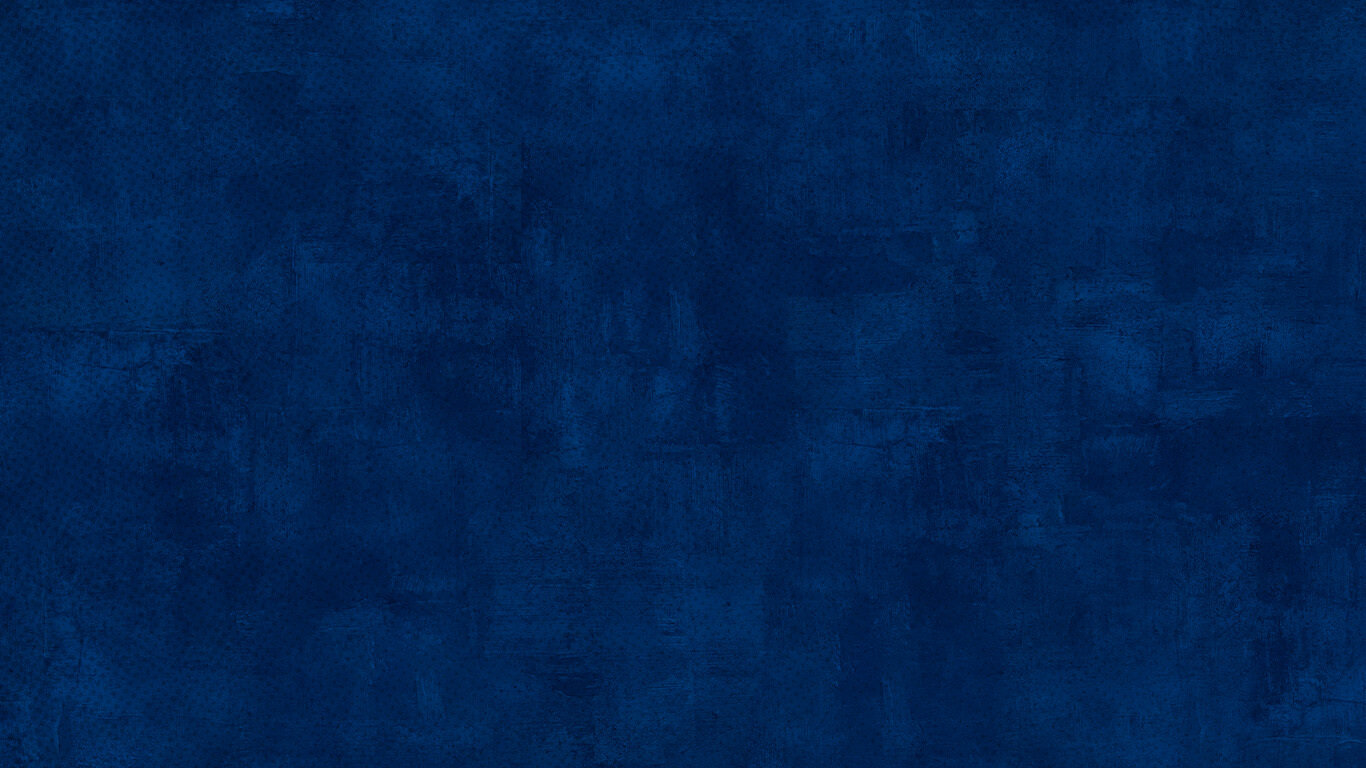 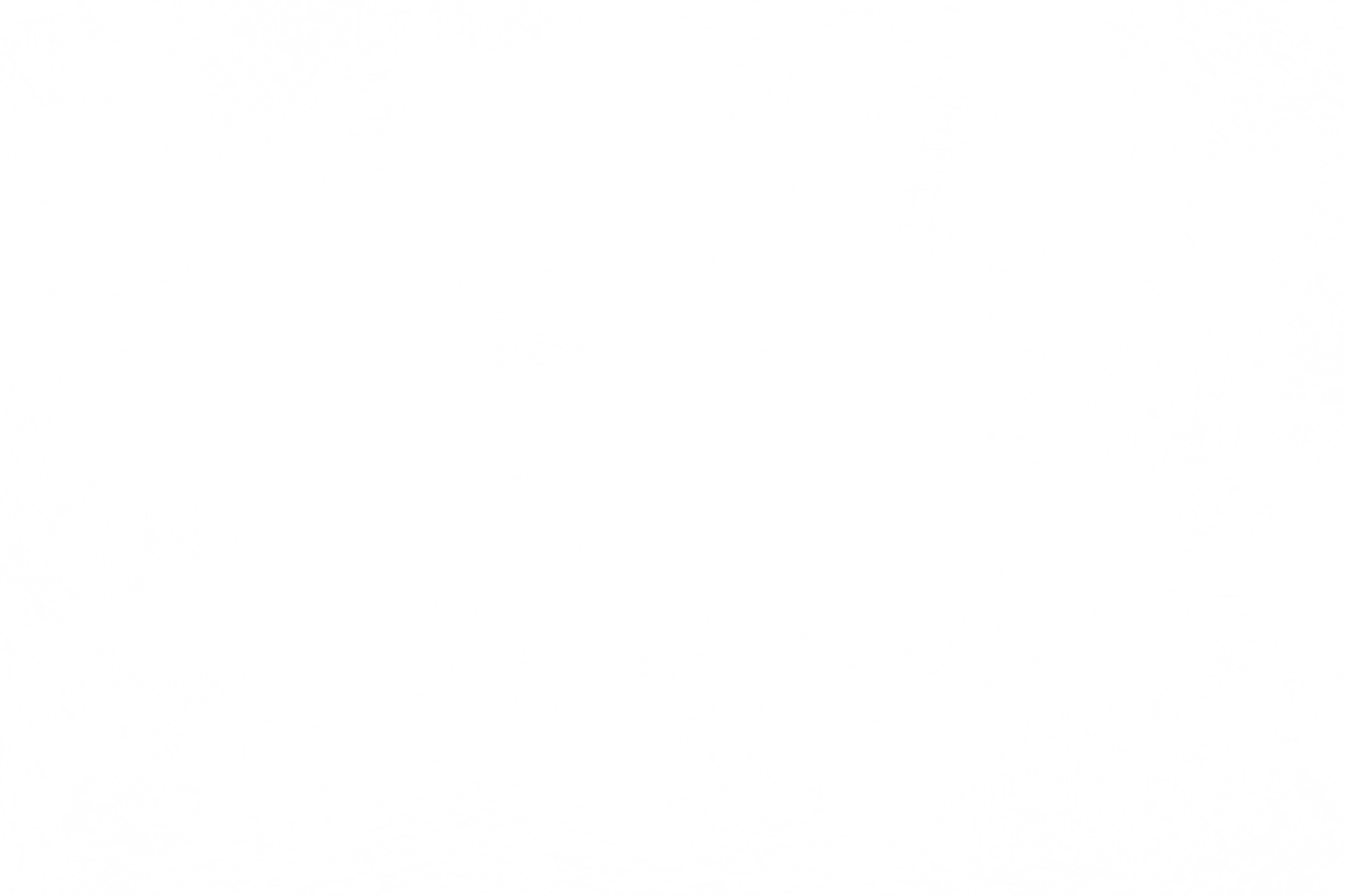 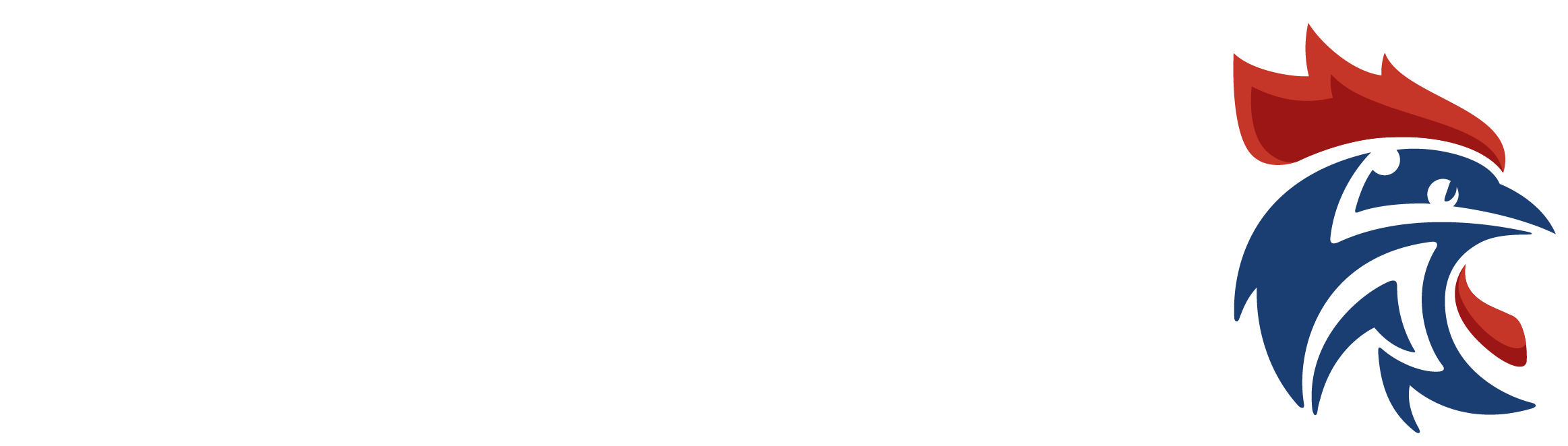 INNOVER
Appli mobile FFHandball
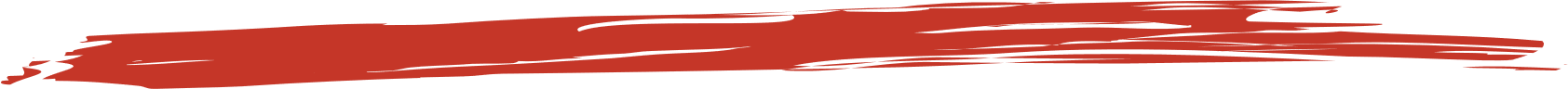 COMMUNICATION ET OUTILS DIGITAUX
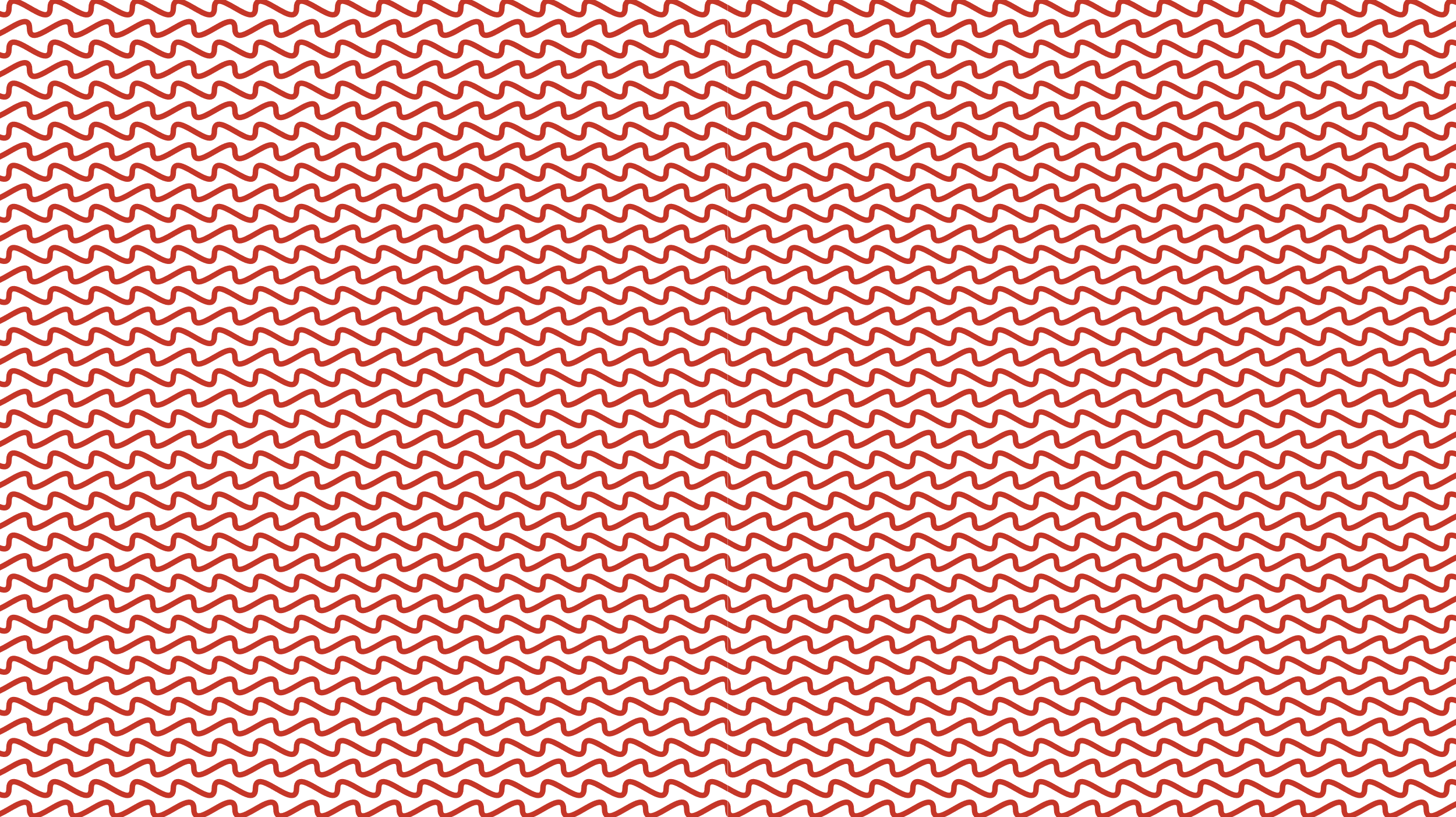 Nouveau site internet
Centre de ressources
Observatoire du handball
Plateforme « mon club »
Plateforme kit com
Mediathèque
Myhand
Application licenciés (mai 2024)
Refonte de la feuille de match électronique (projet sur 2024,  2025 et 2026)
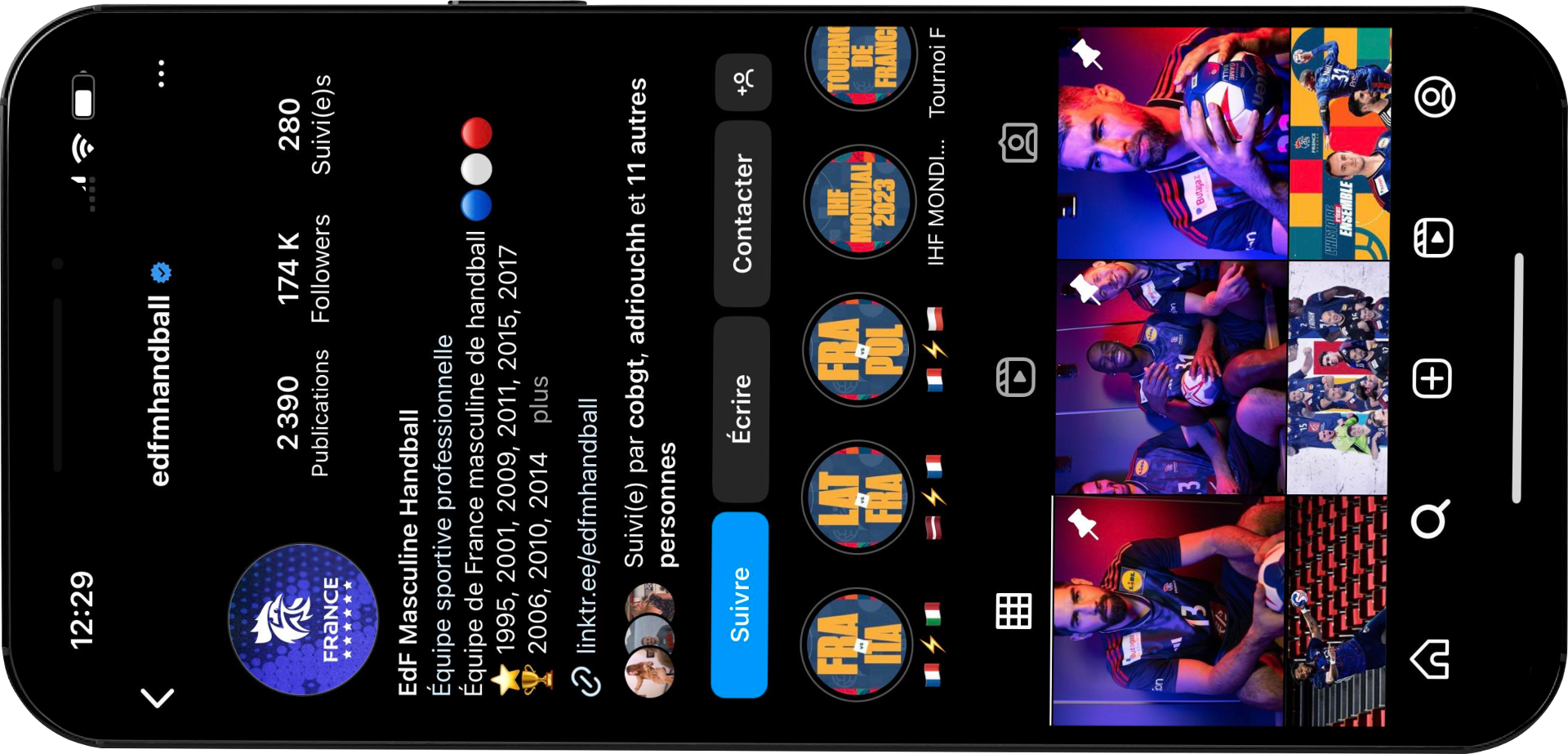 1,4M
Communautés digitales
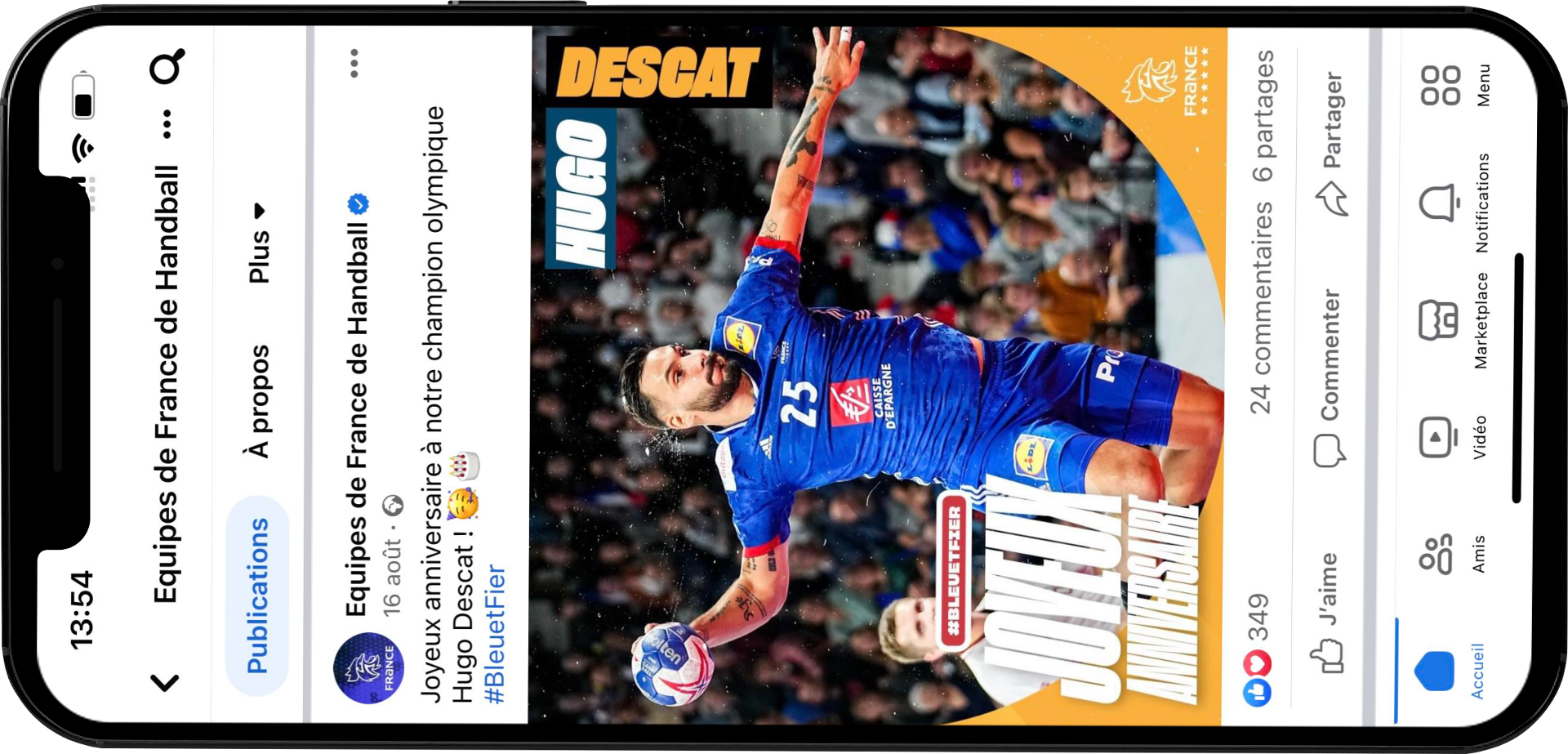 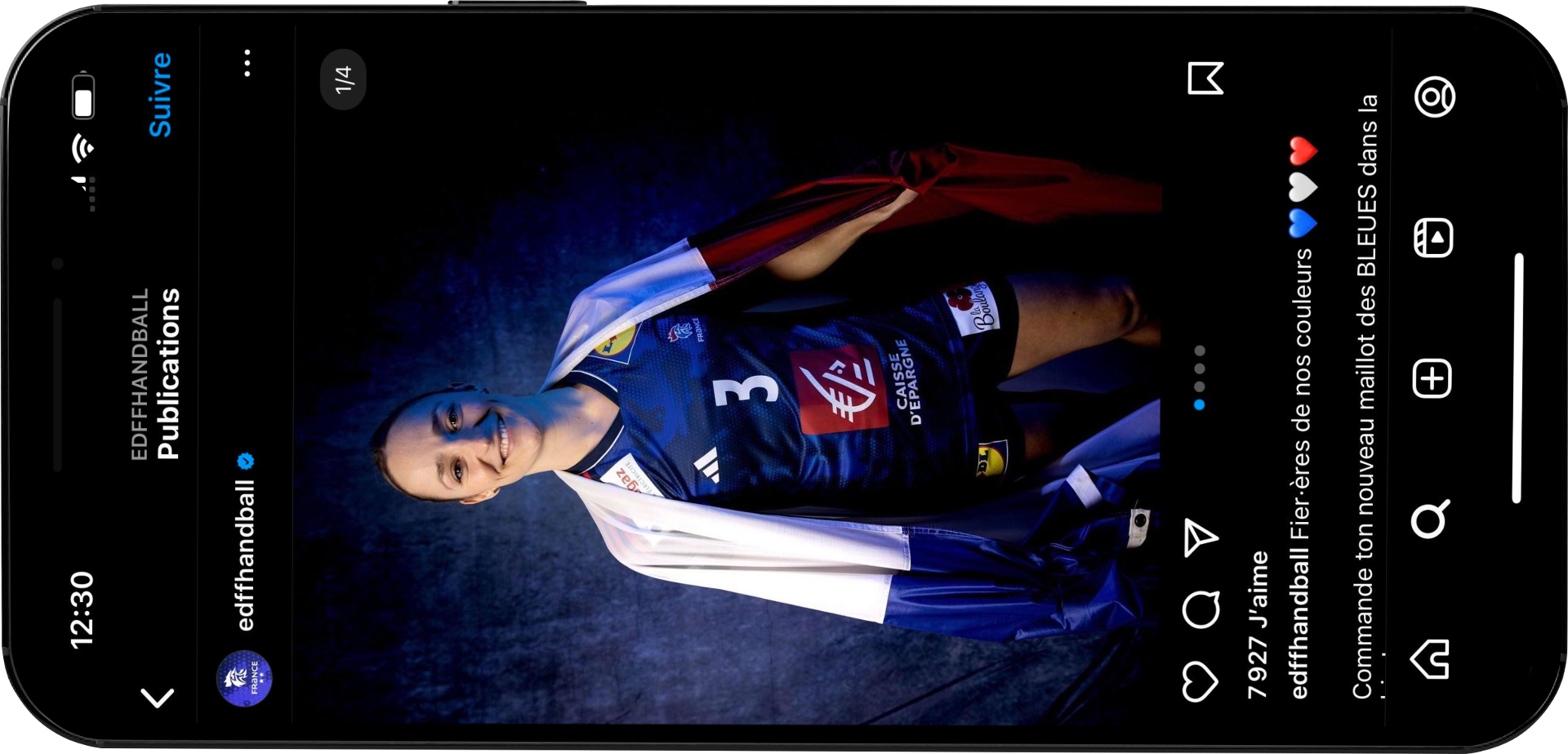 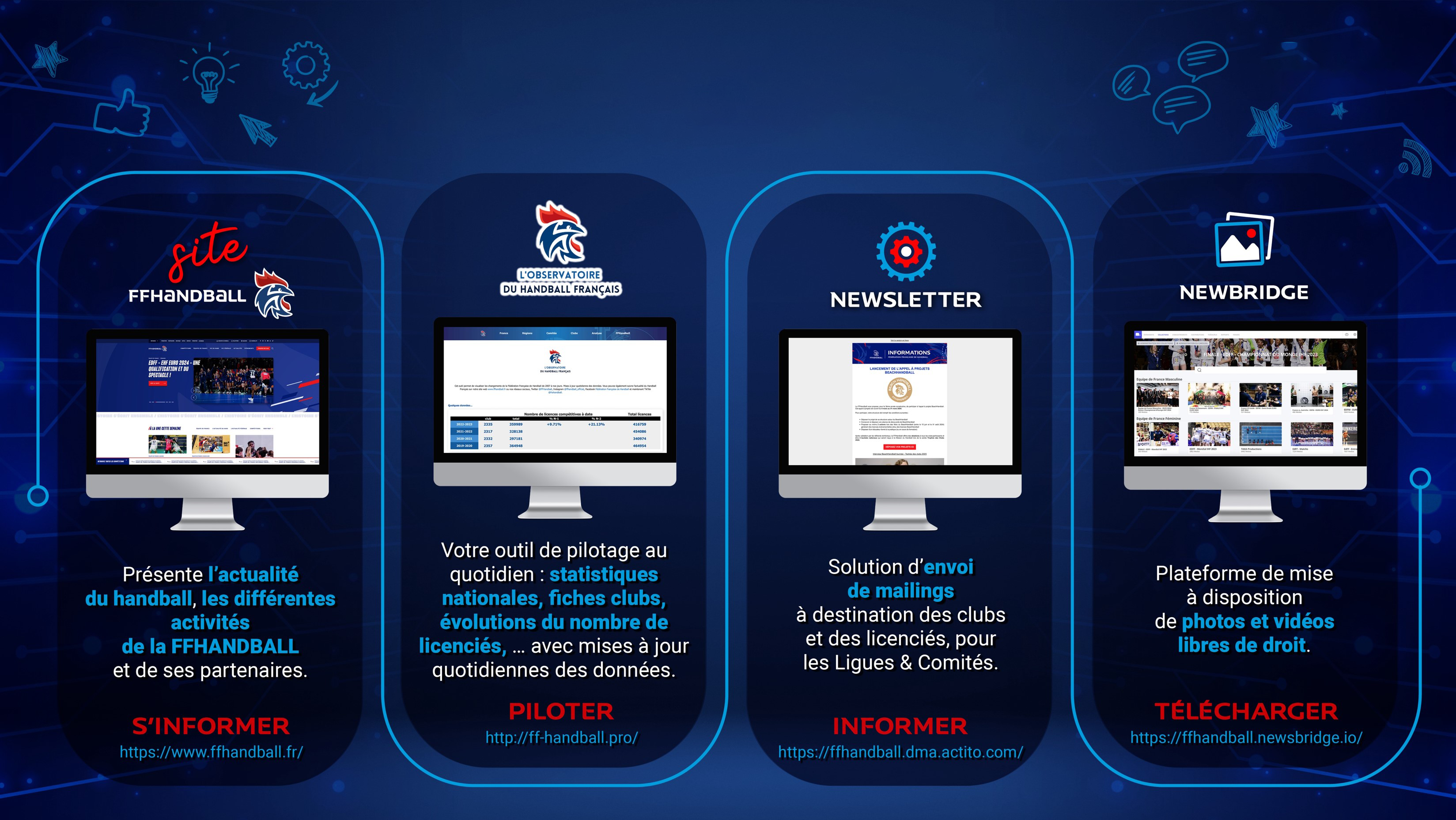 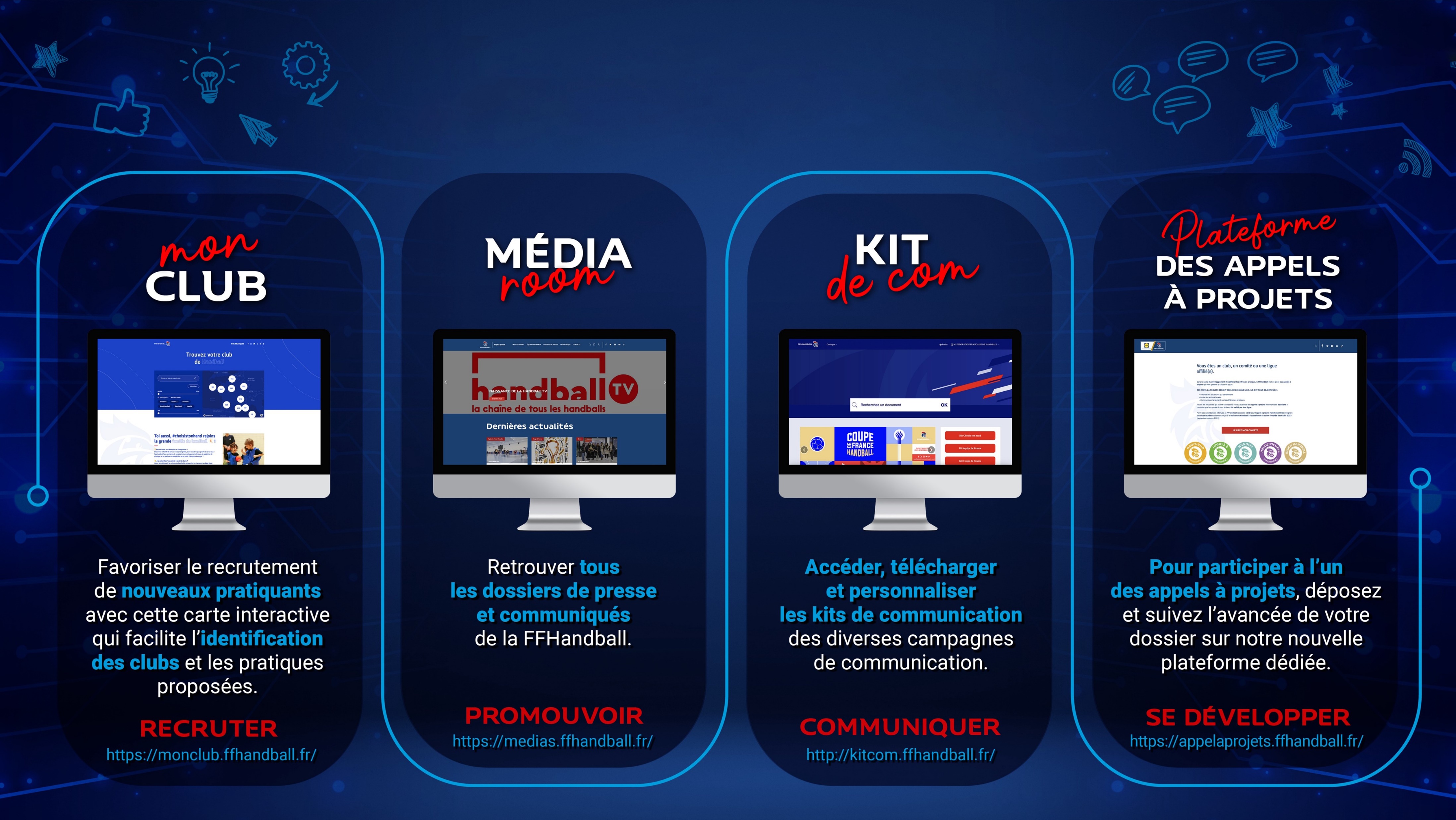 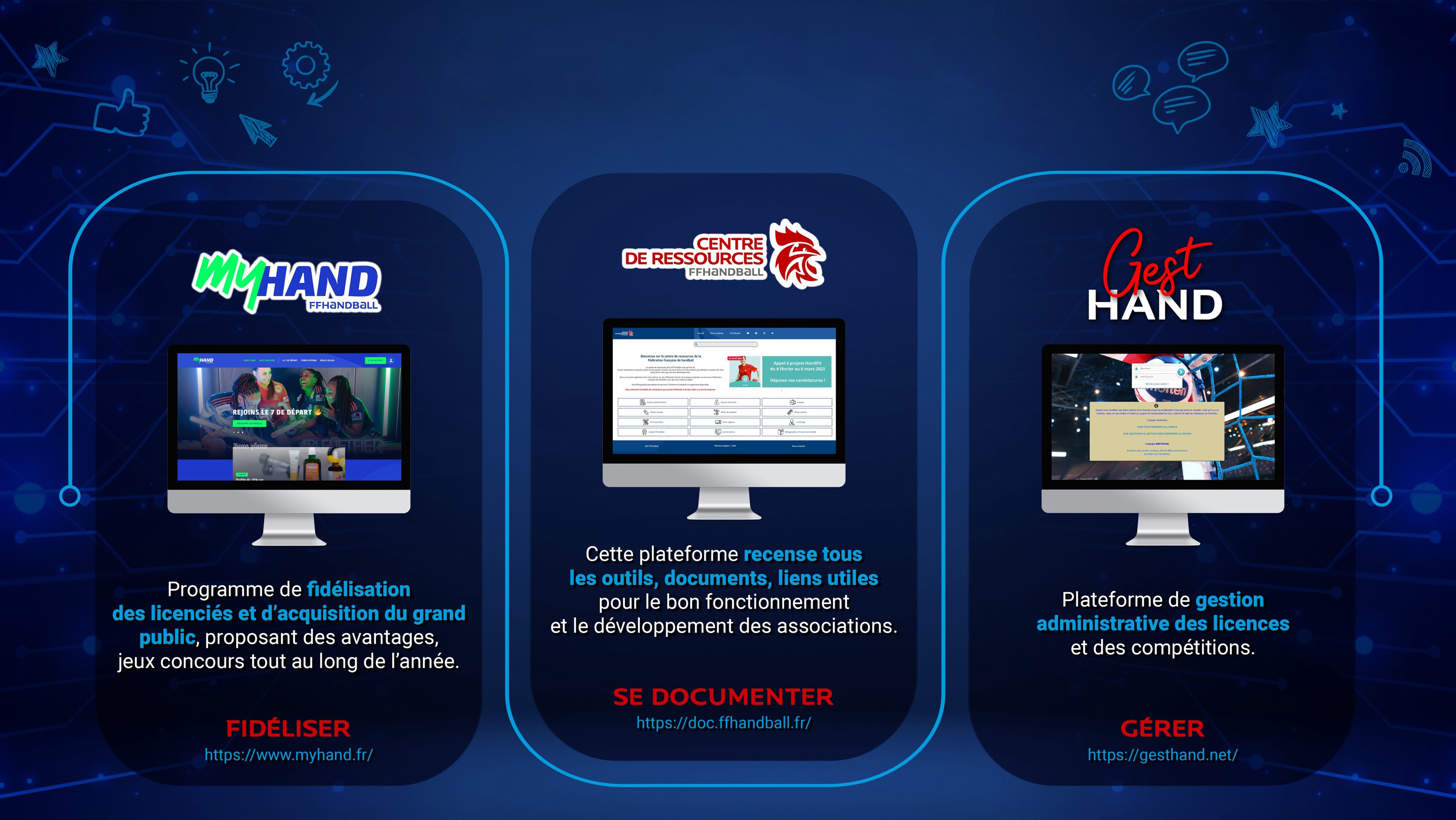 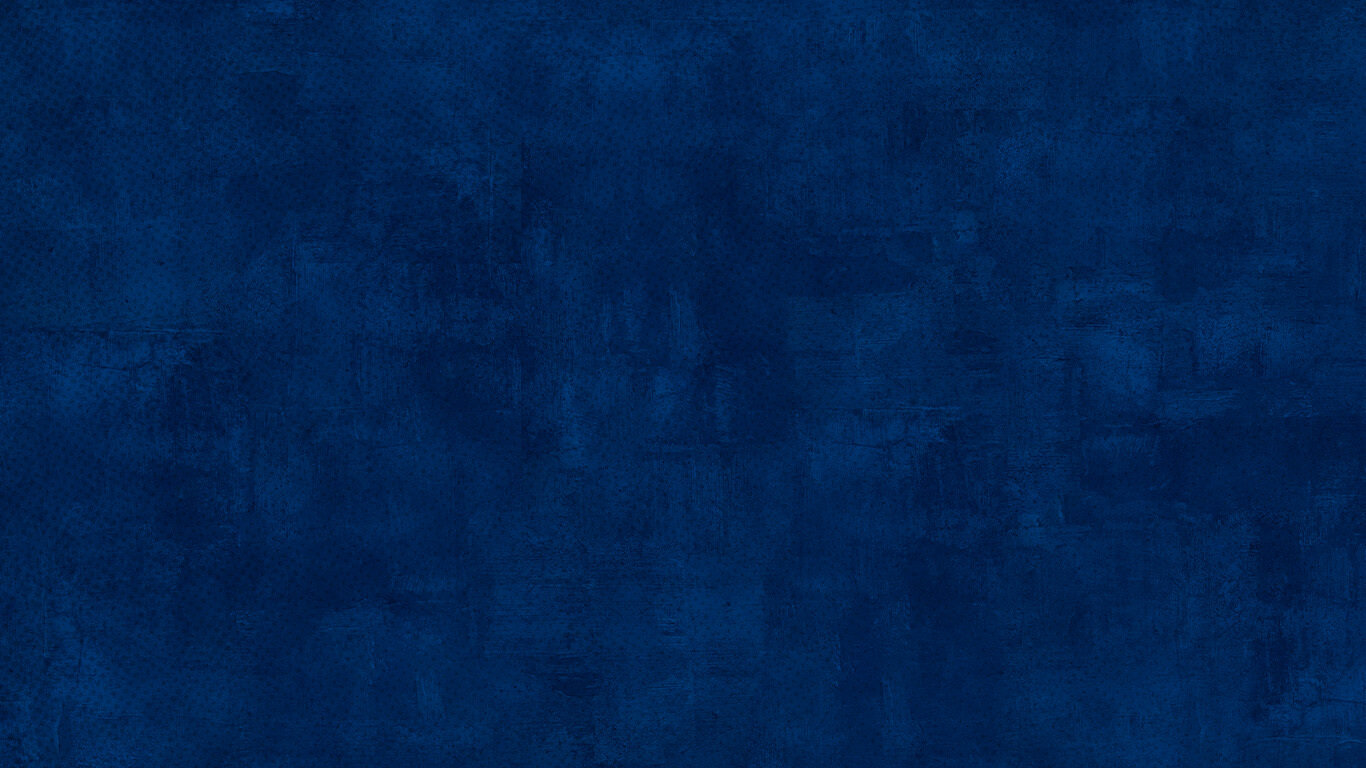 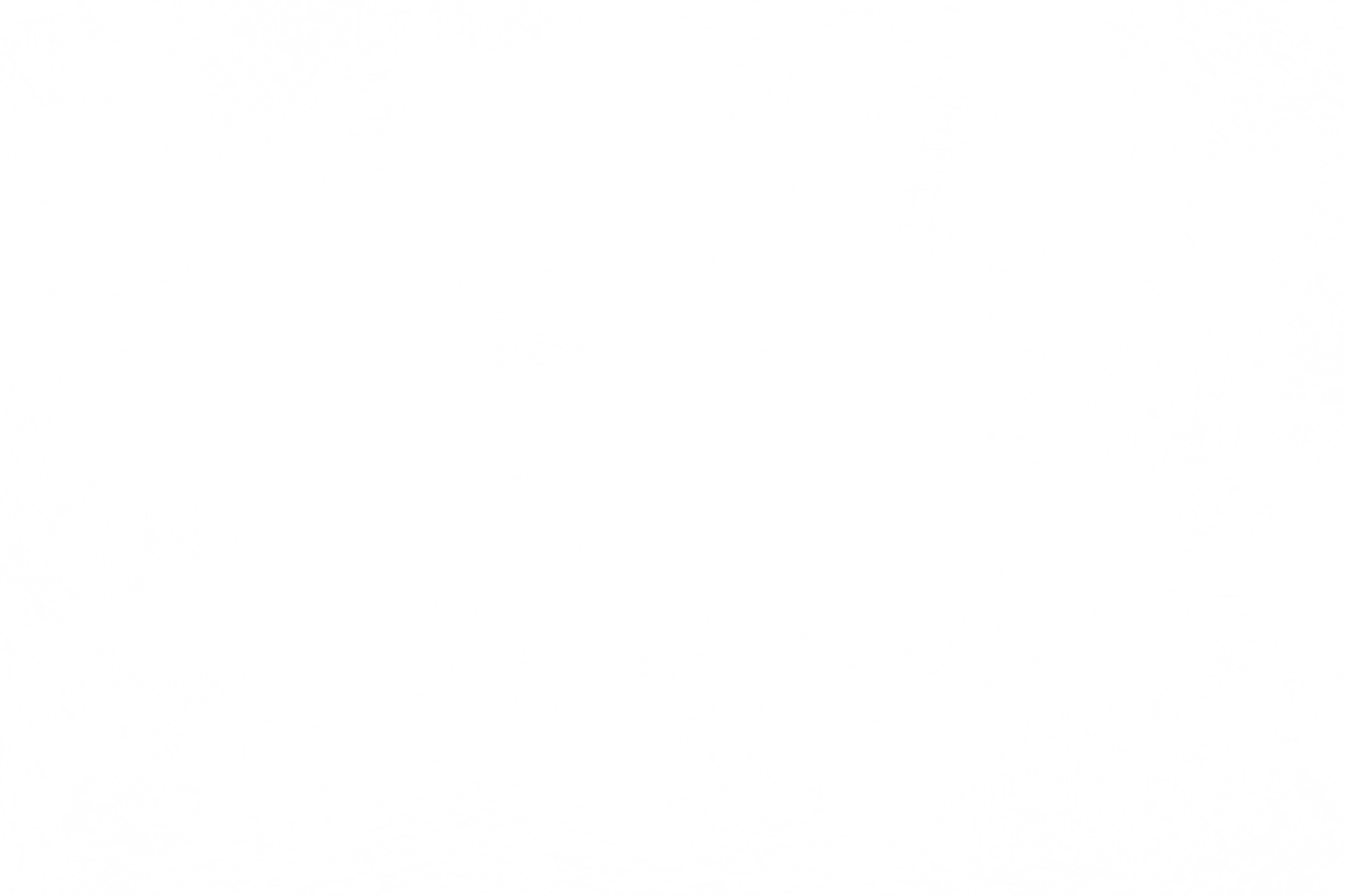 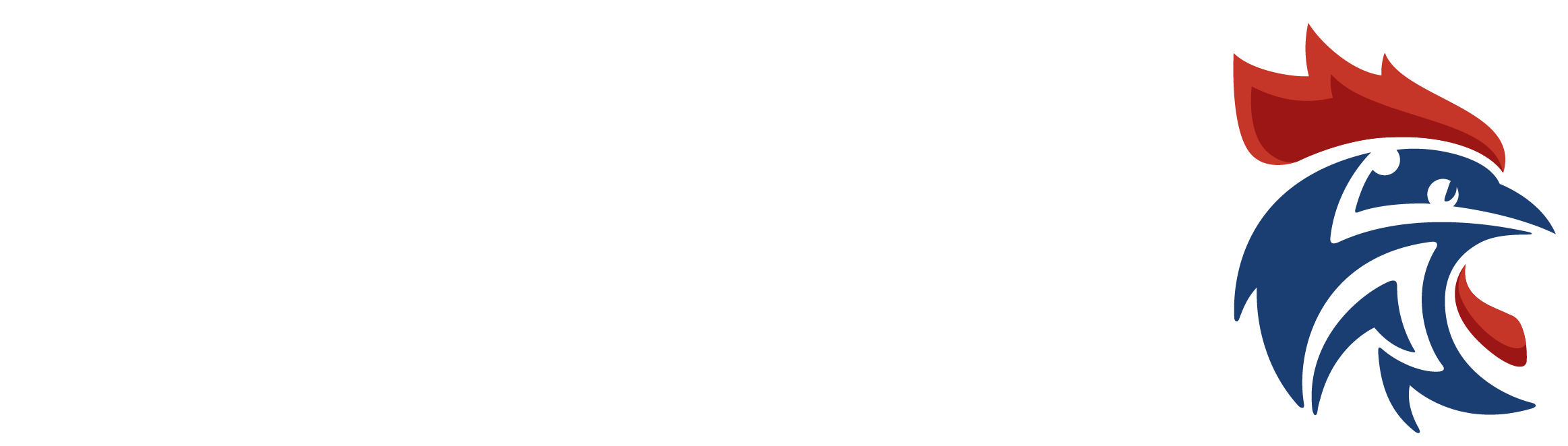 NOS OUTILS DIGITAUX
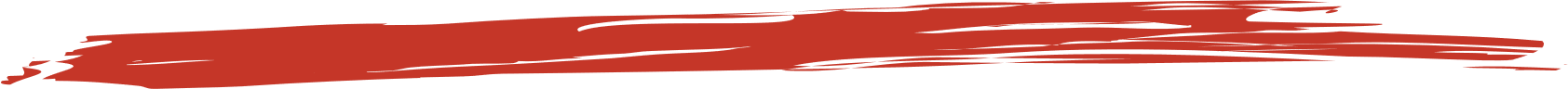 À VOTRE SERVICE !